Rendición de Cuentas FISDLInversión en tres años de gestión (junio 2014 – mayo 2017)
Ingeniera Gladis Eugenia Schmidt de Serpas
Presidenta
Pensamiento Estratégico 2014 - 2019
MISIÓN
Mejorar la calidad de vida de las personas en condición de pobreza y vulnerabilidad, impulsando procesos de desarrollo local sostenible.
VISIÓN
Ser la institución referente en la implementación de iniciativas para el desarrollo local.
Inversión FISDL en tres años degestión (junio 2014 – mayo 2017)
US$208.17 
millones
Inversión Nacional para el Buen Vivir
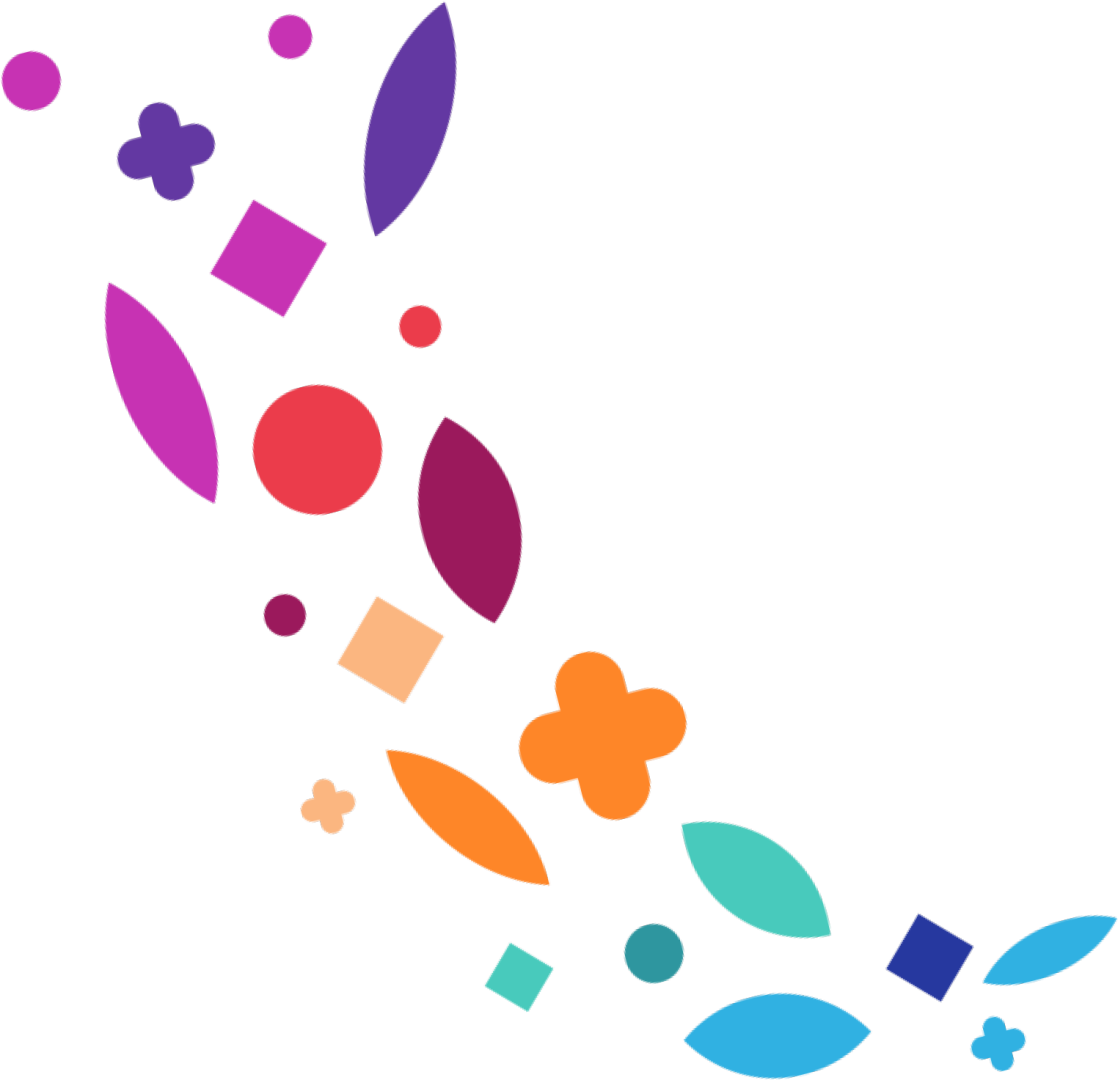 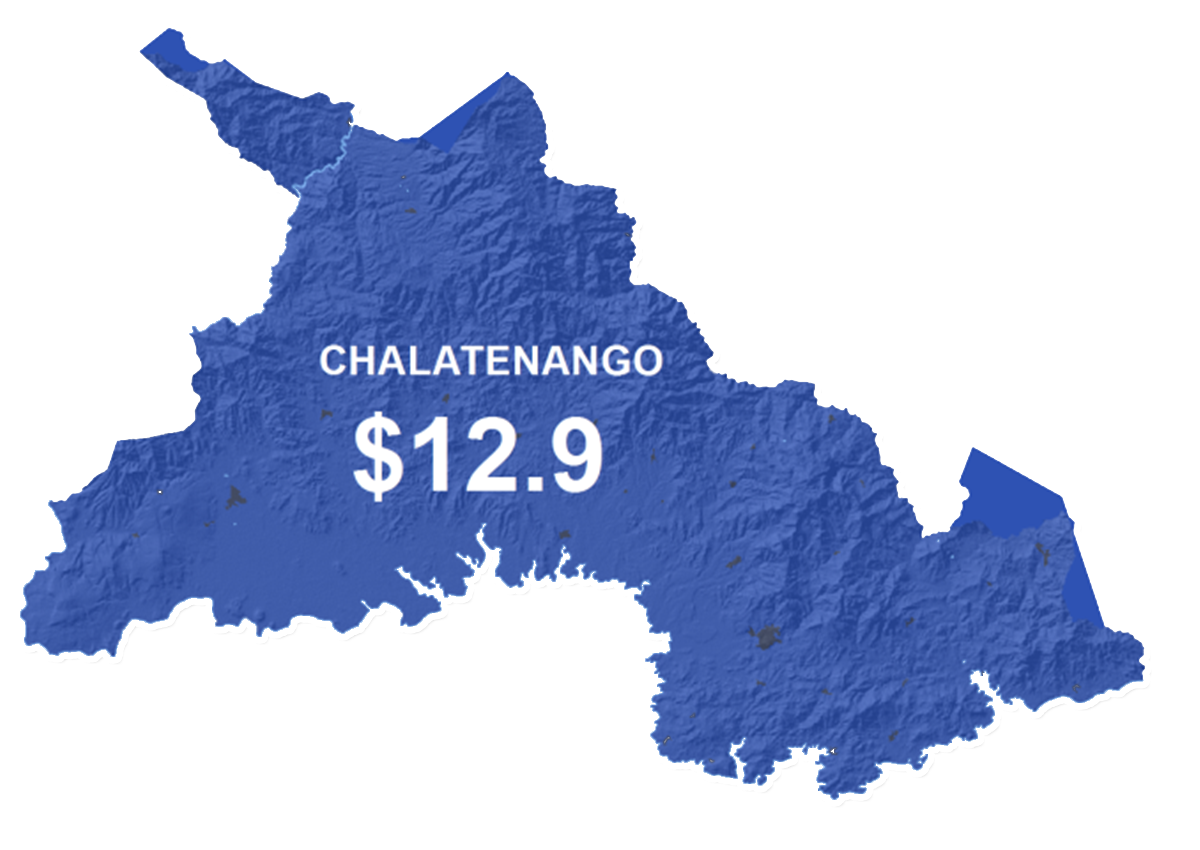 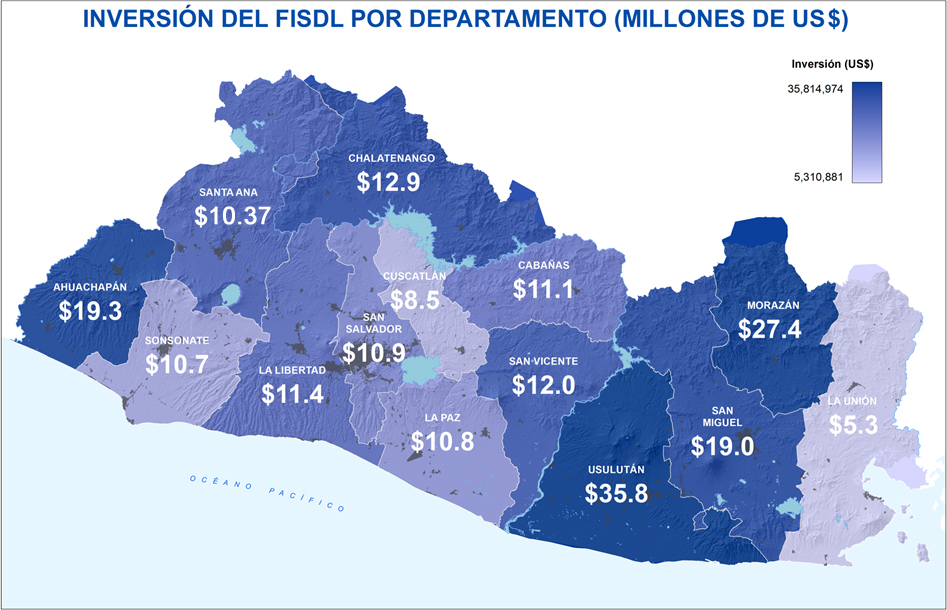 Inversiónen el departamento
Inversión por departamentojunio 2014 –mayo 2017
Inversión por municipios del departamento de Chalatenangojunio 2014 –mayo 2017
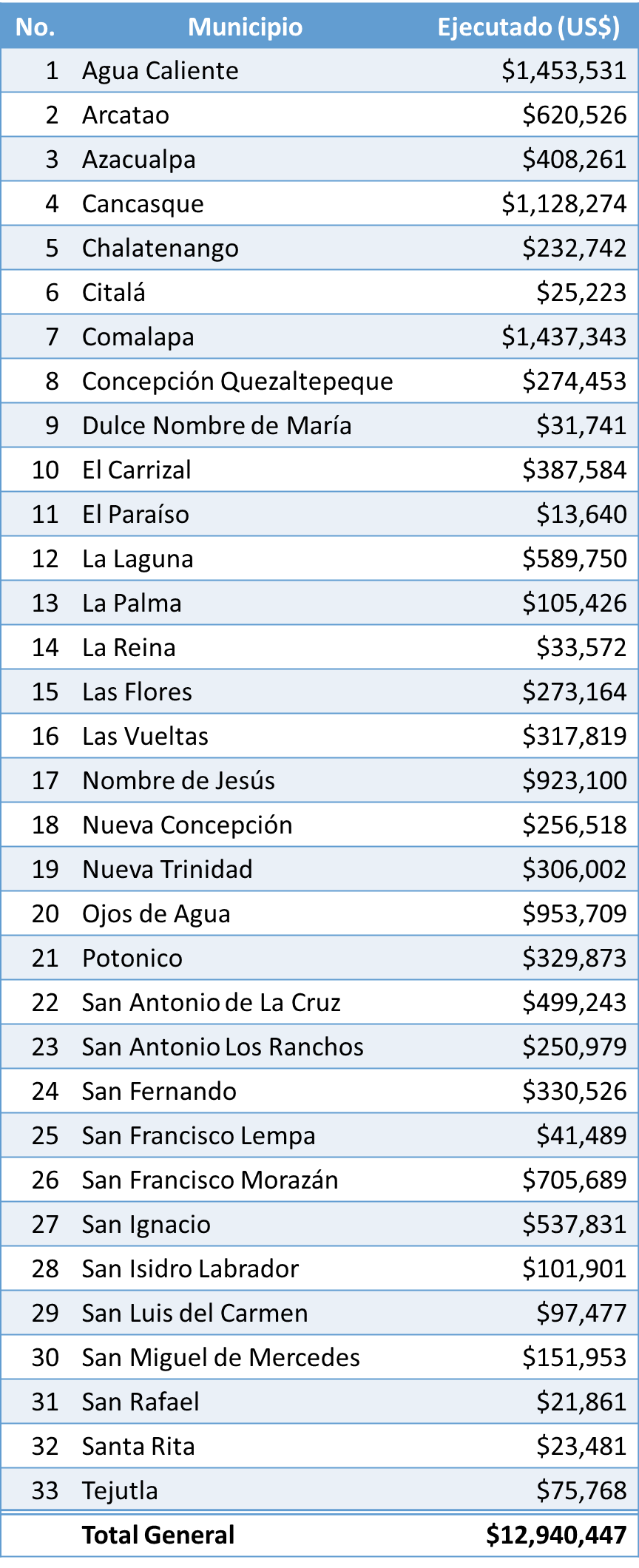 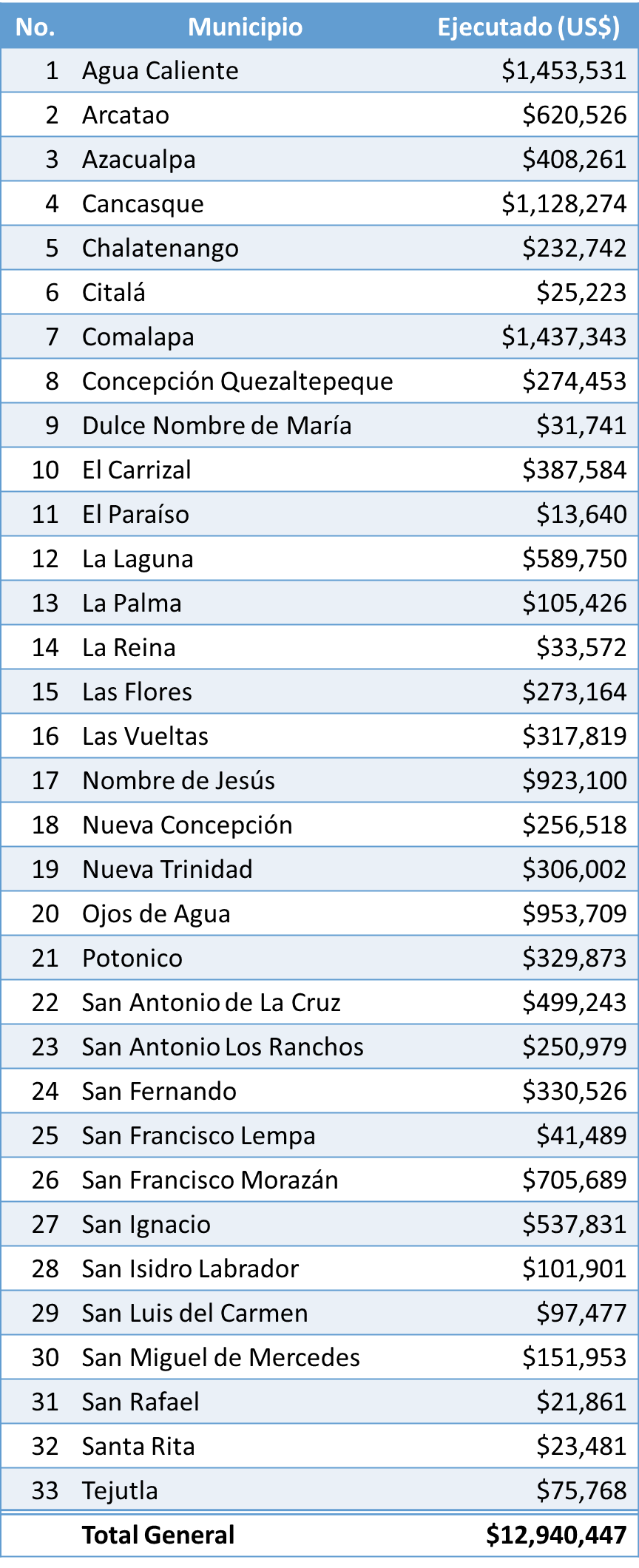 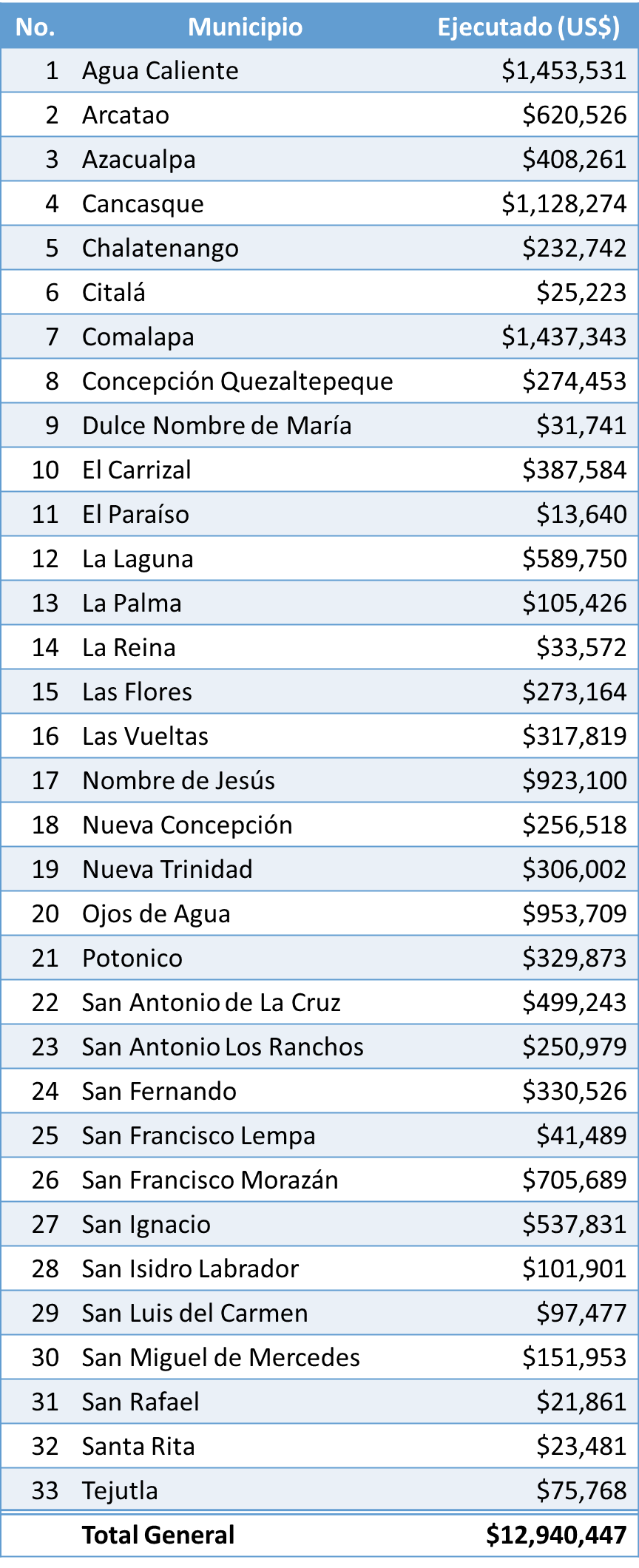 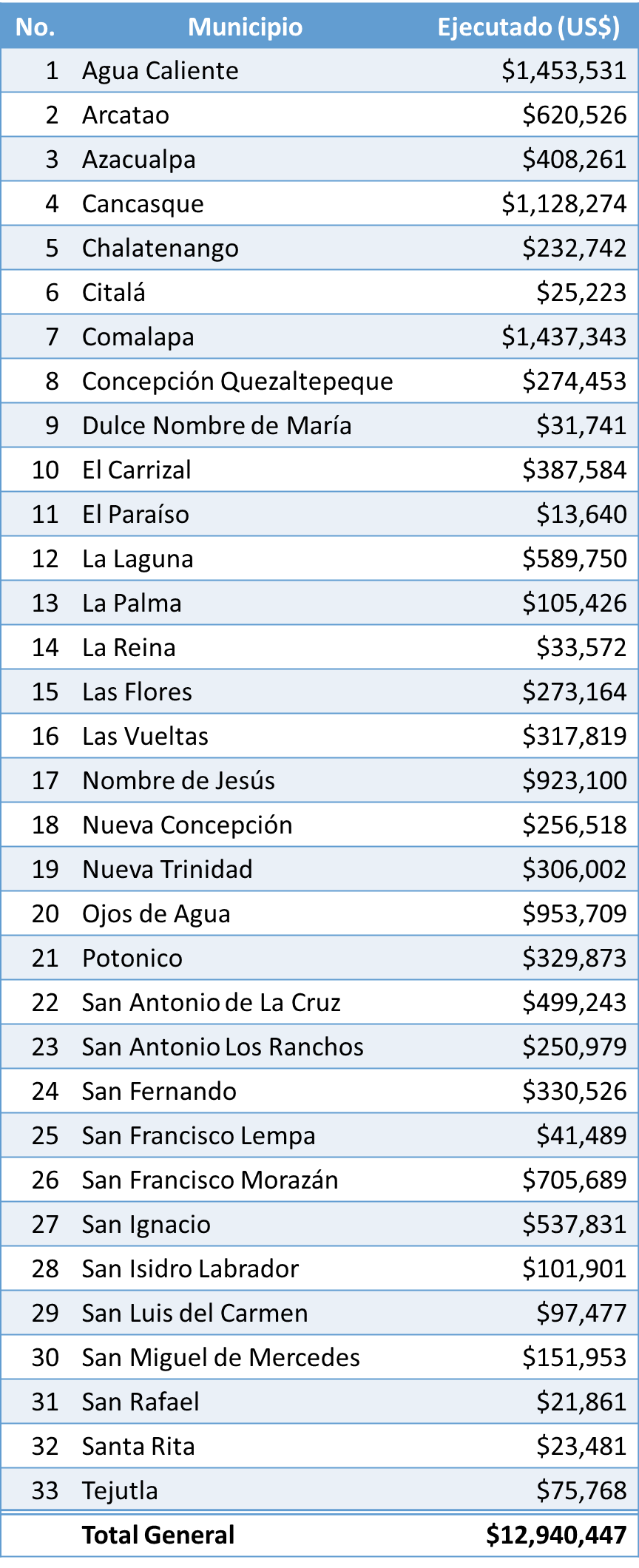 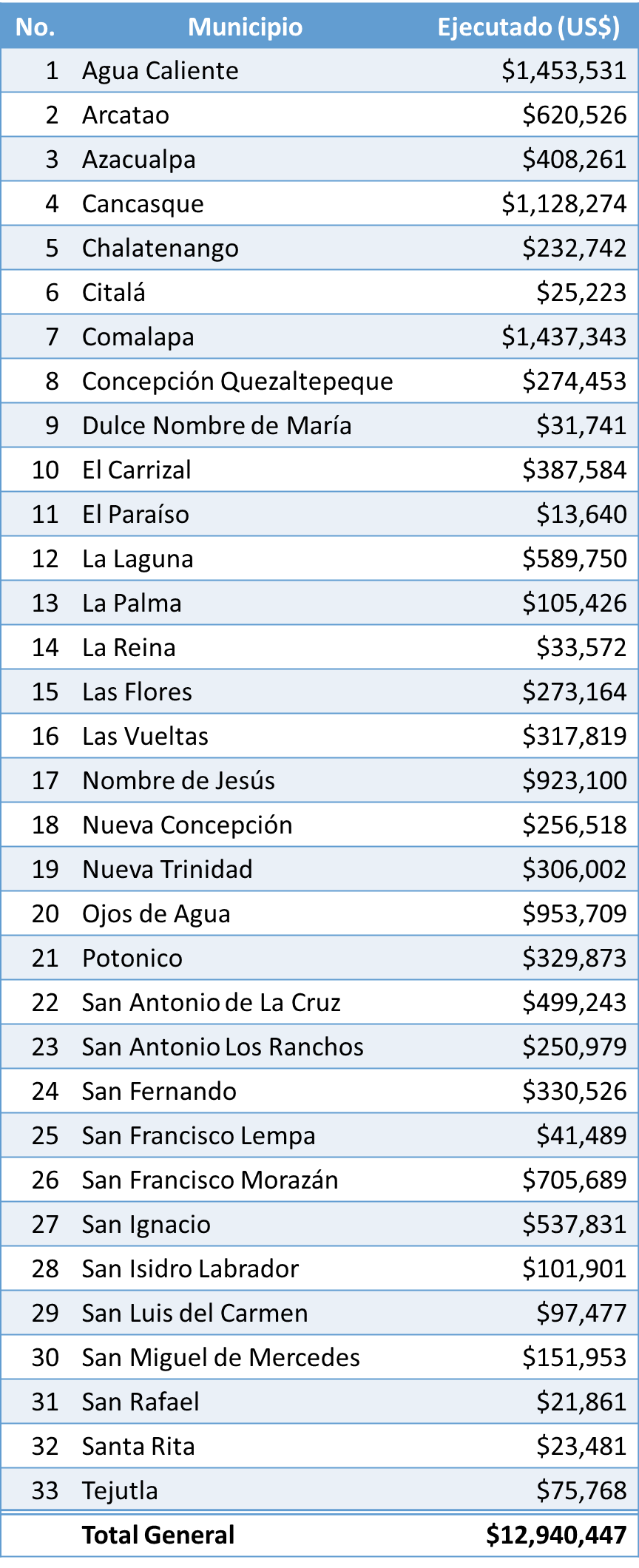 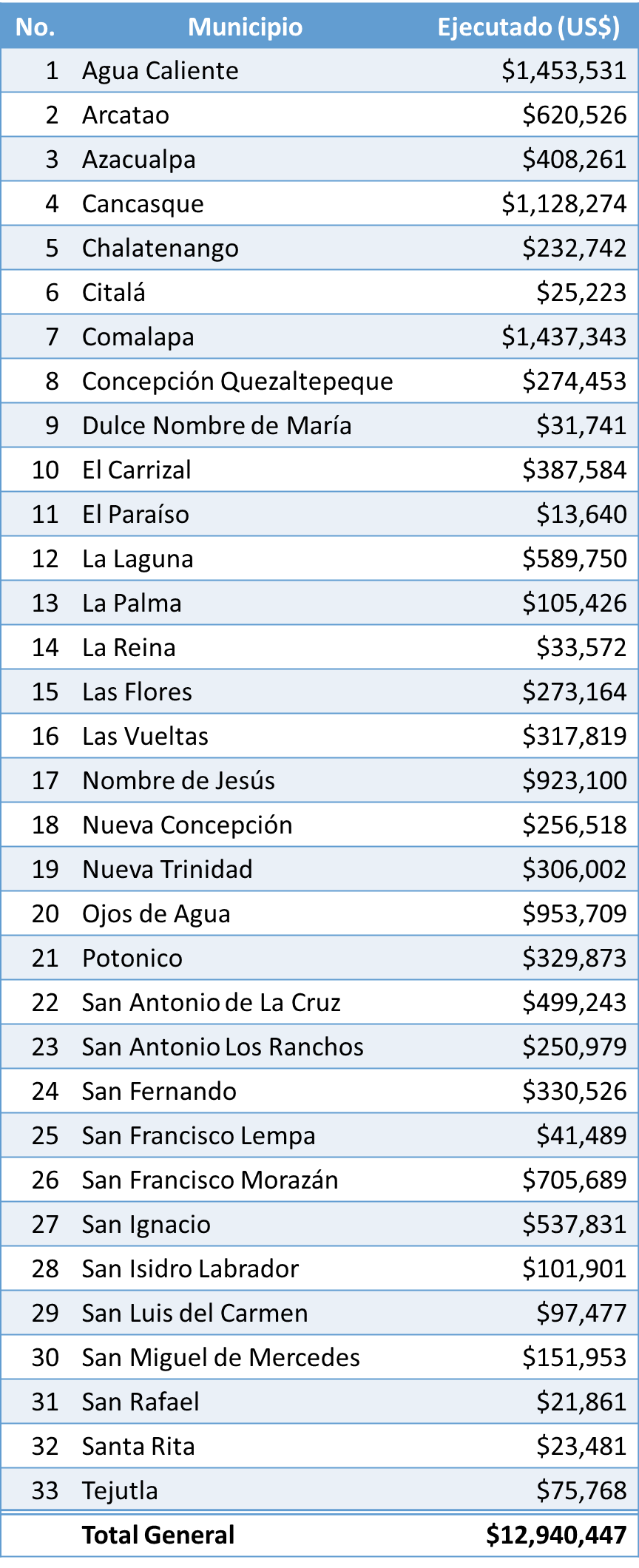 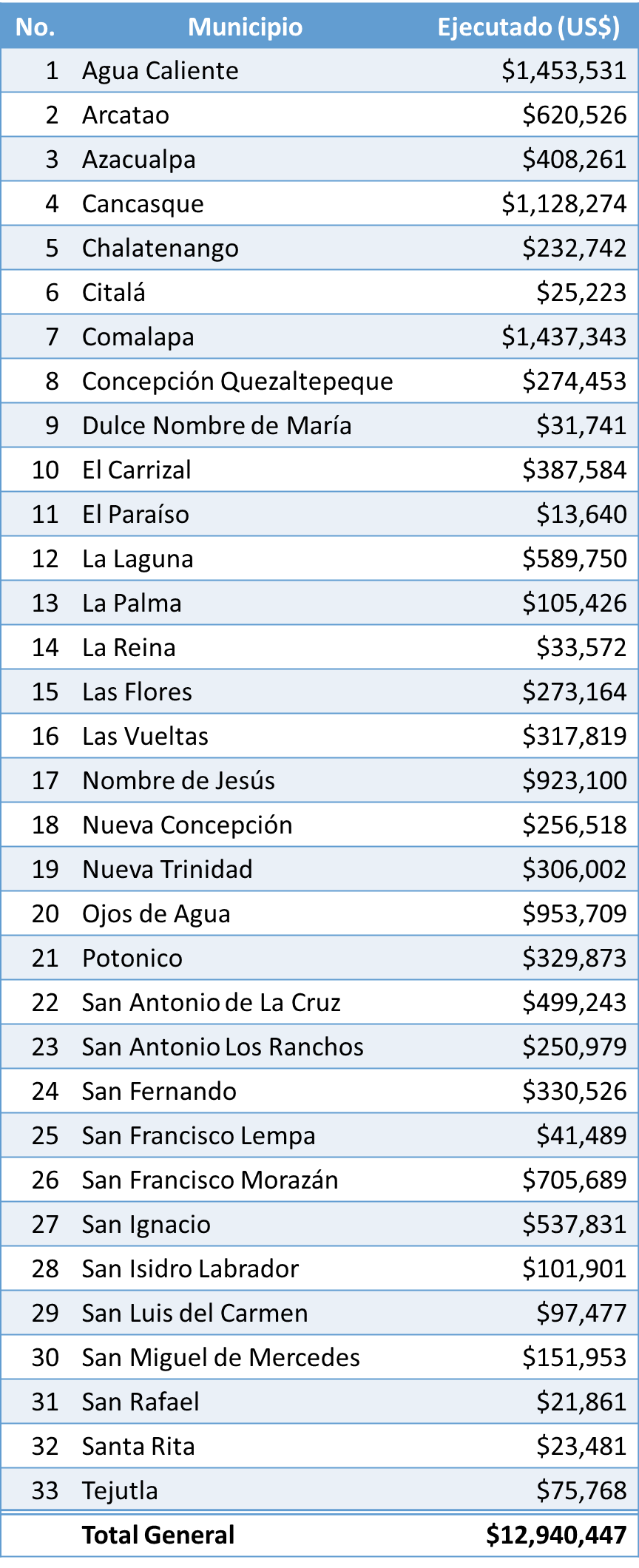 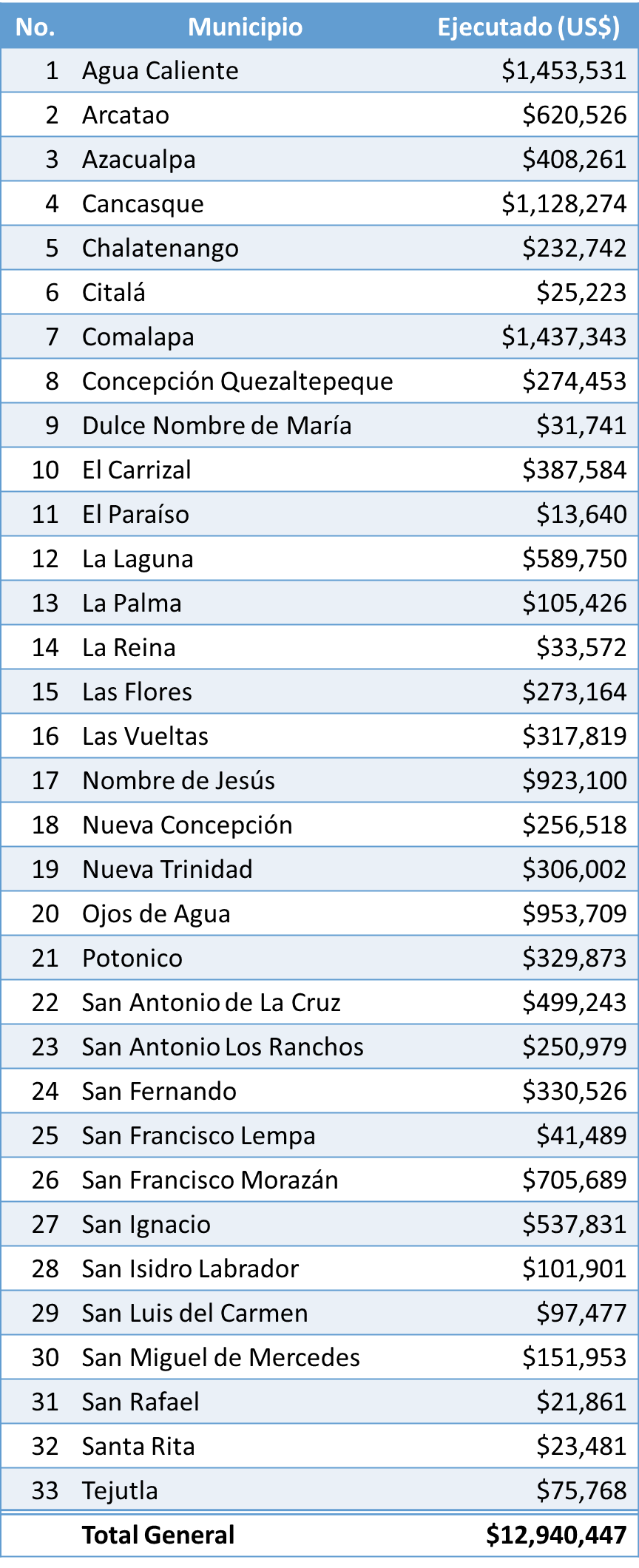 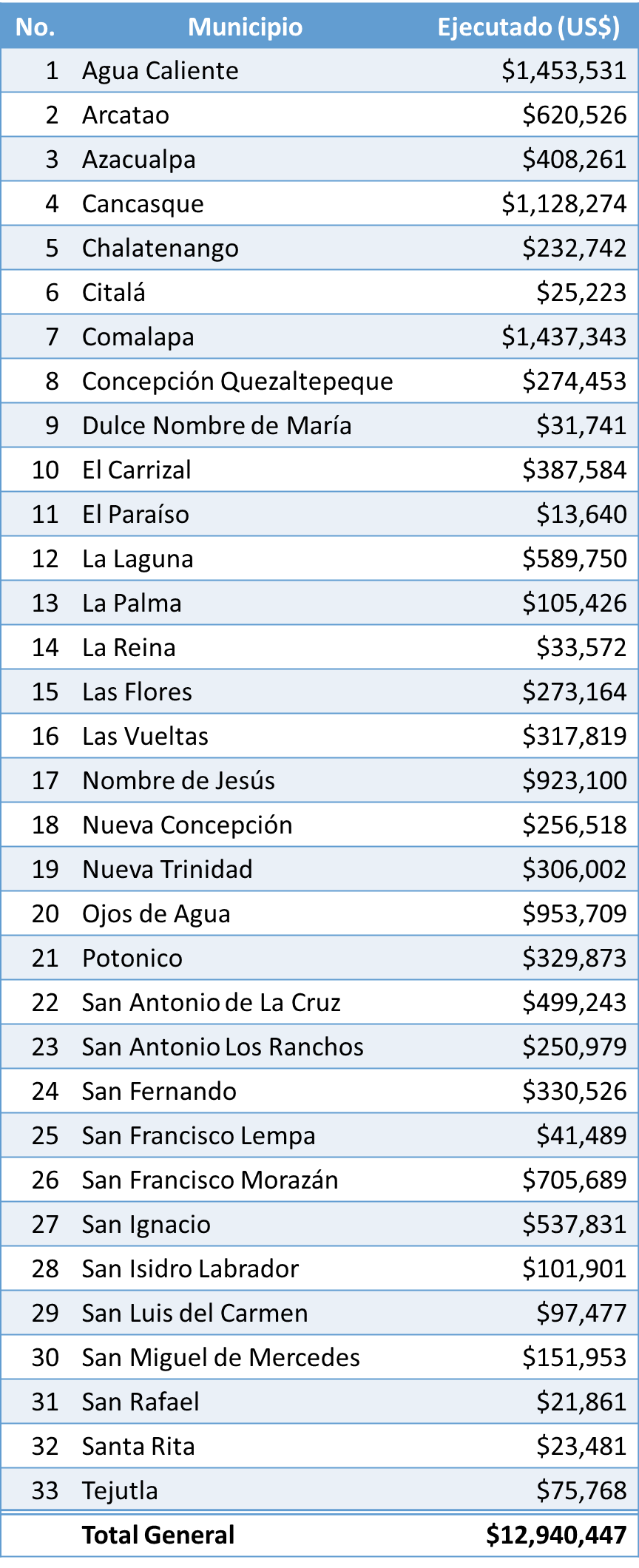 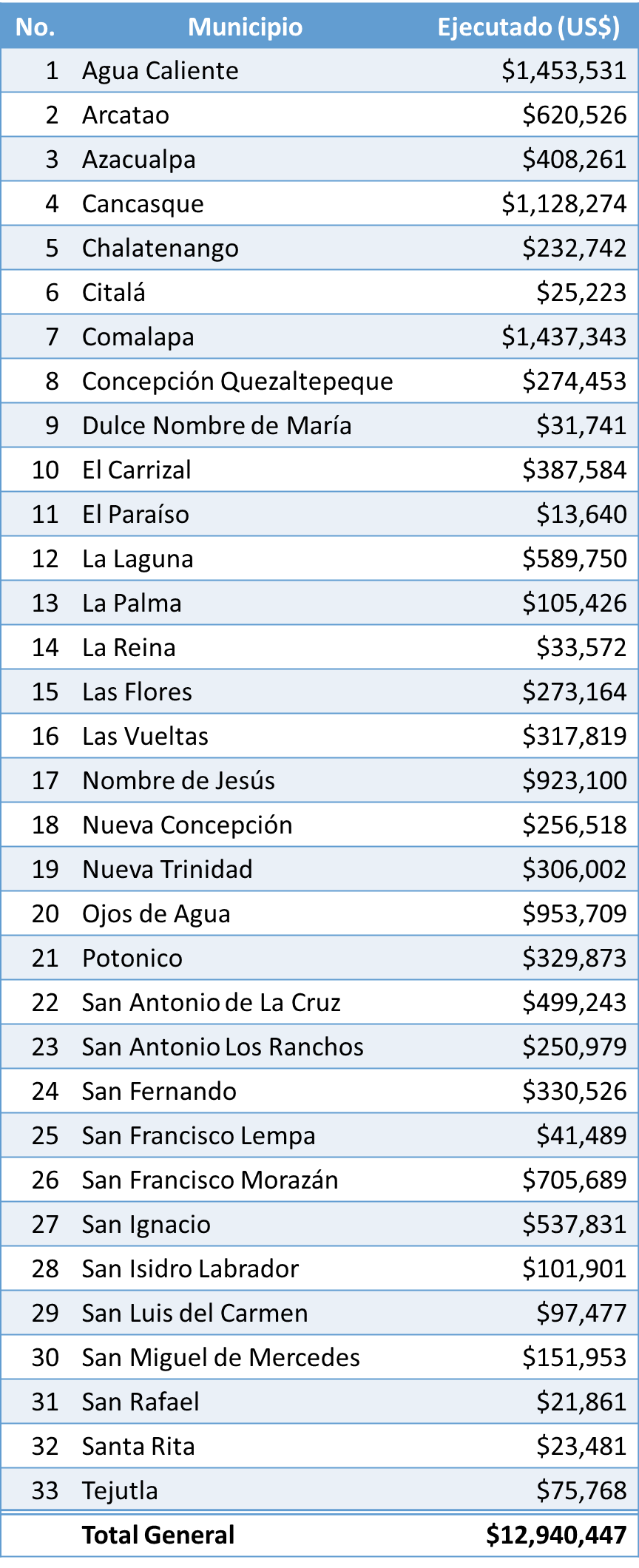 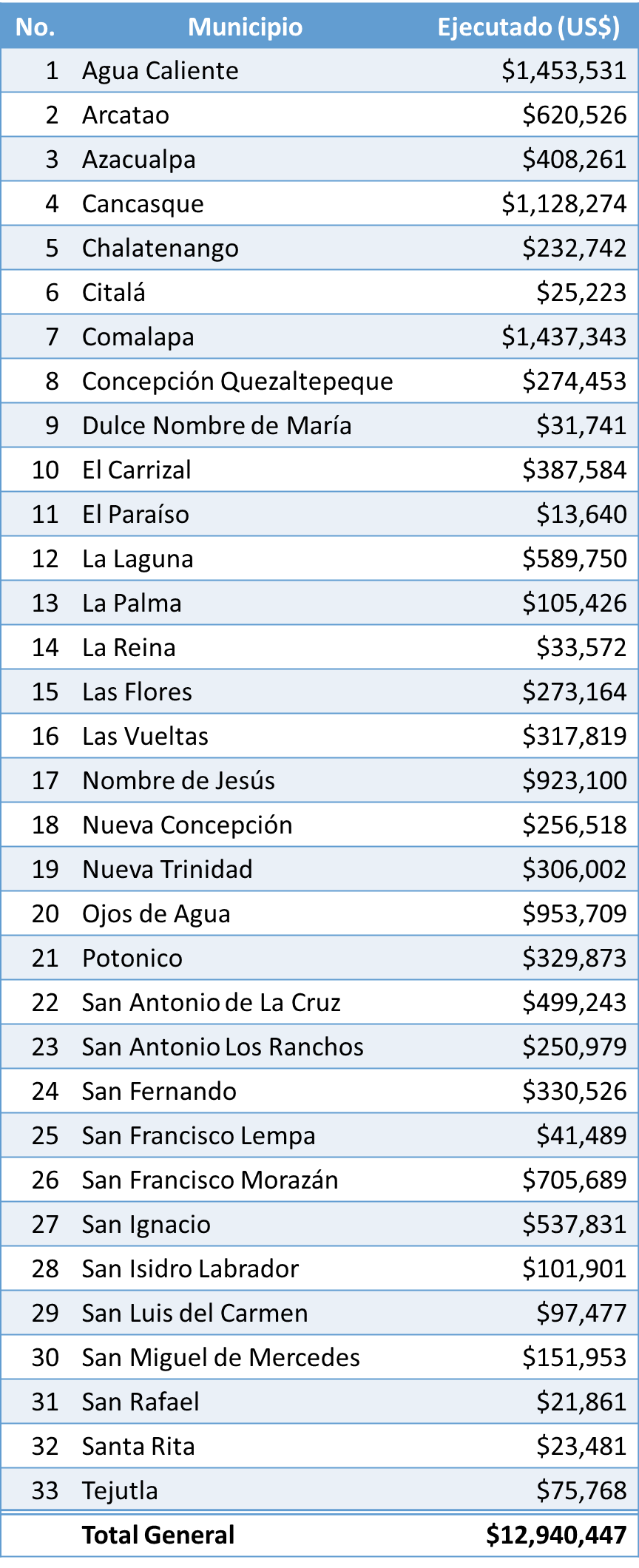 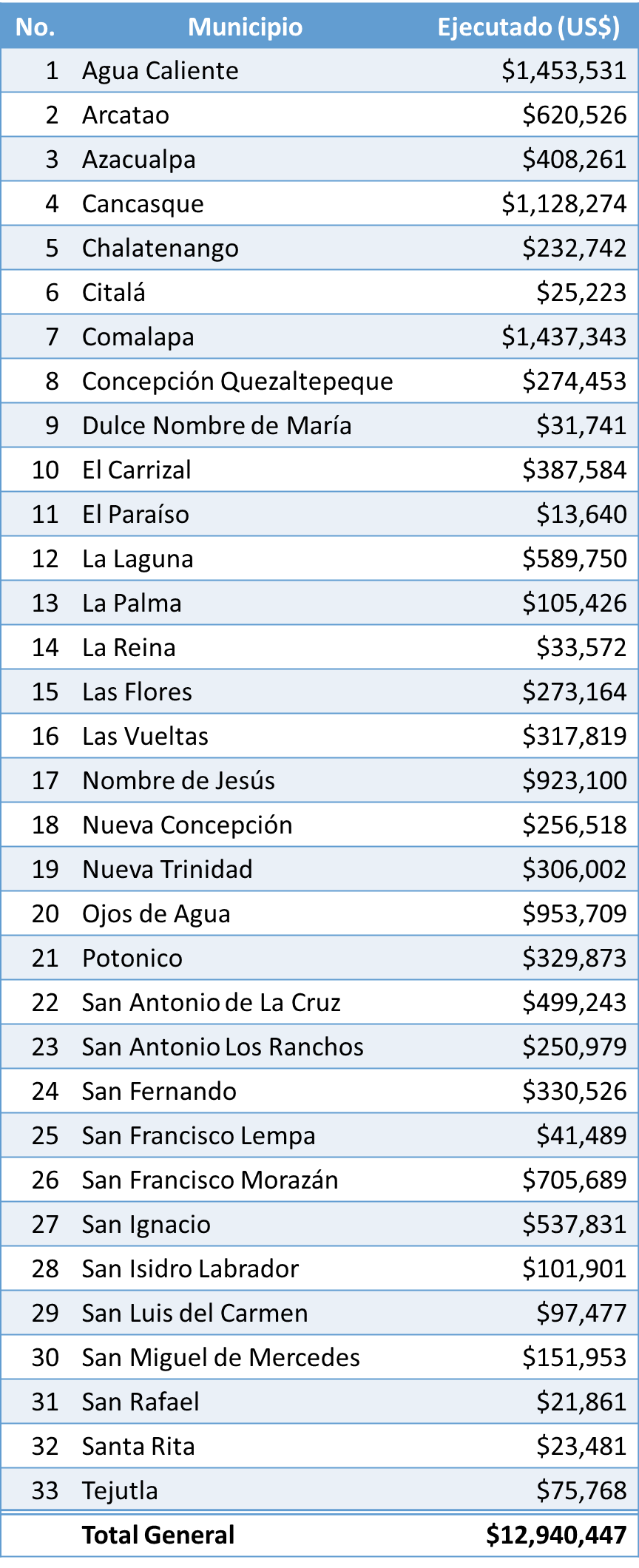 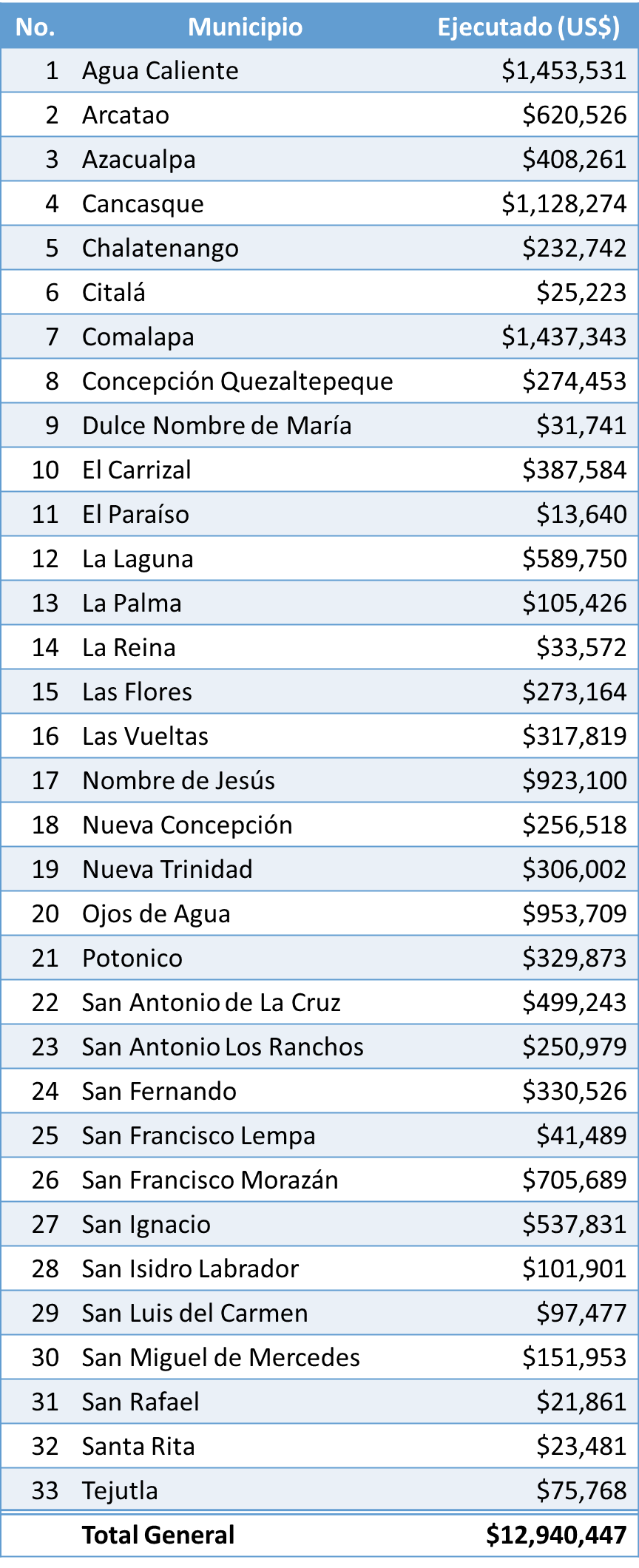 Inversión por municipios del departamento de Chalatenangojunio 2014 –mayo 2017
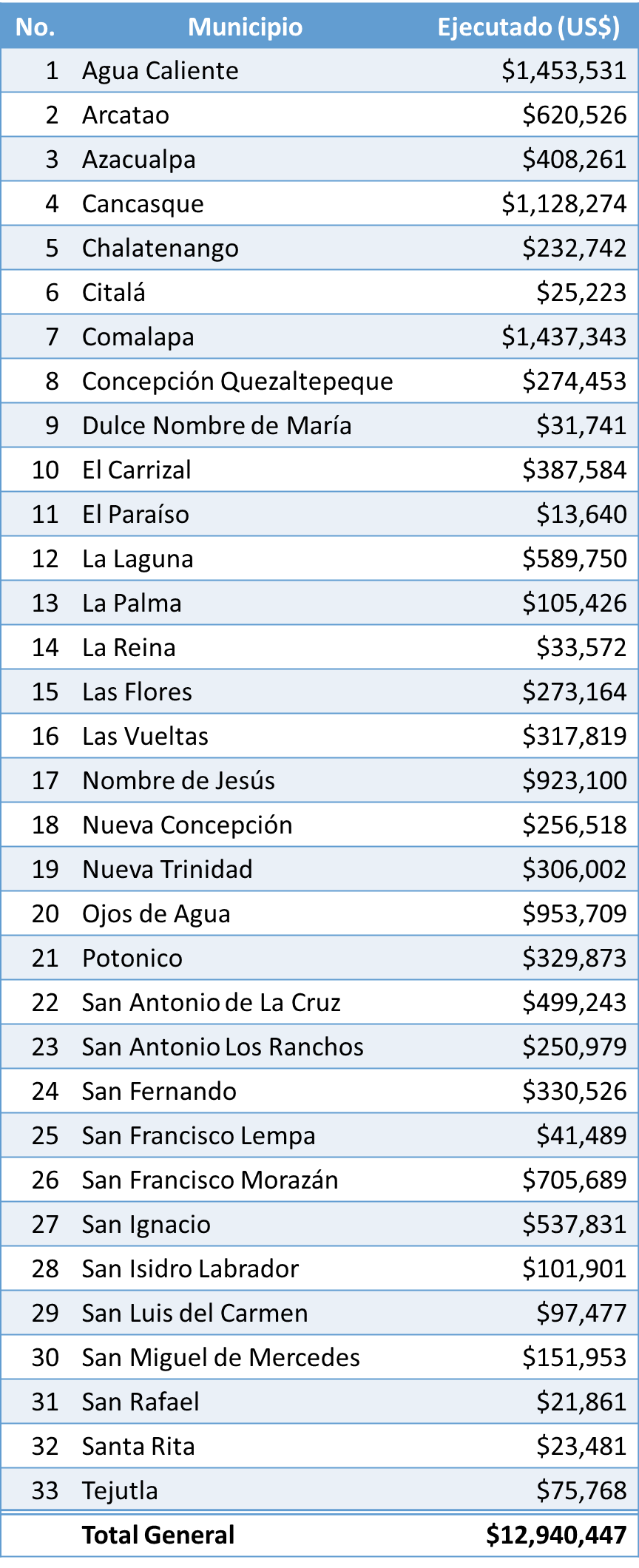 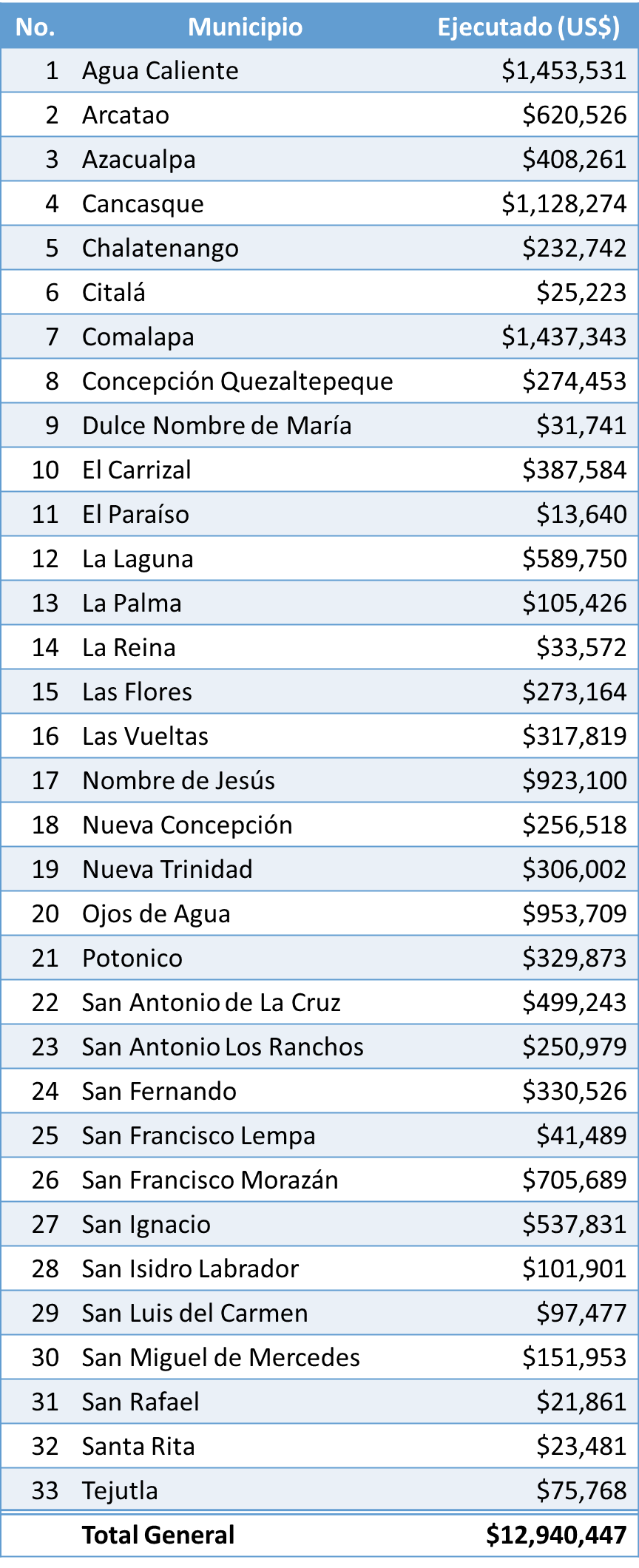 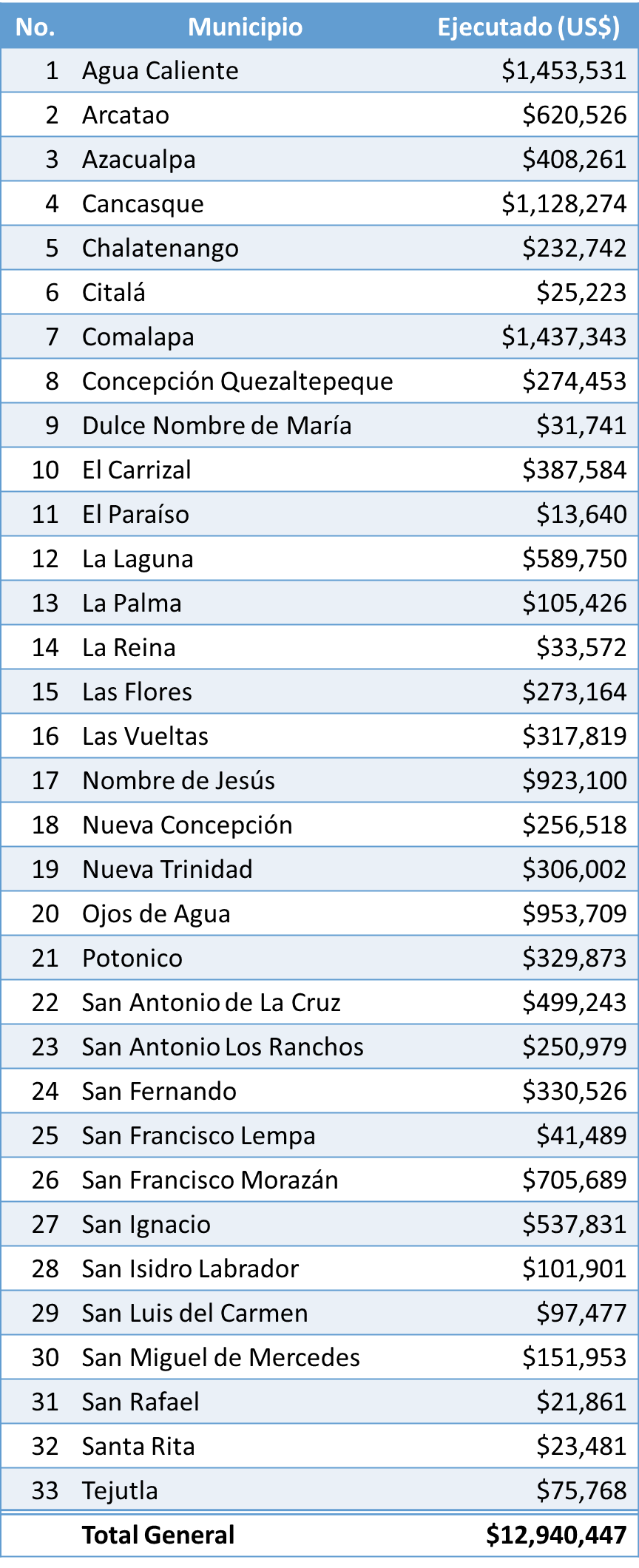 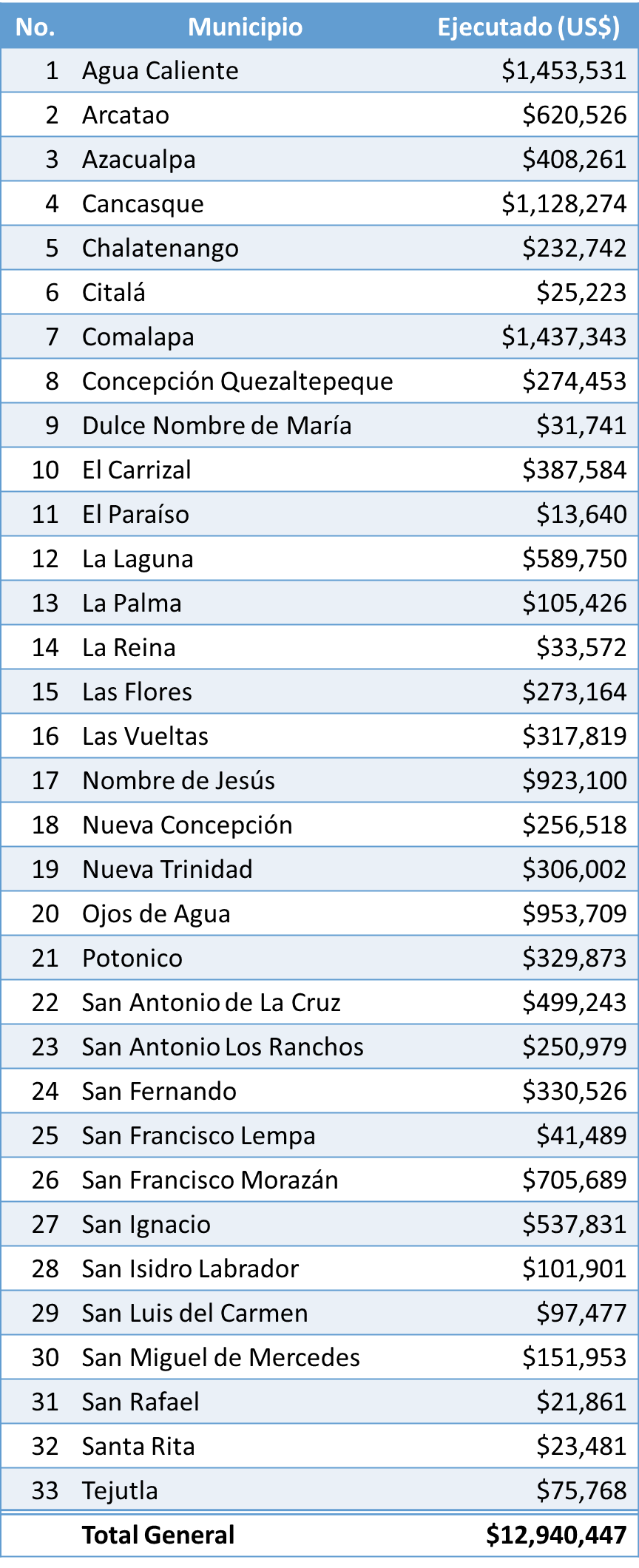 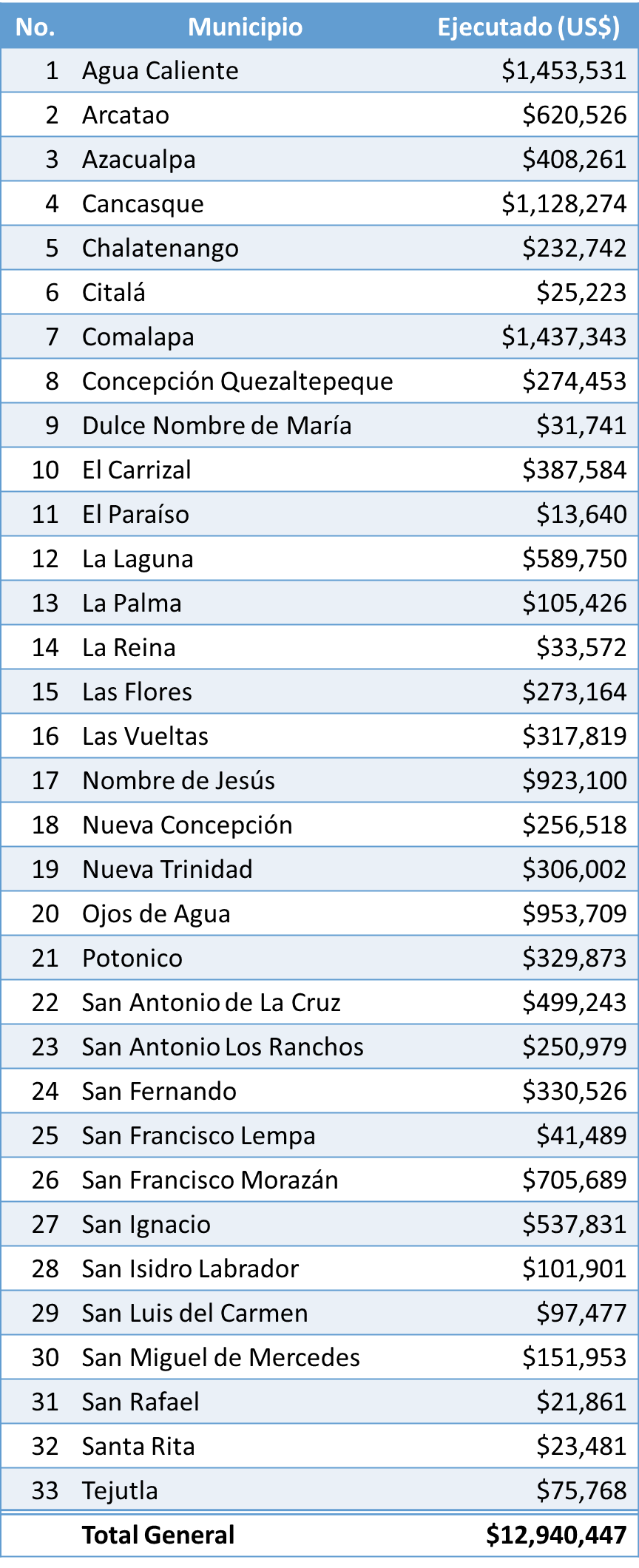 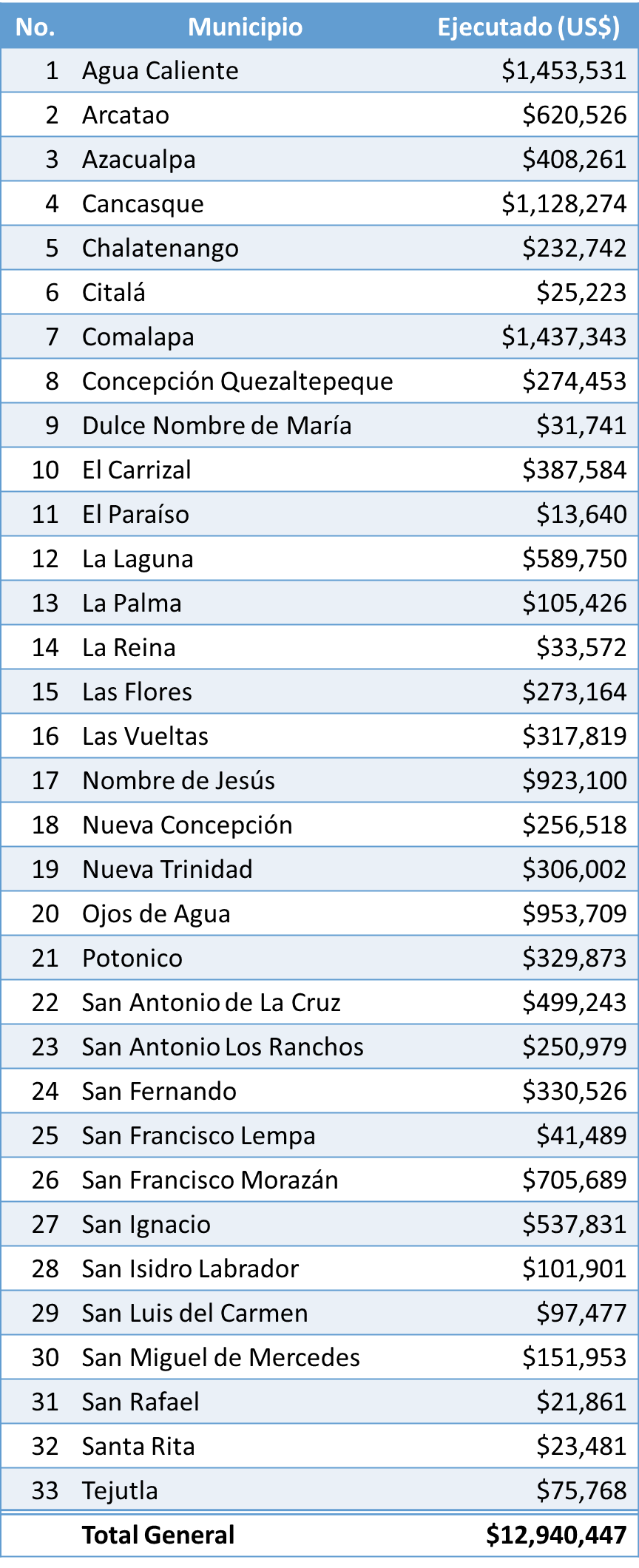 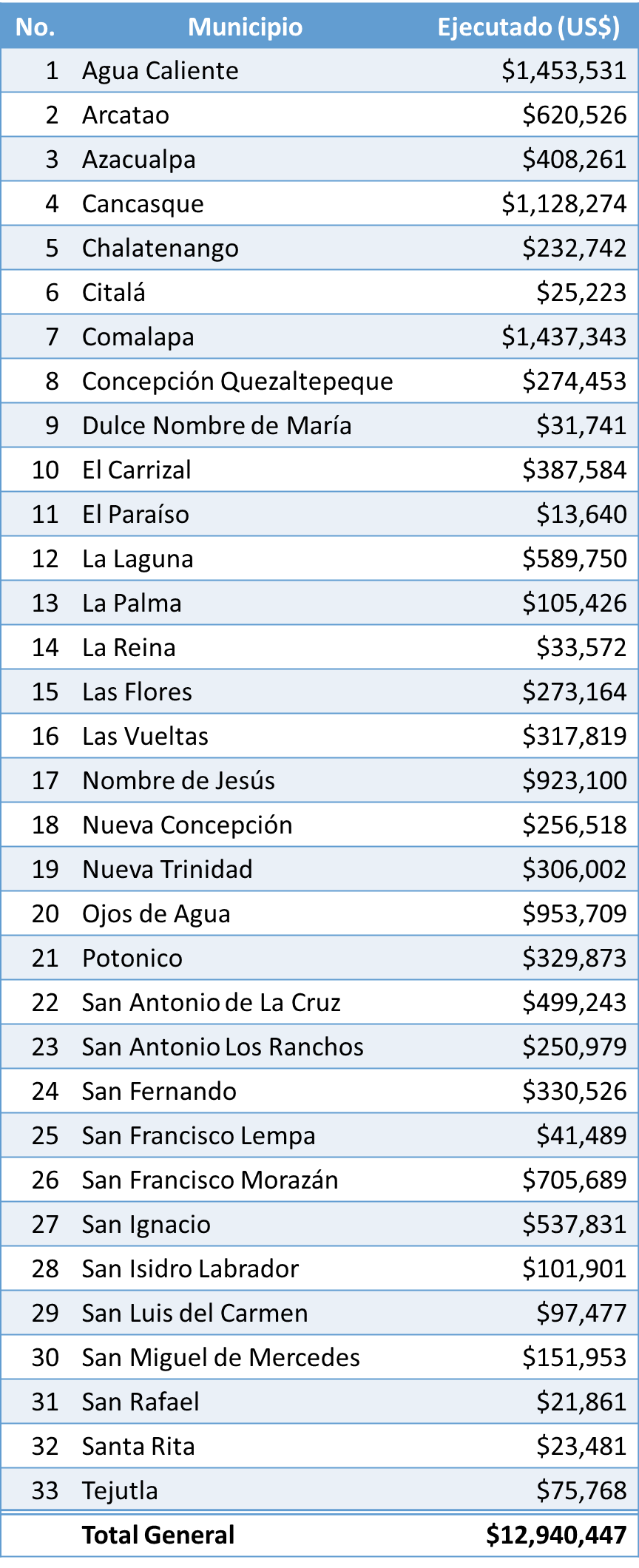 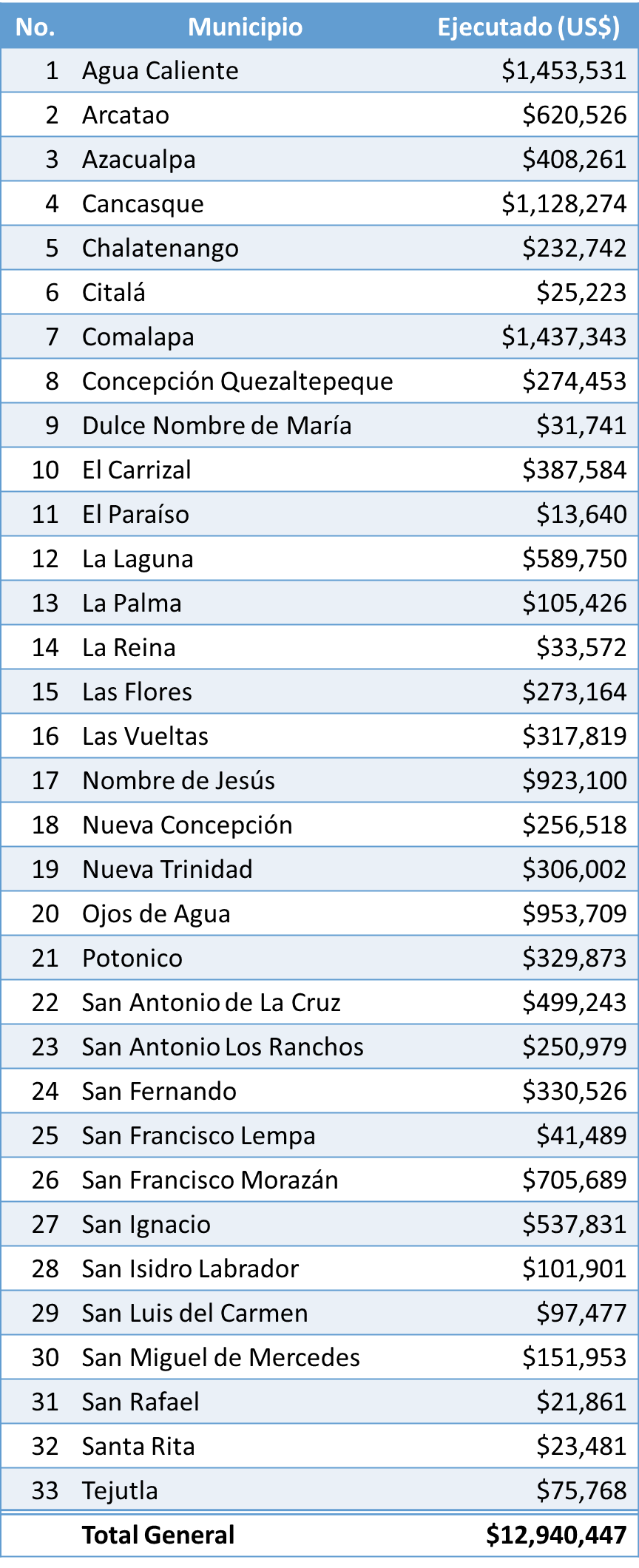 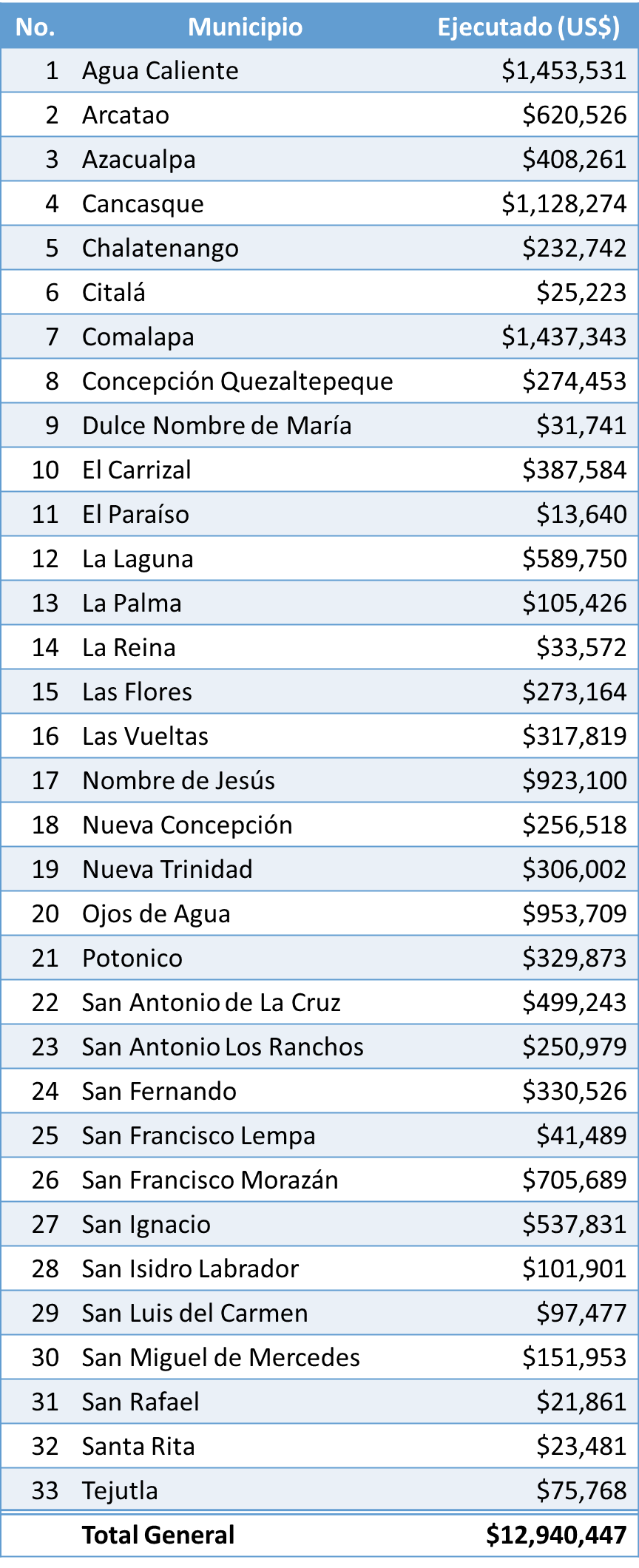 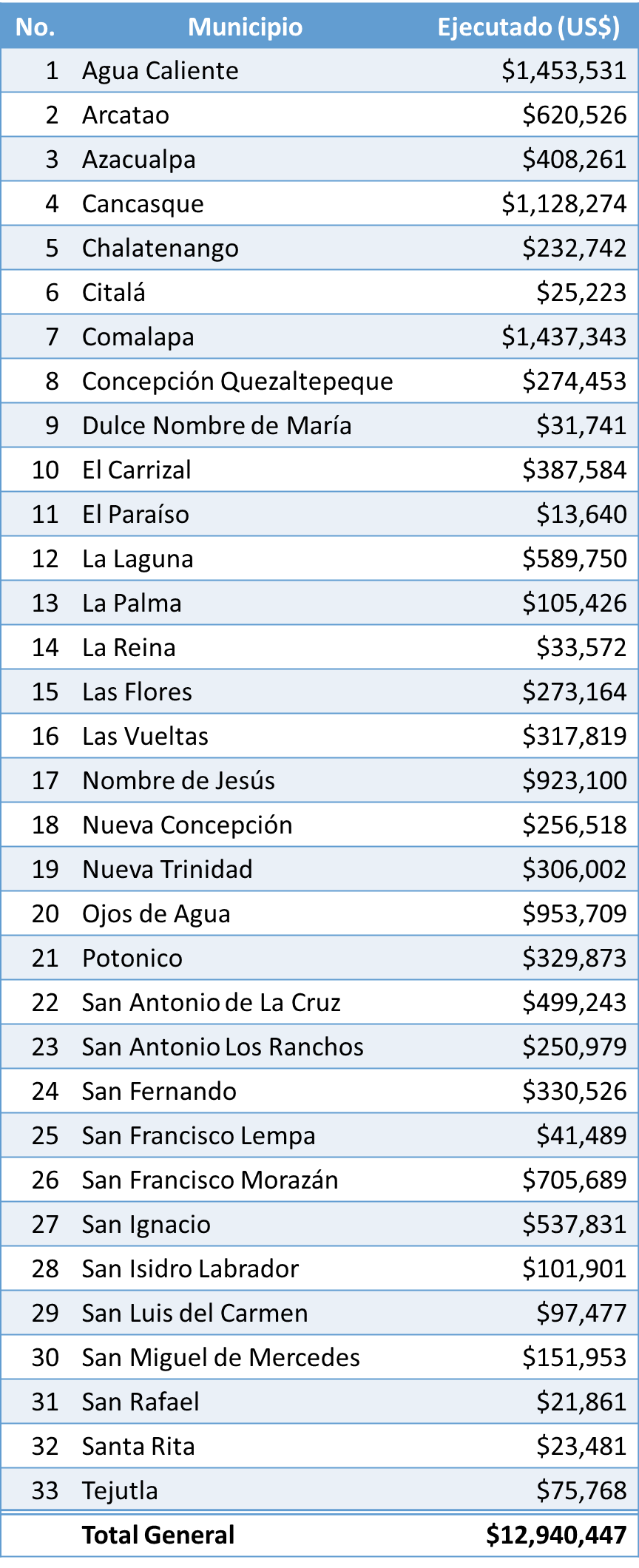 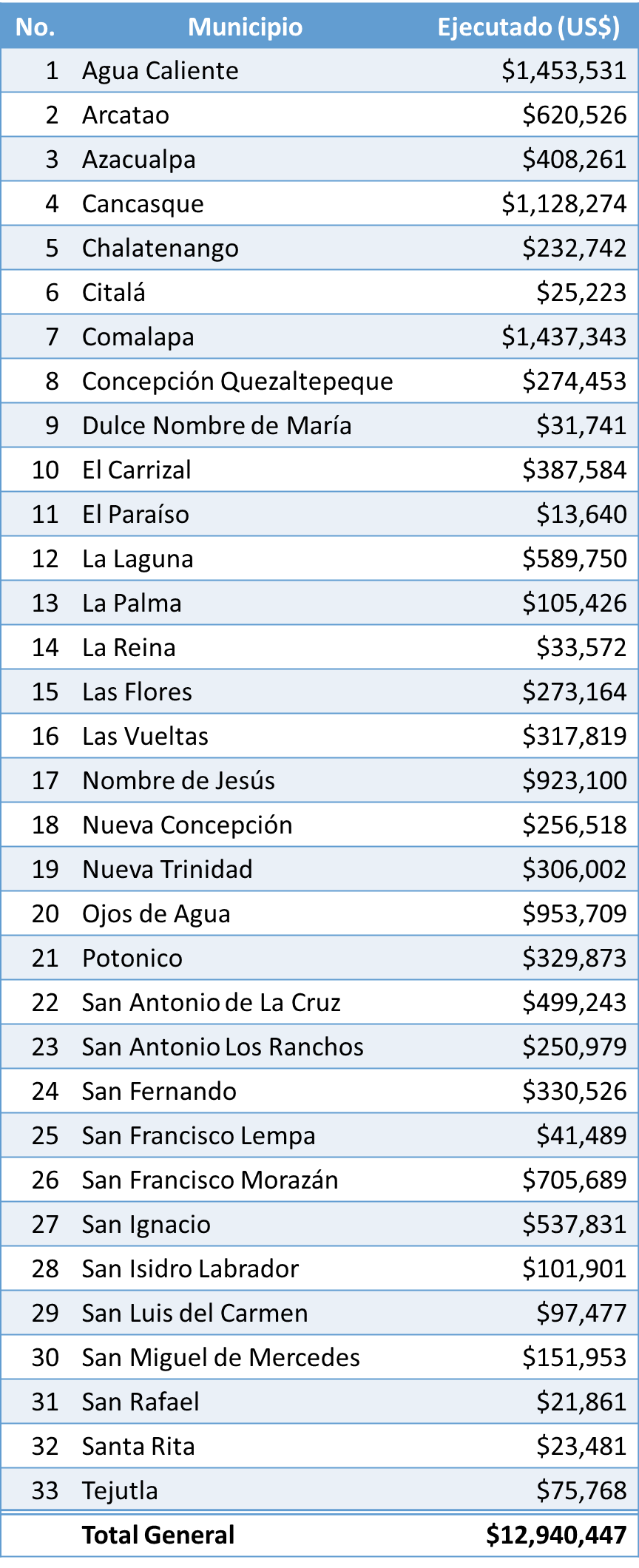 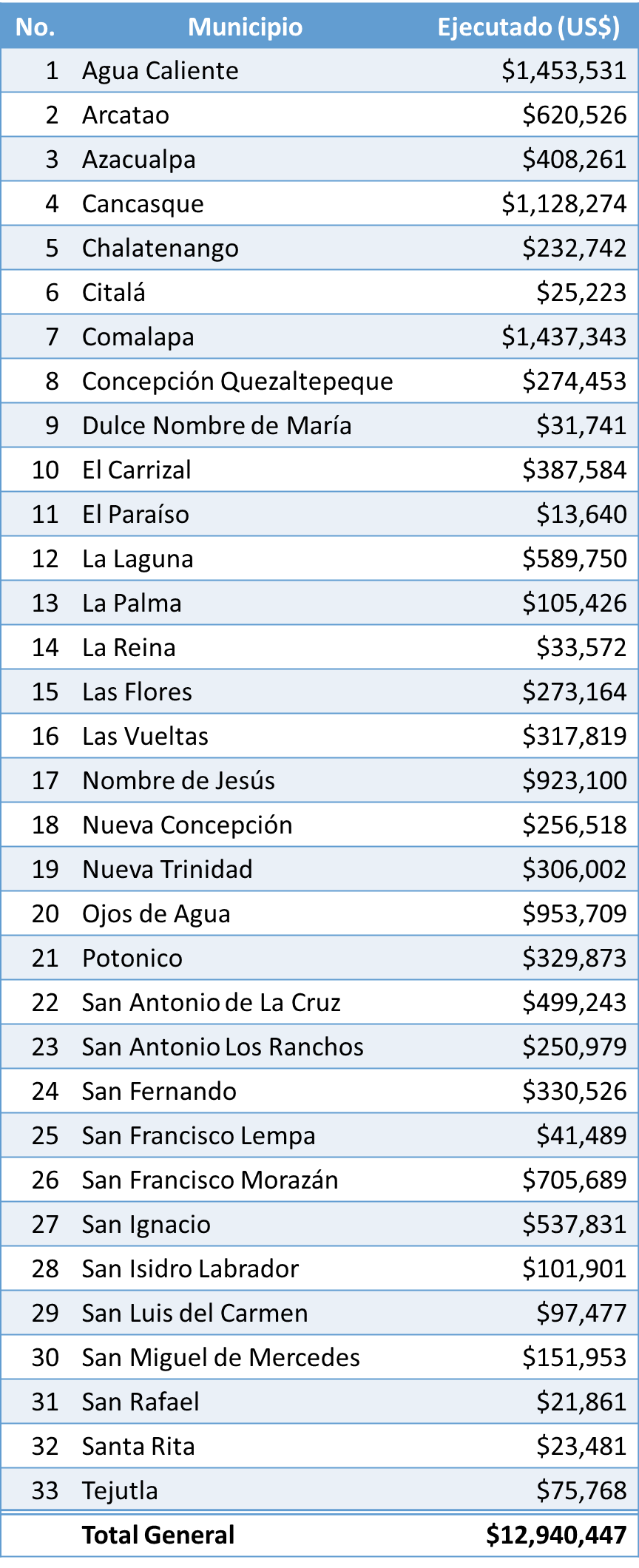 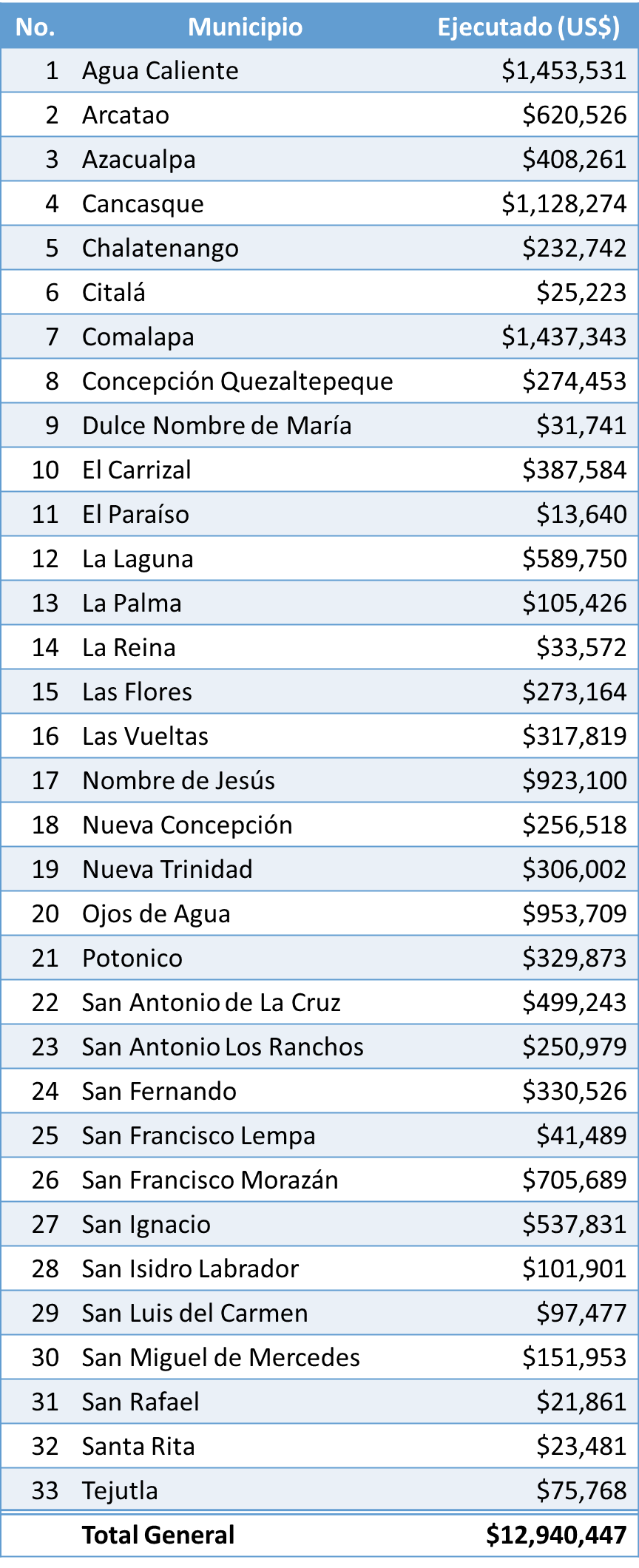 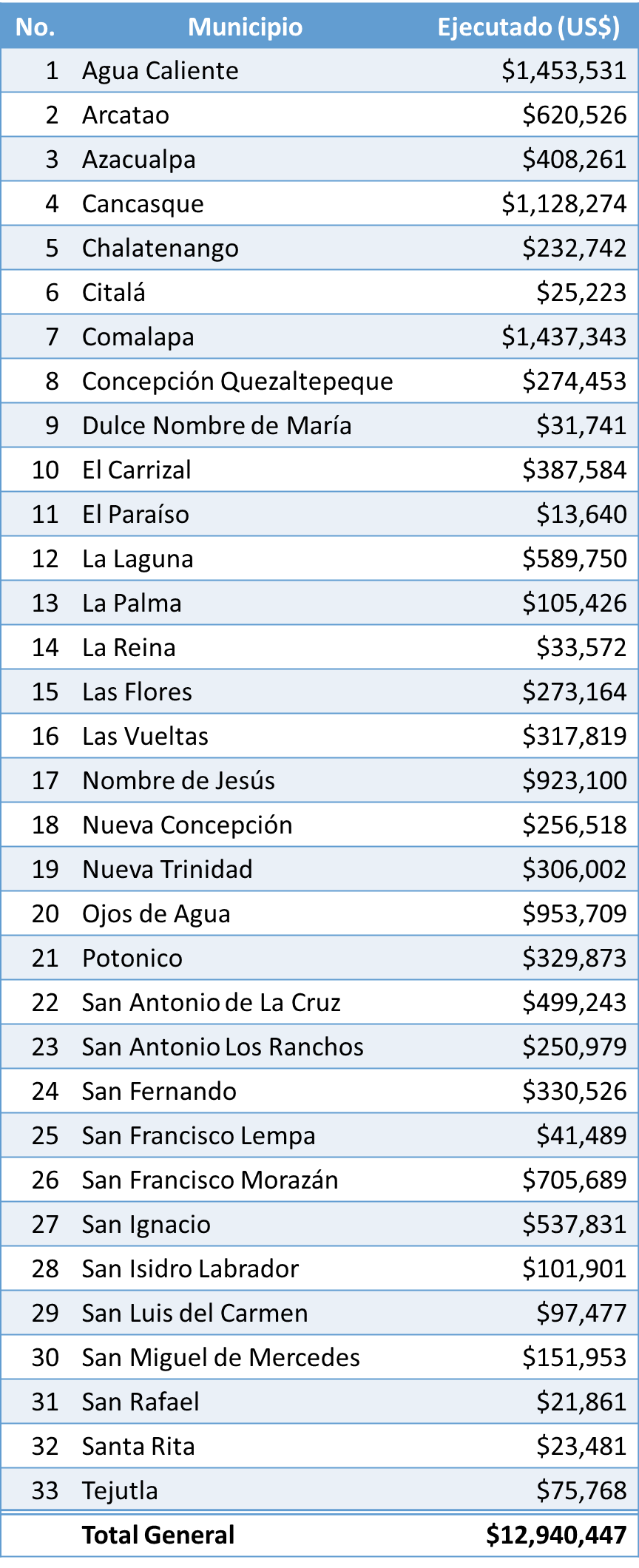 Inversión por municipios del departamento de Chalatenangojunio 2014 –mayo 2017
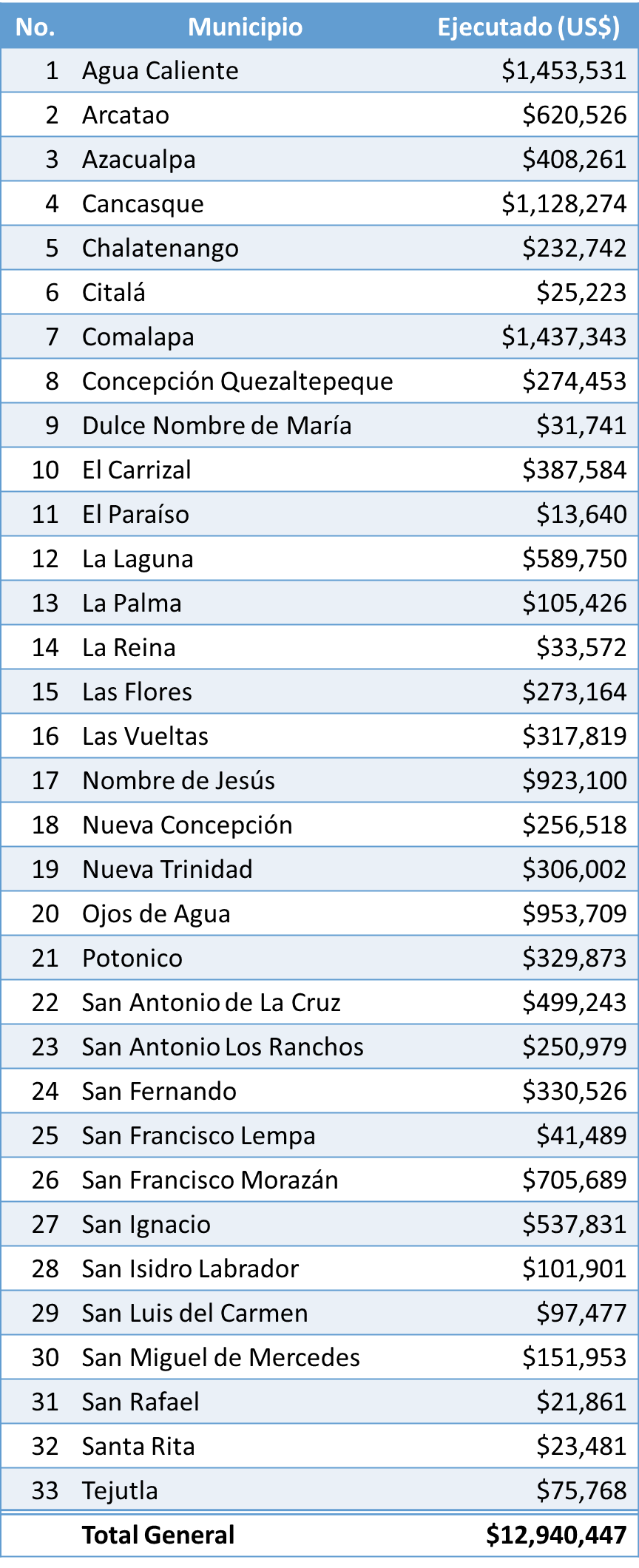 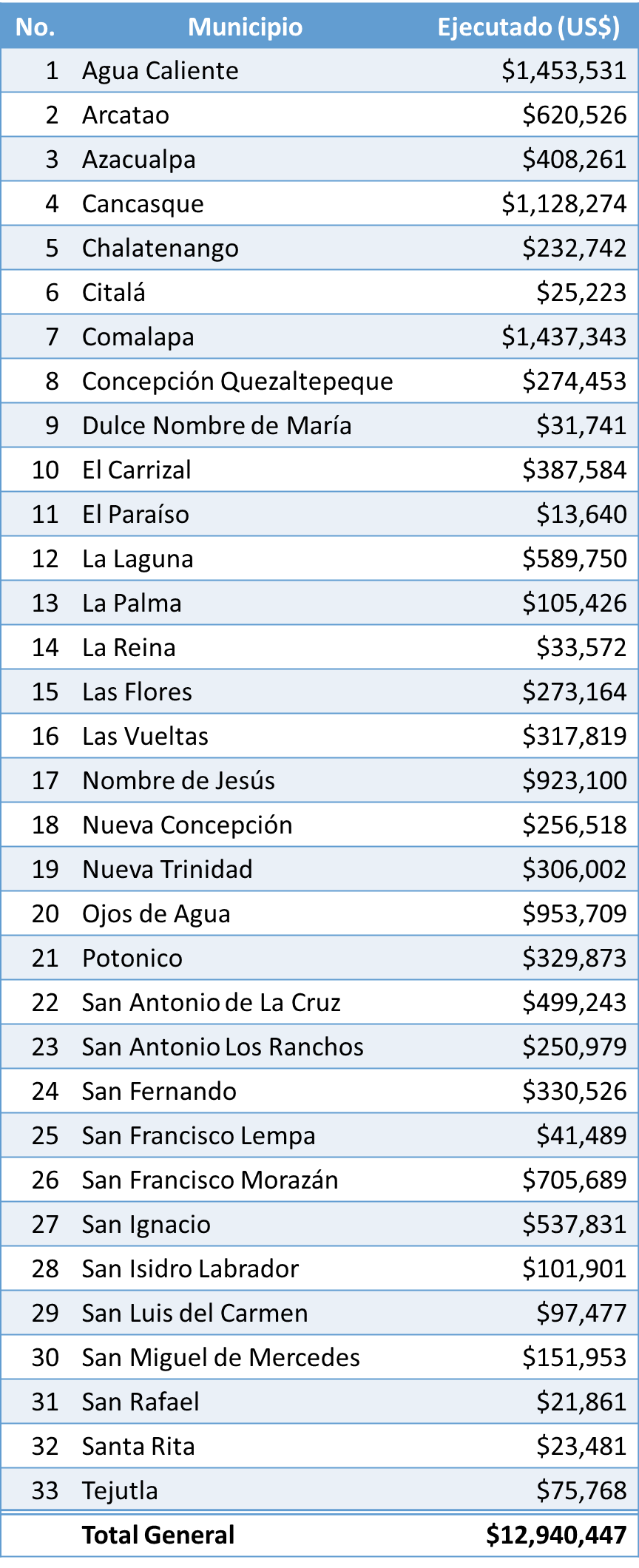 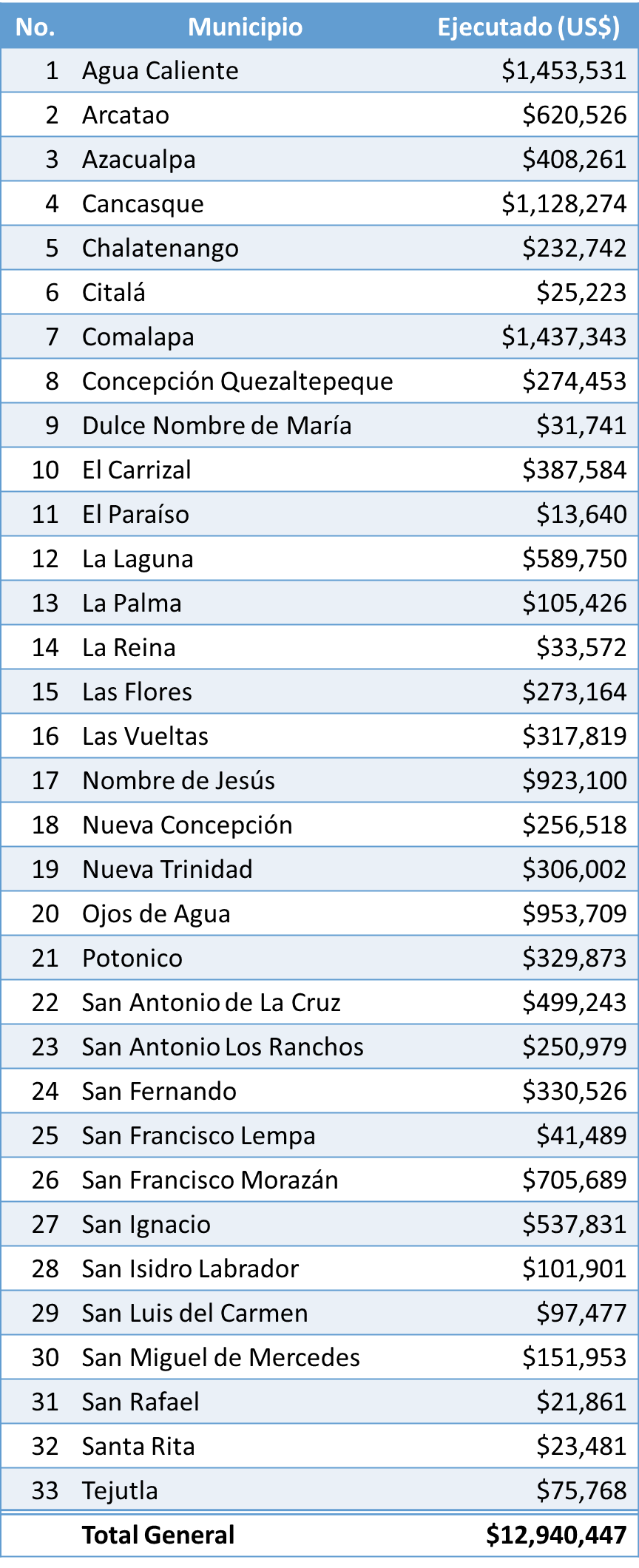 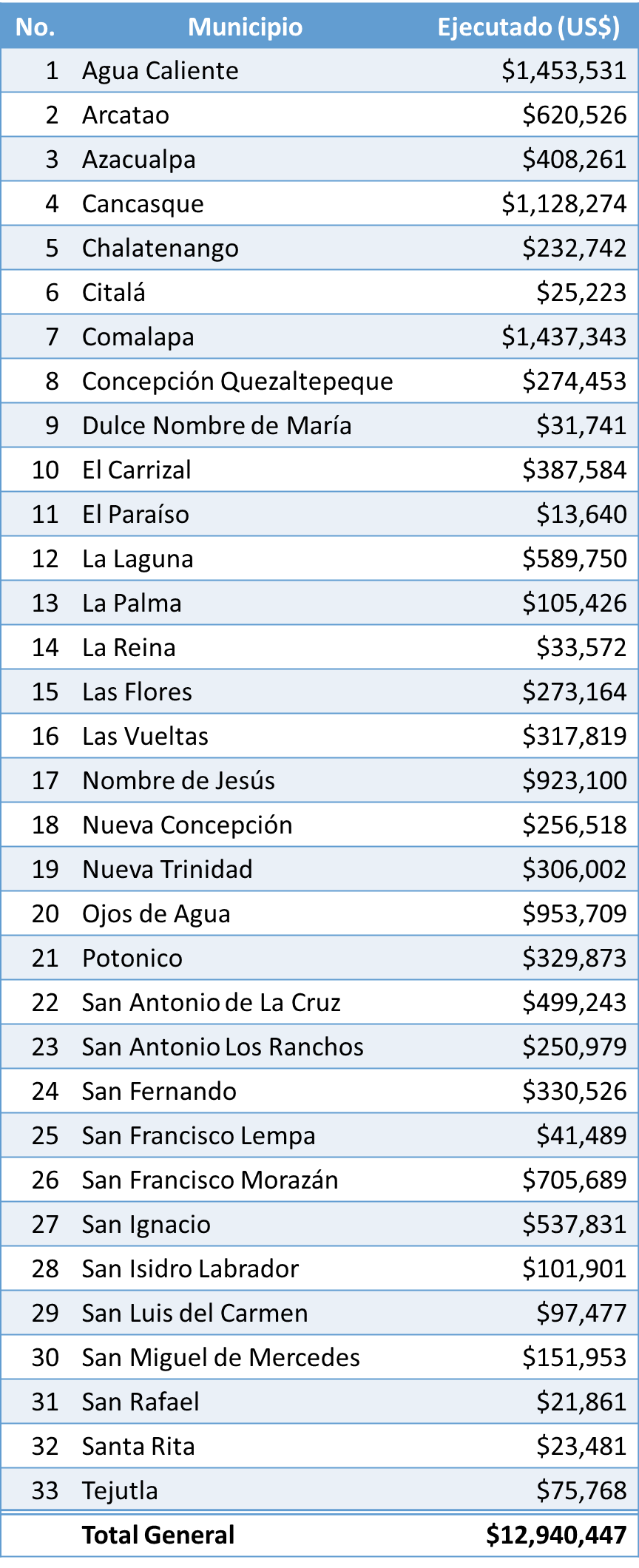 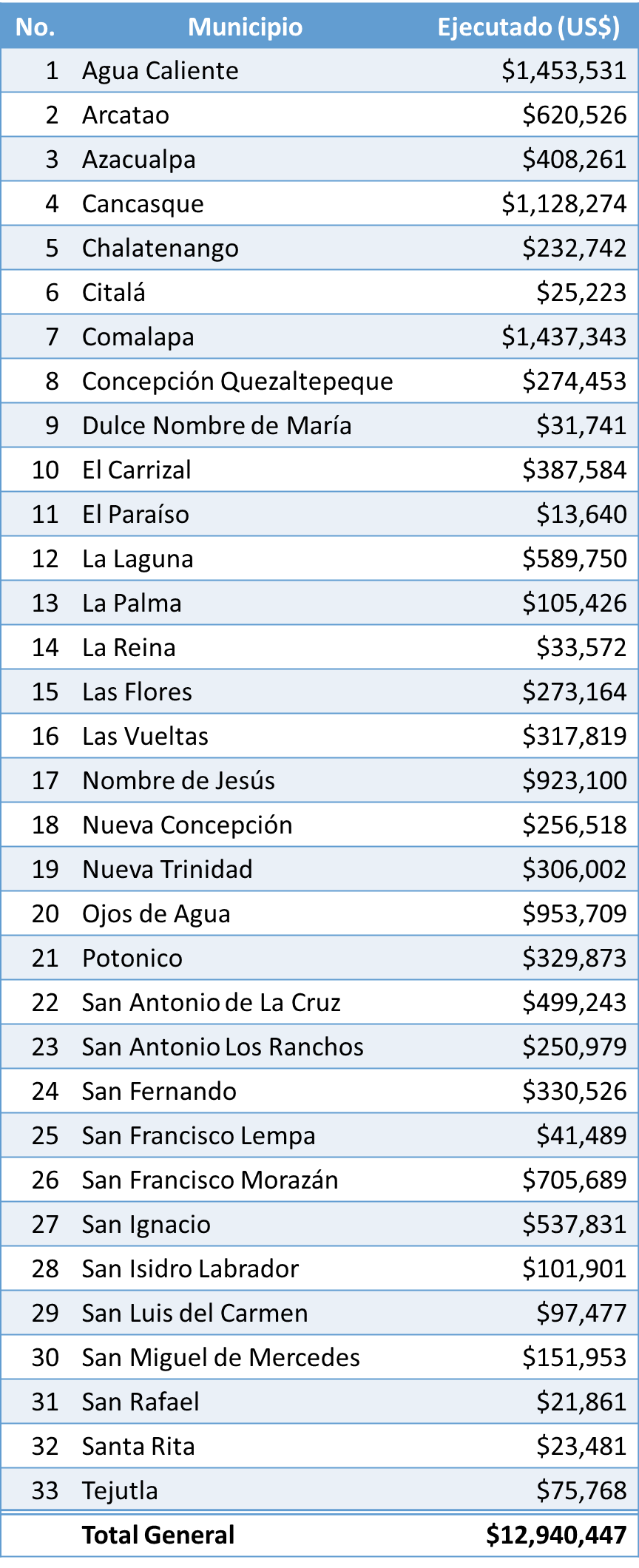 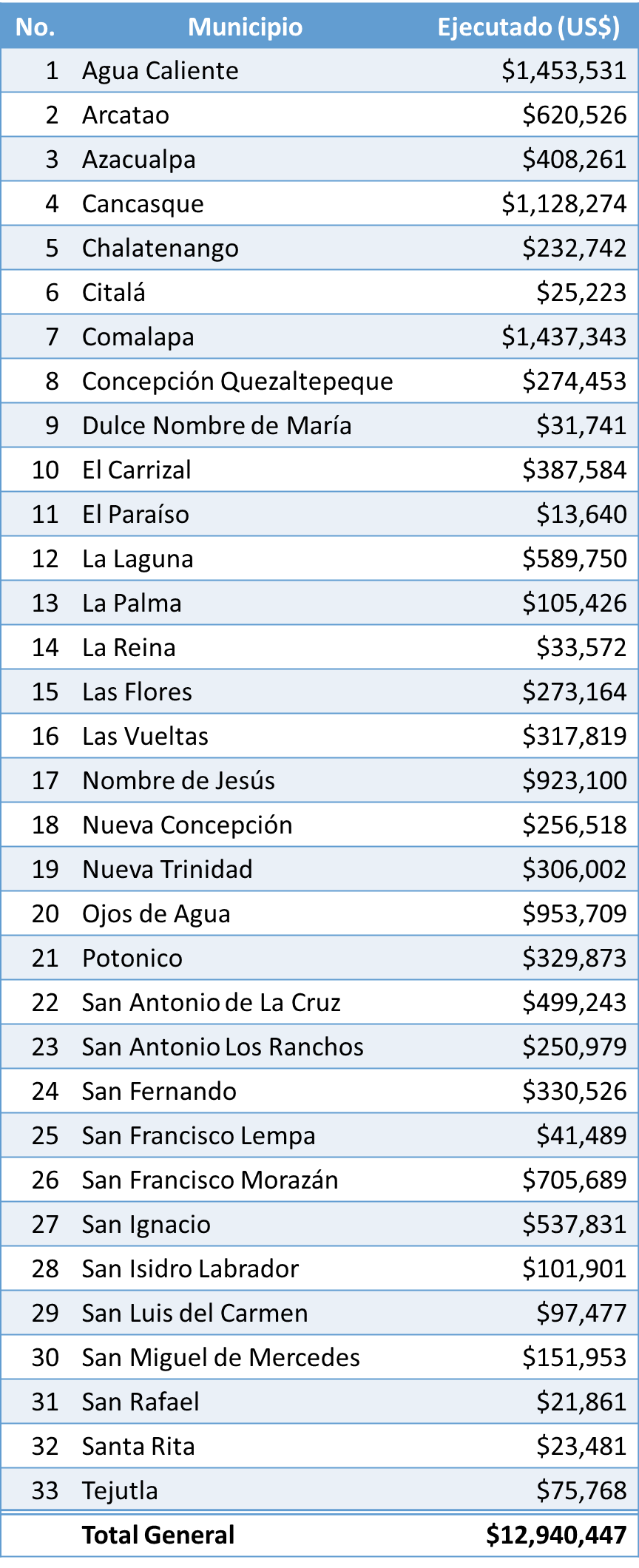 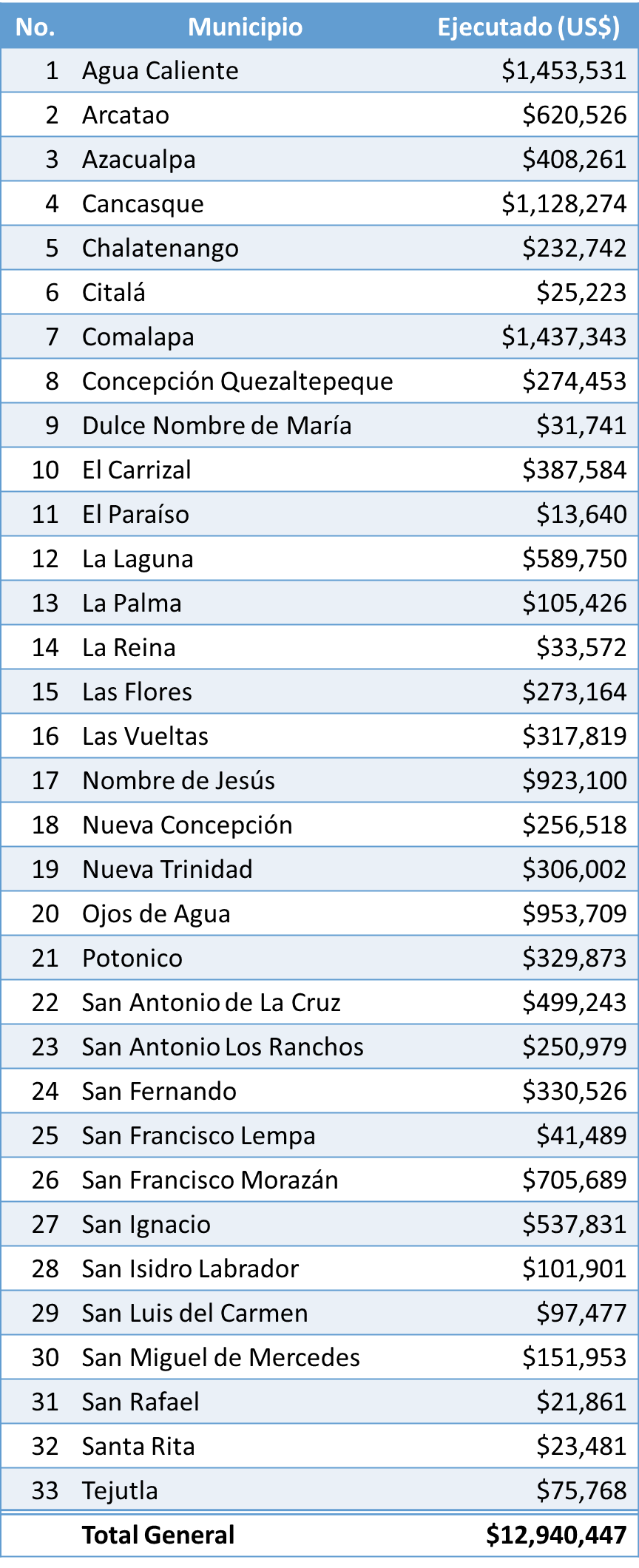 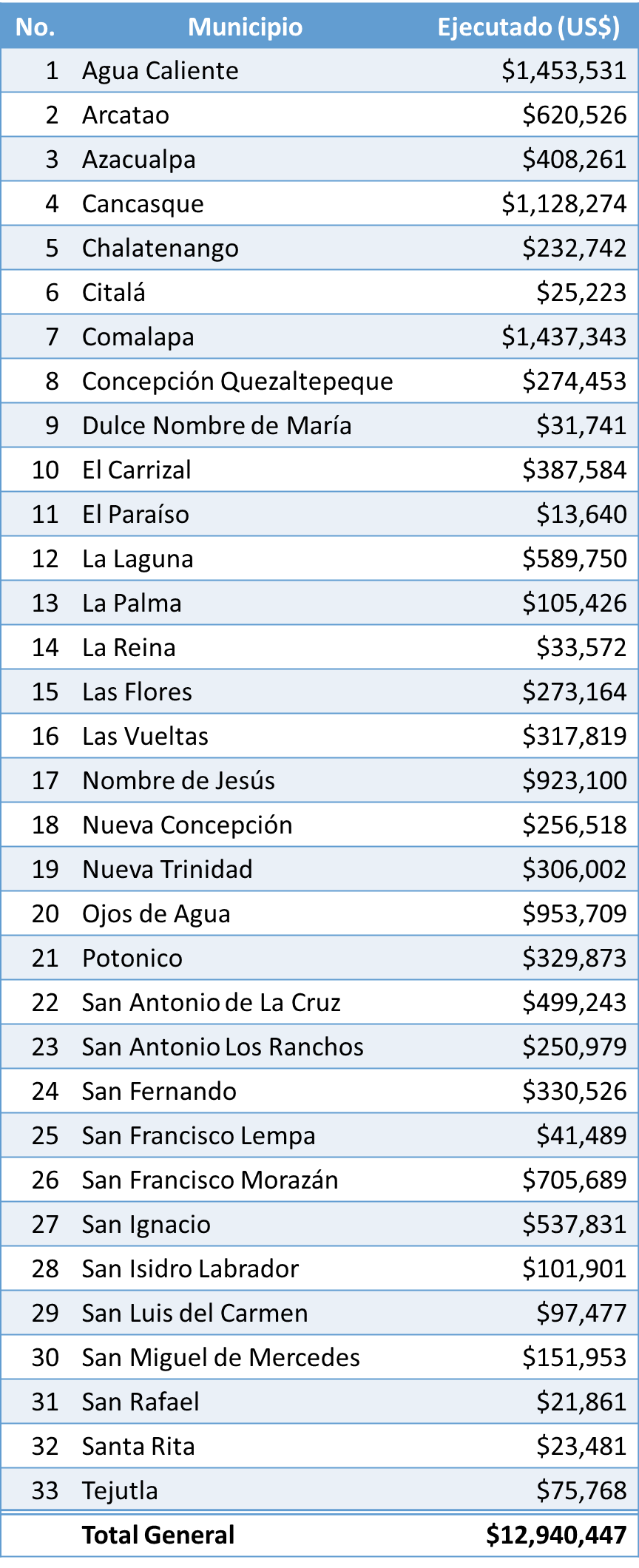 Principales Resultados
Transferenciasmonetariasjunio 2014 –mayo 2017
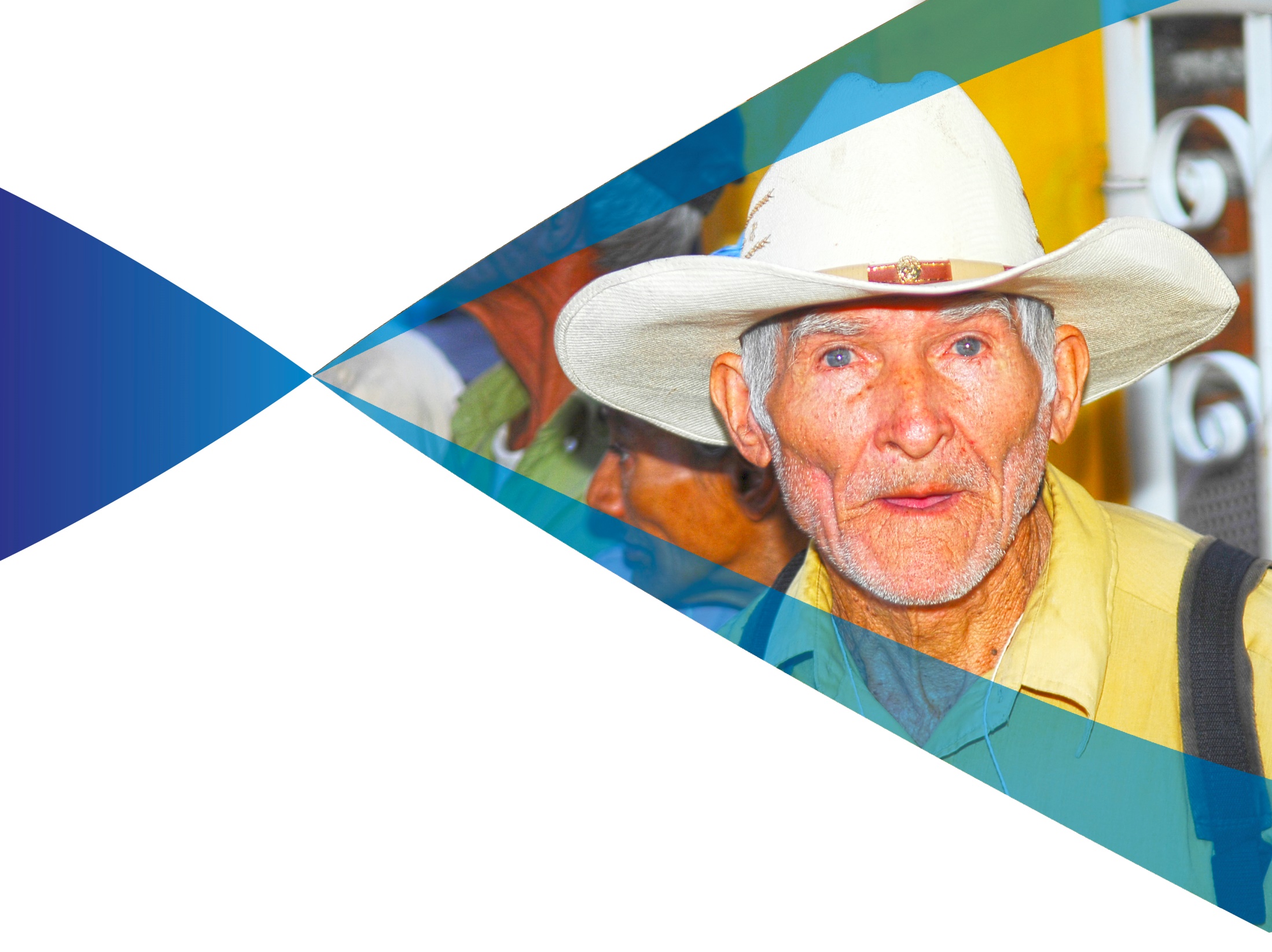 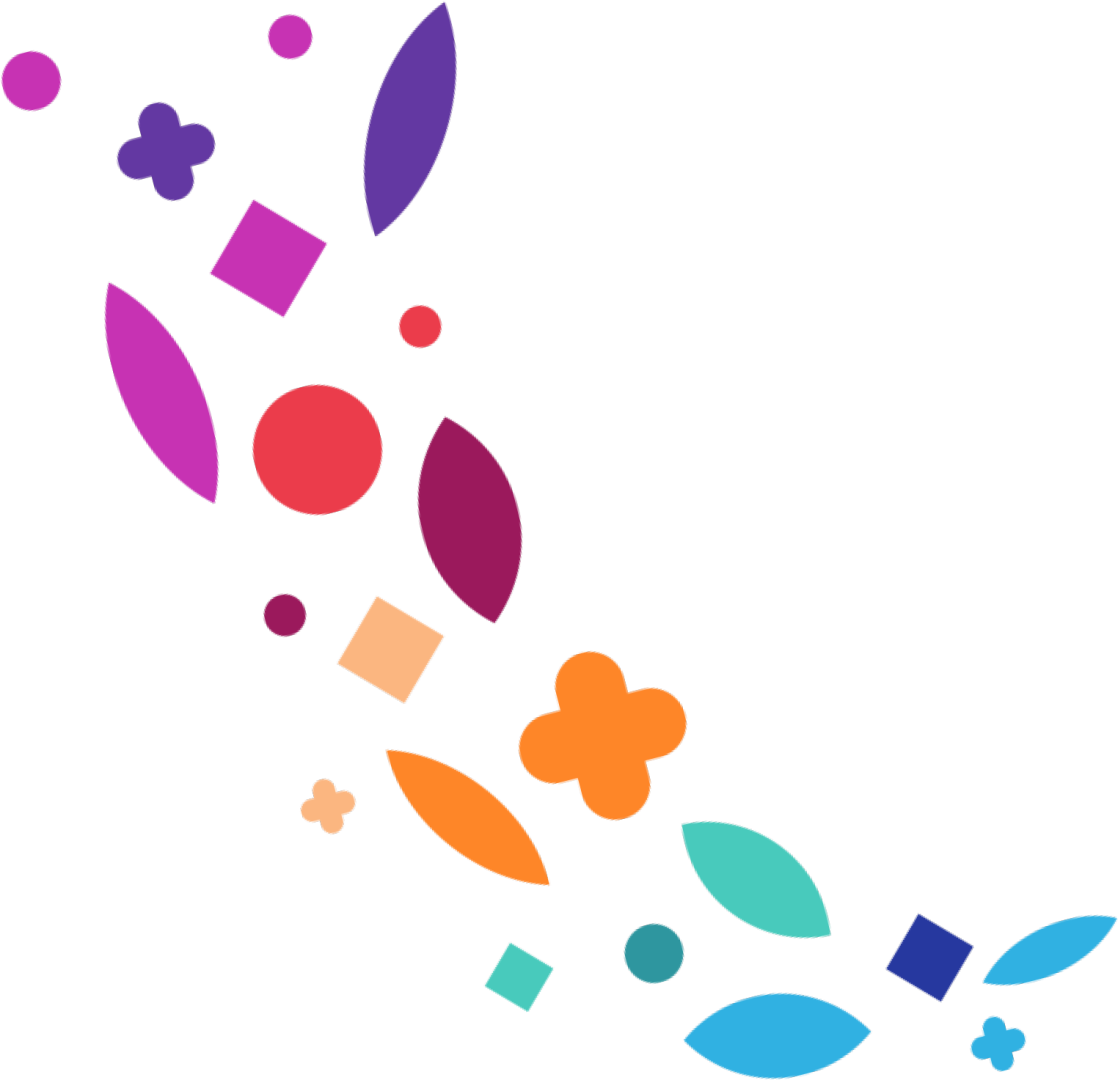 US$6.14
millones entregados
Transferencias monetariasjunio 2014 –mayo 2017
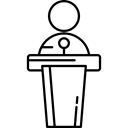 Testimonio
Transferencias monetarias
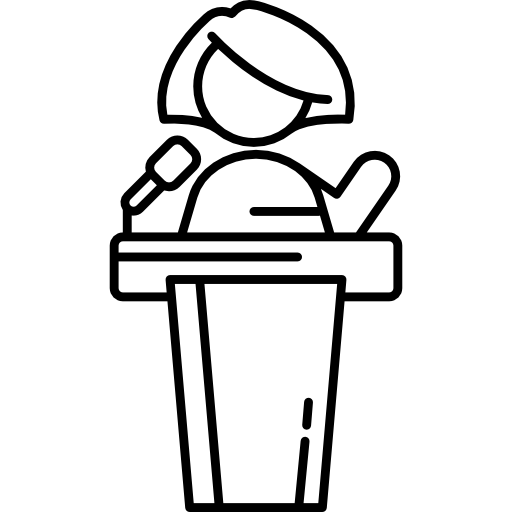 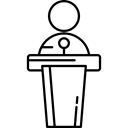 1
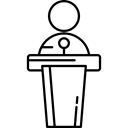 1
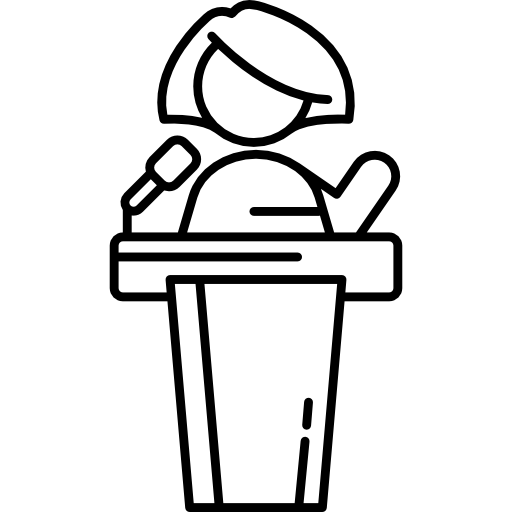 Fernanda Martínez
Pensión Básica Universal
Arcatao
Reina Griselda Mejía
Bono Educación y SaludSan Miguel Tepezontes
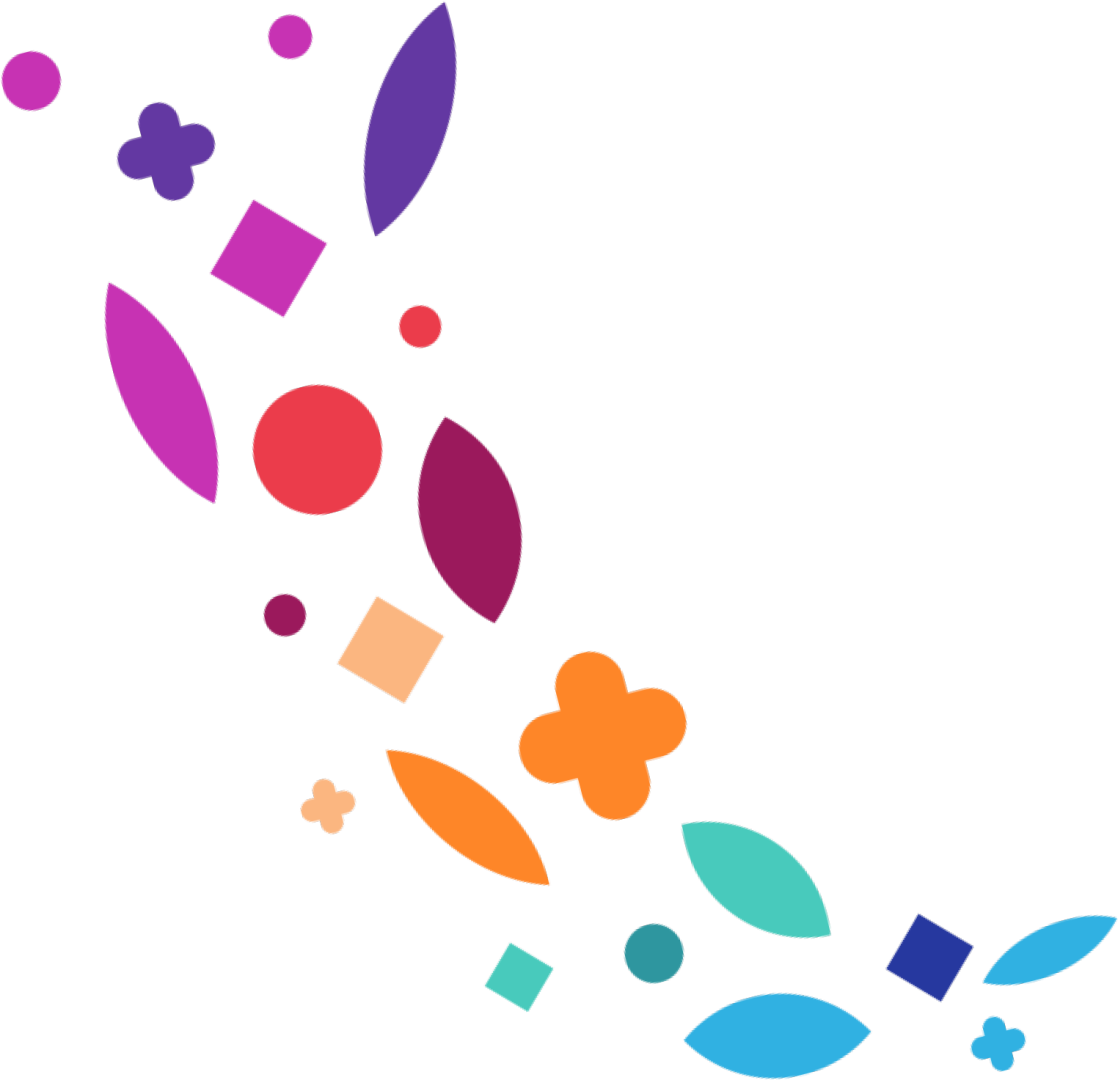 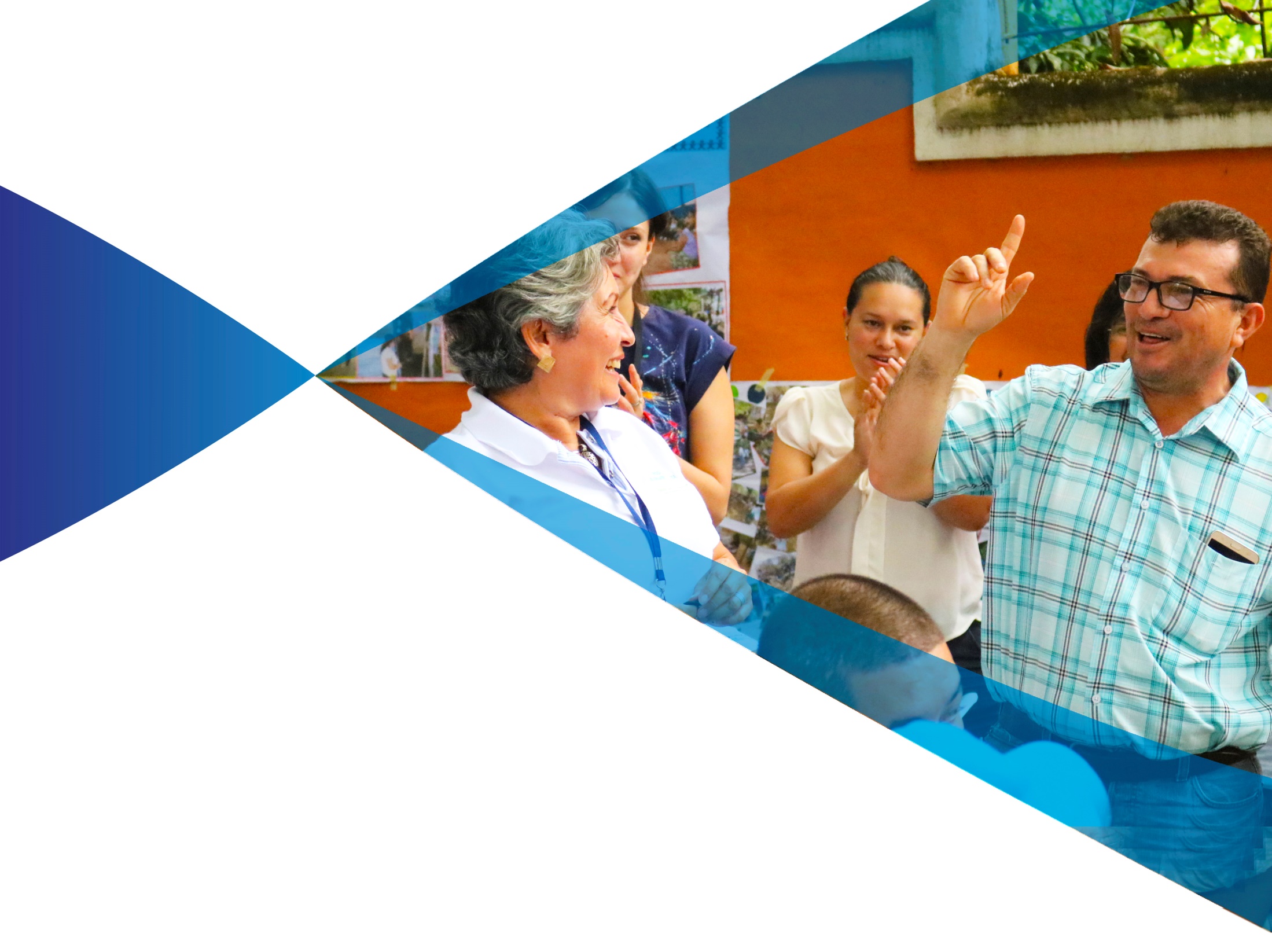 Asistencia técnicajunio 2014 –mayo 2017
US$680 
mil invertidos
En los 33 municipios del departamento con la ejecución de 287 proyectos
Asistencia técnicajunio 2014 –mayo 2017
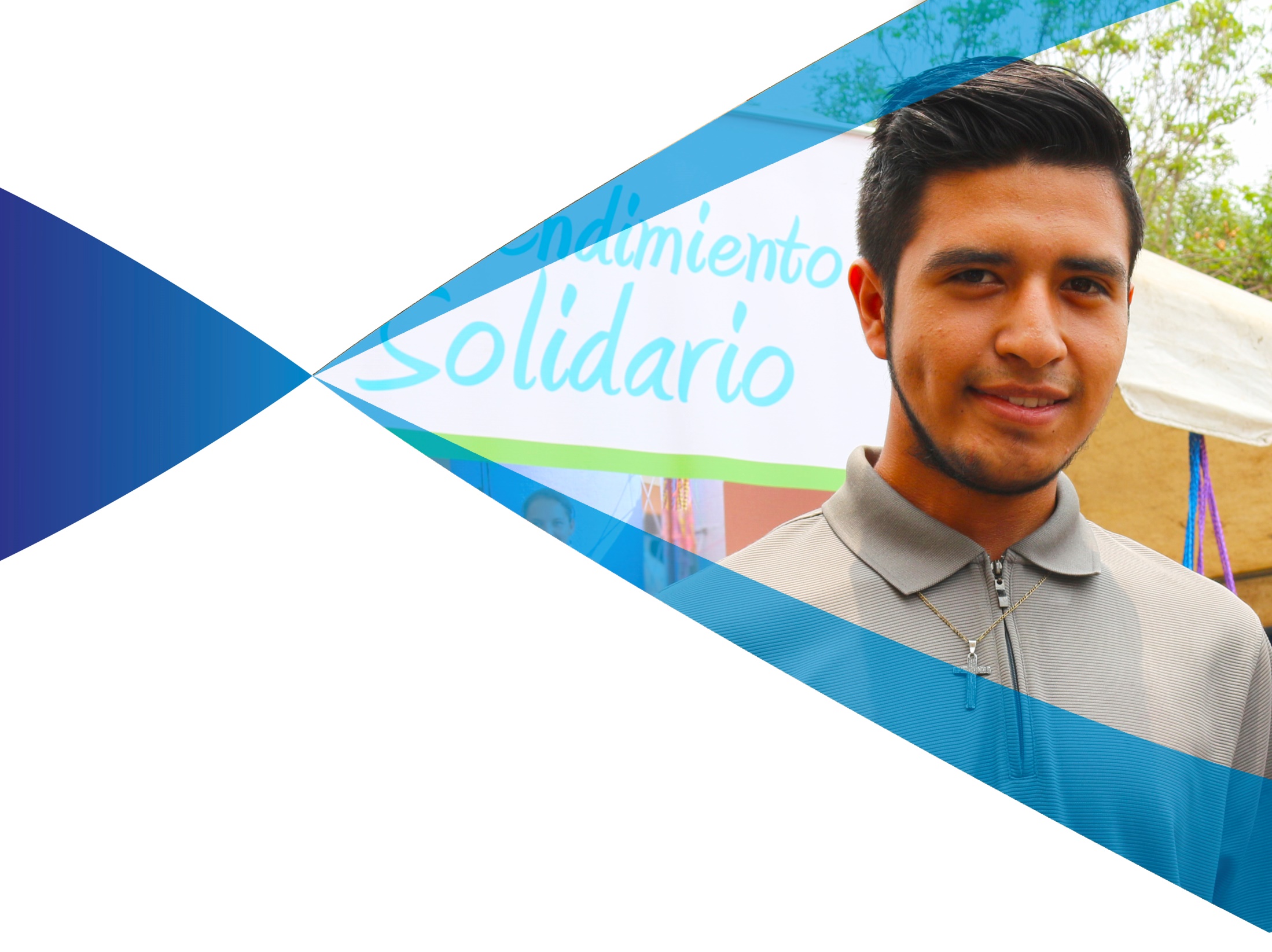 Emprendimientos Solidariosjunio 2014 –mayo 2017
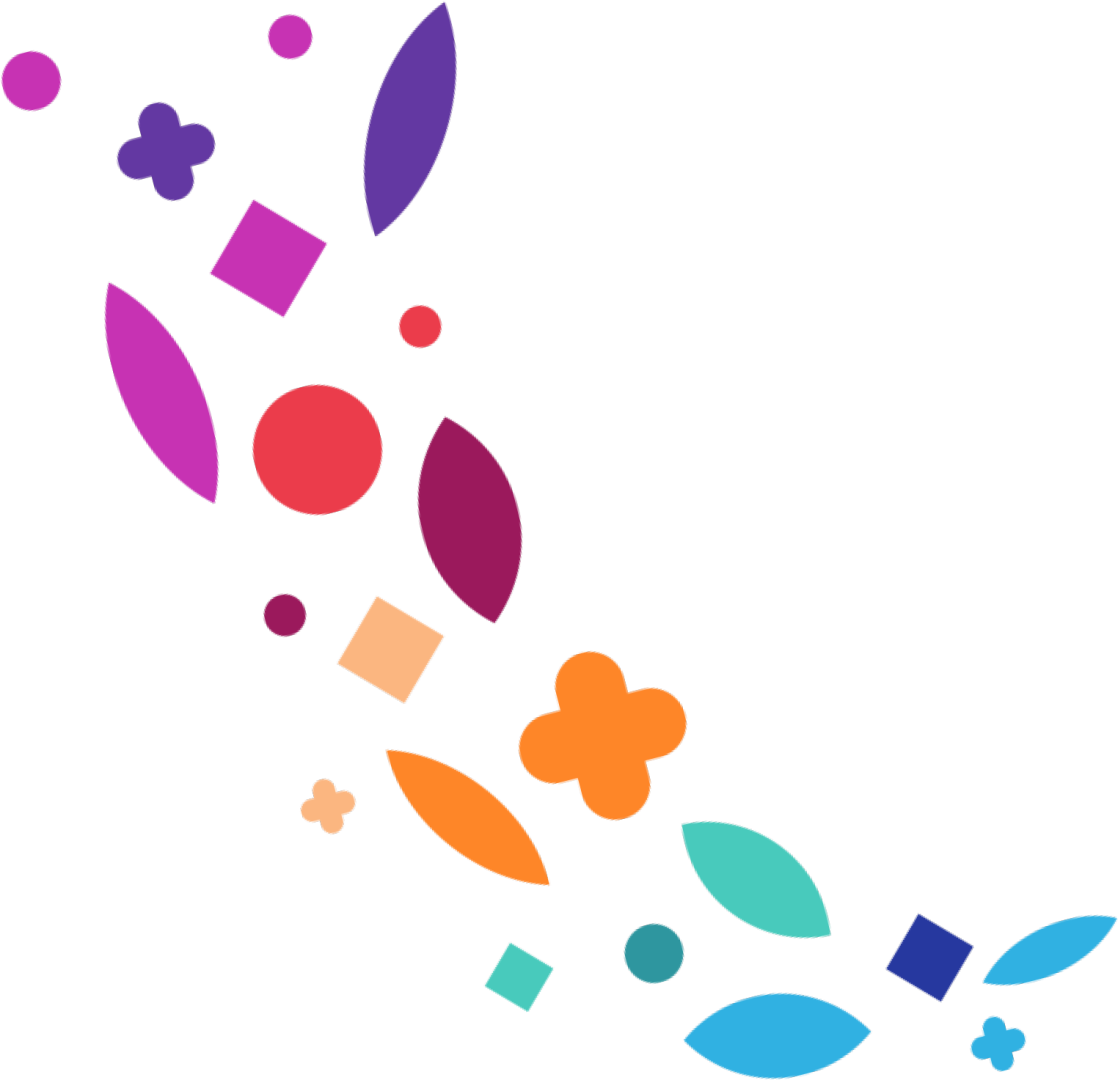 US$ 226 
mil invertidos
199 personas beneficiadas con el fortalecimiento de varias iniciativas emprendedoras en los municipios de Comalapa y Nombre de Jesús
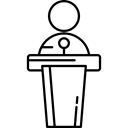 Testimonios
Emprendimientos Solidarios
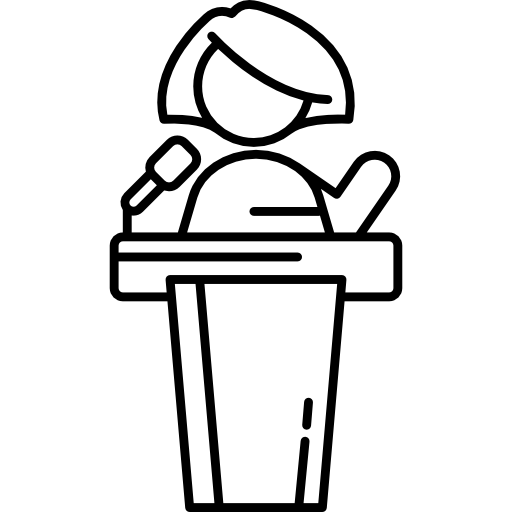 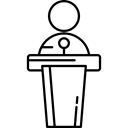 2
1
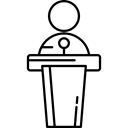 1
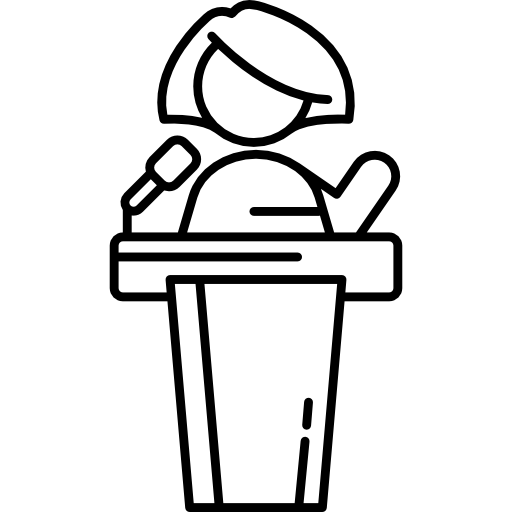 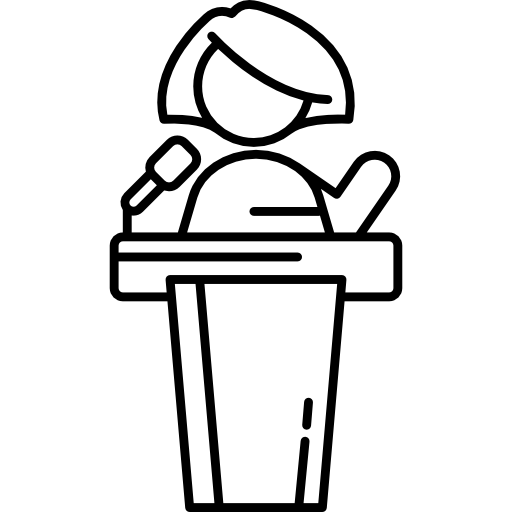 Antonia León
Artesanías InnovadorasComalapa
Carolina Galdámez
Granja de Pollos La AlianzaComalapa
Fernanda Martínez
Pensión Básica Universal
Arcatao
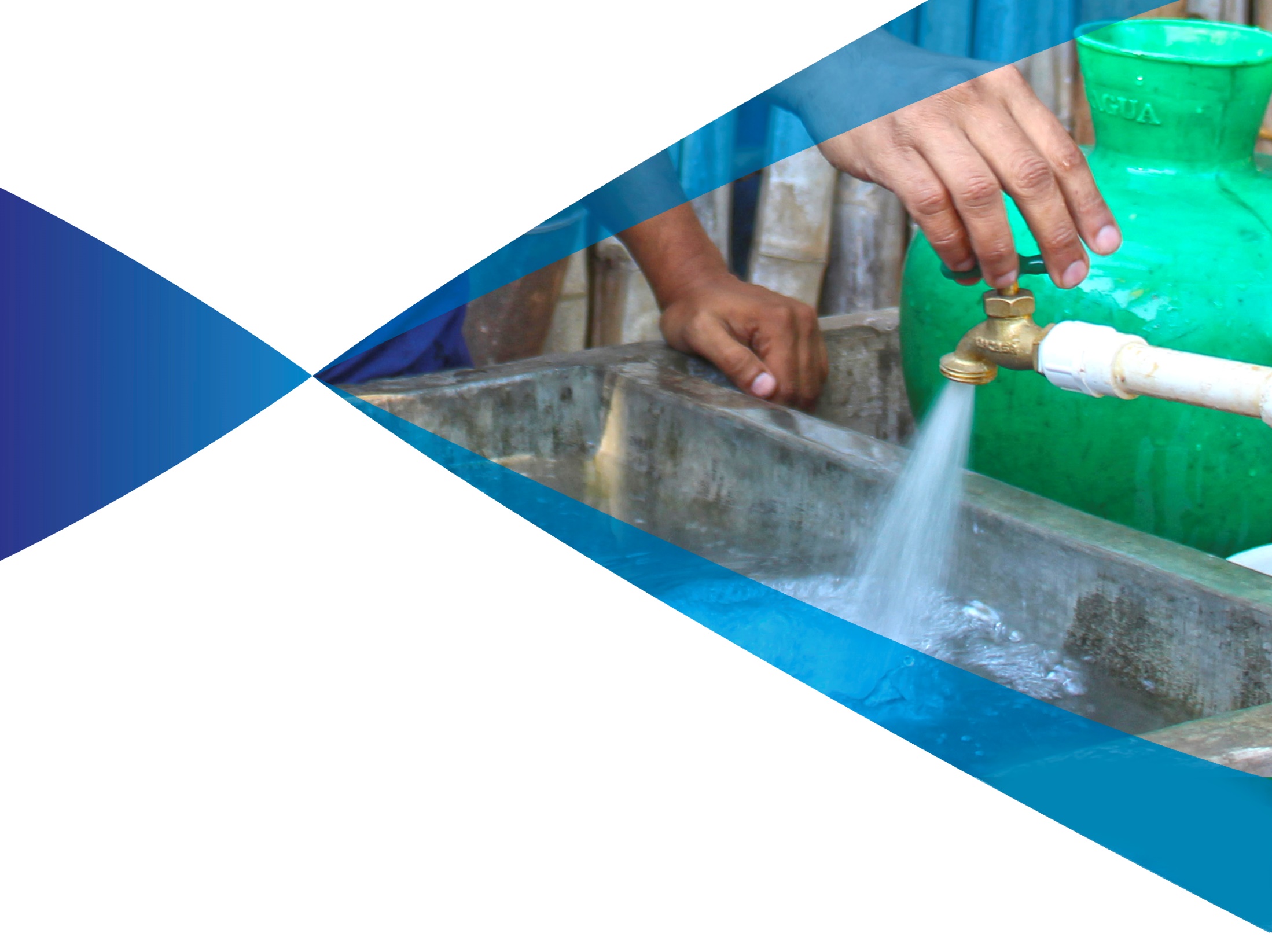 Agua potable ysaneamientojunio 2014 –mayo 2017
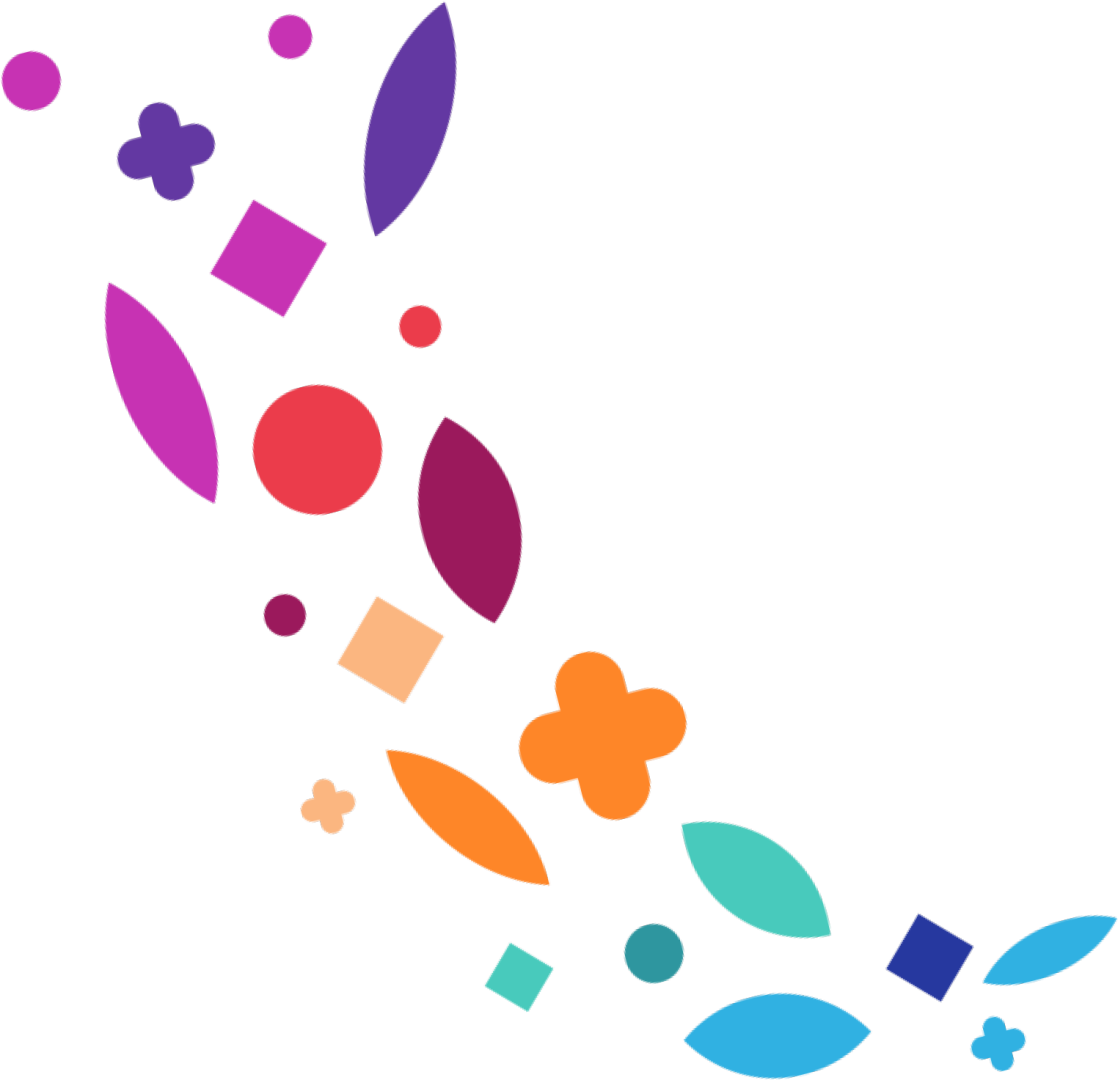 US$2.32 millones invertidos
Más de 230 familias cuentan con acceso a agua potable y más de 160 familias tendrán acceso a este servicio con proyectos que están en ejecución
Agua potable y saneamientojunio 2014 –mayo 2017
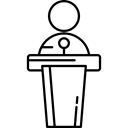 Testimonio
Agua potable y saneamiento
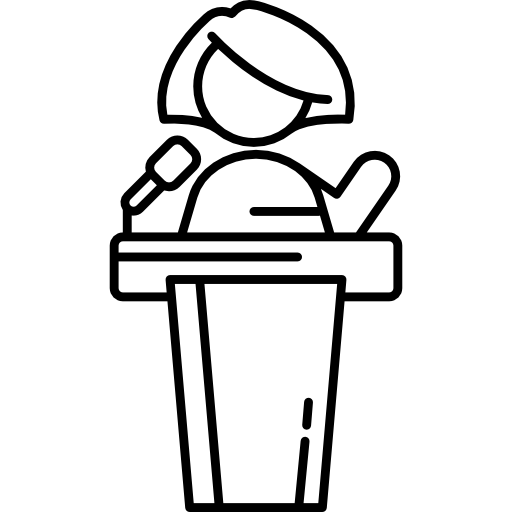 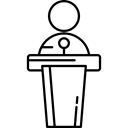 2
1
1
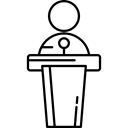 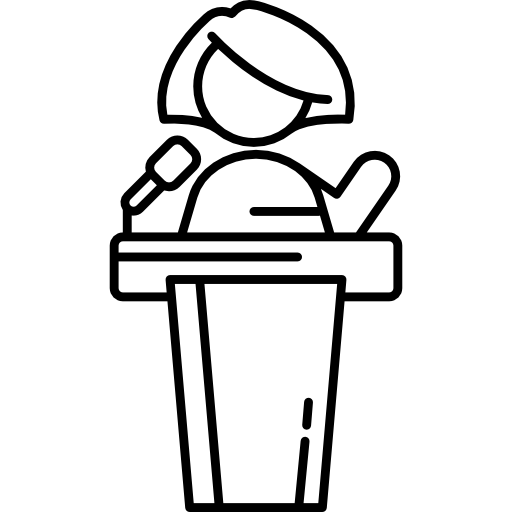 Antonia Hernández
Introducción de agua potable
San José Cancasque
Miguel Guerrero
Mejoramiento sistema agua potable
San José Cancasque
Reina Griselda Mejía
Bono Educación y SaludSan Miguel Tepezontes
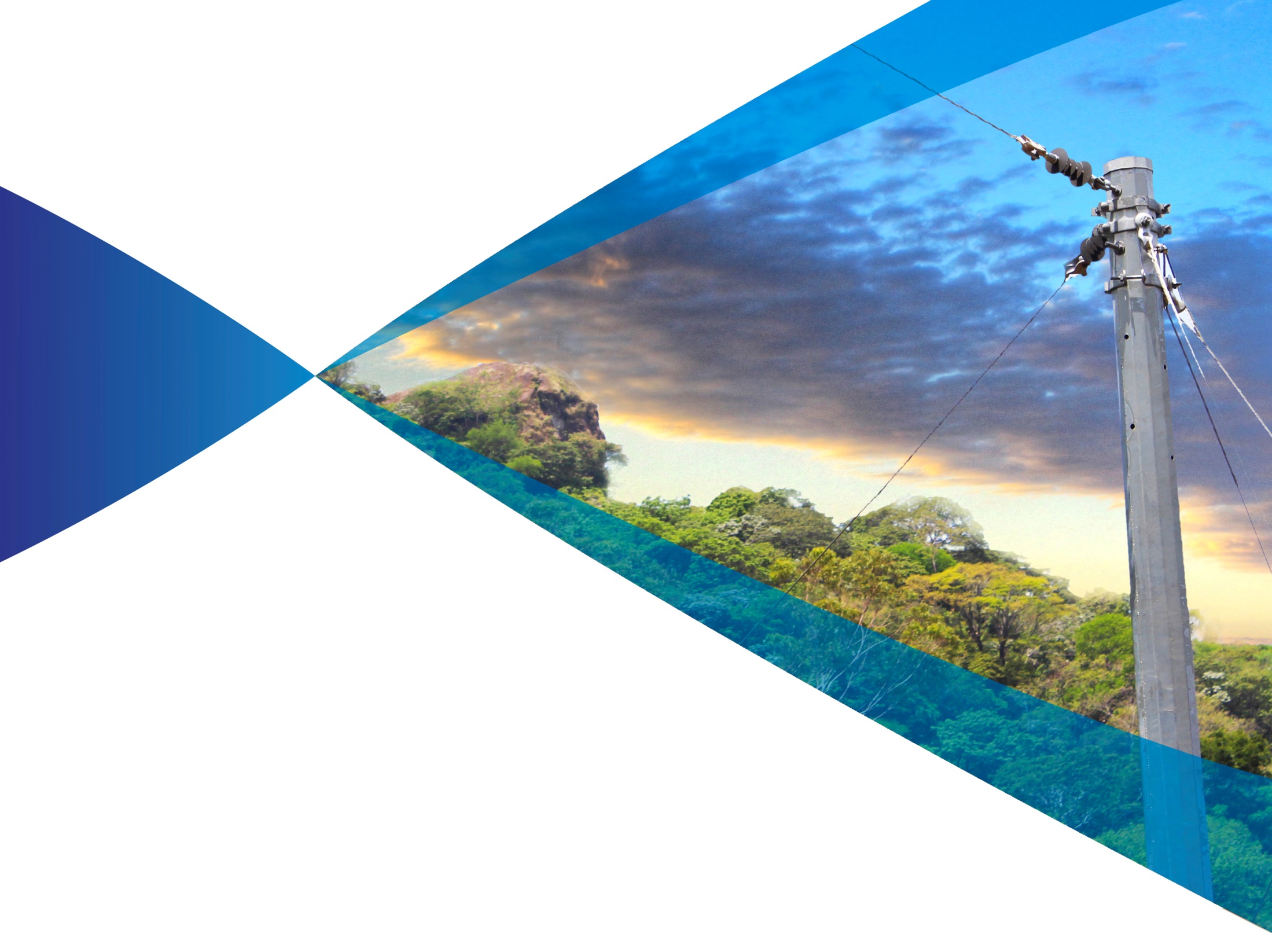 Electrificaciónjunio 2014 –mayo 2017
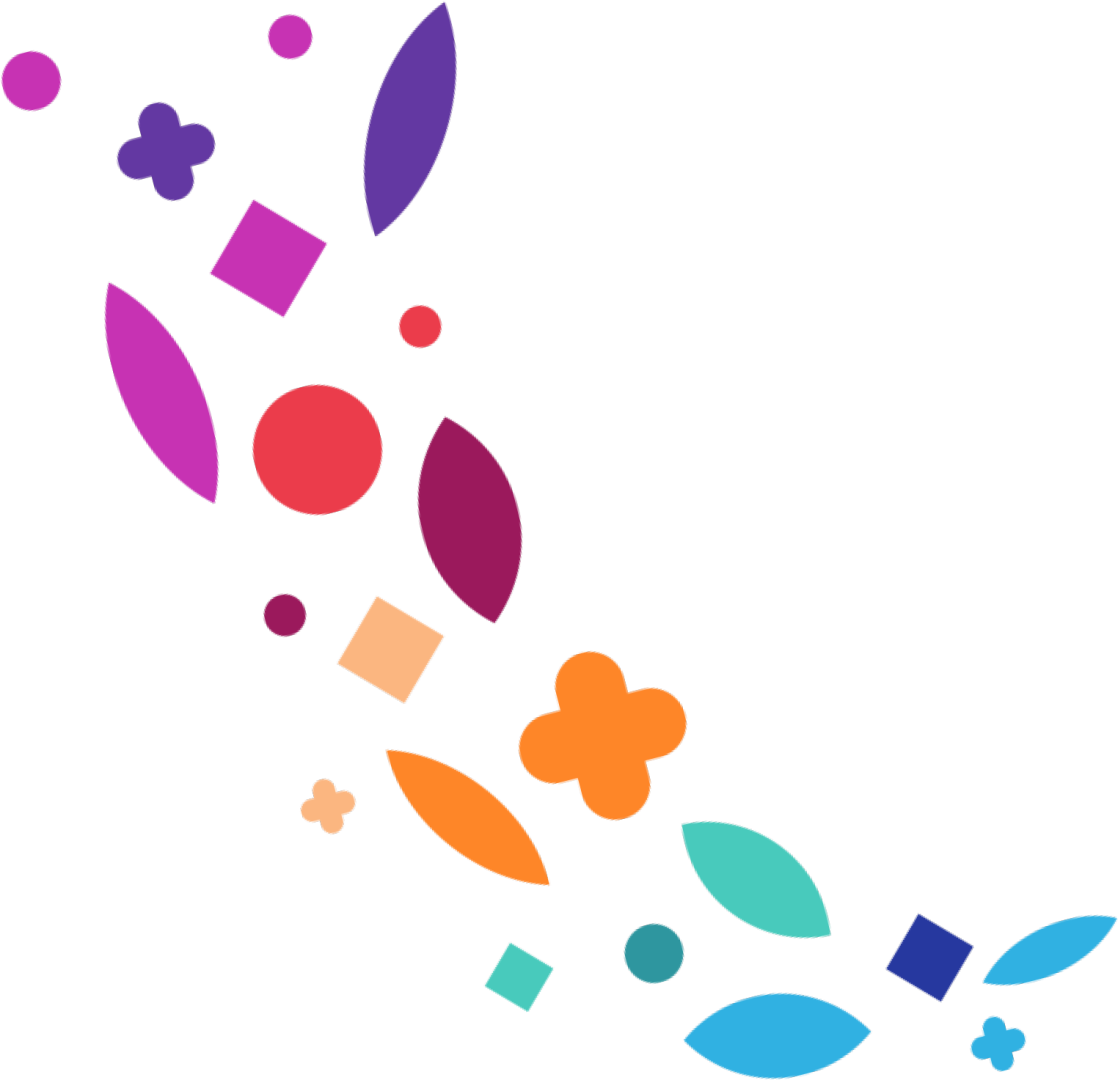 US$144 mil invertidos
33 familias con acceso a electrificación y 68 familias tendrán acceso a este servicio con proyectos que están en ejecución
Electrificaciónjunio 2014 –mayo 2017
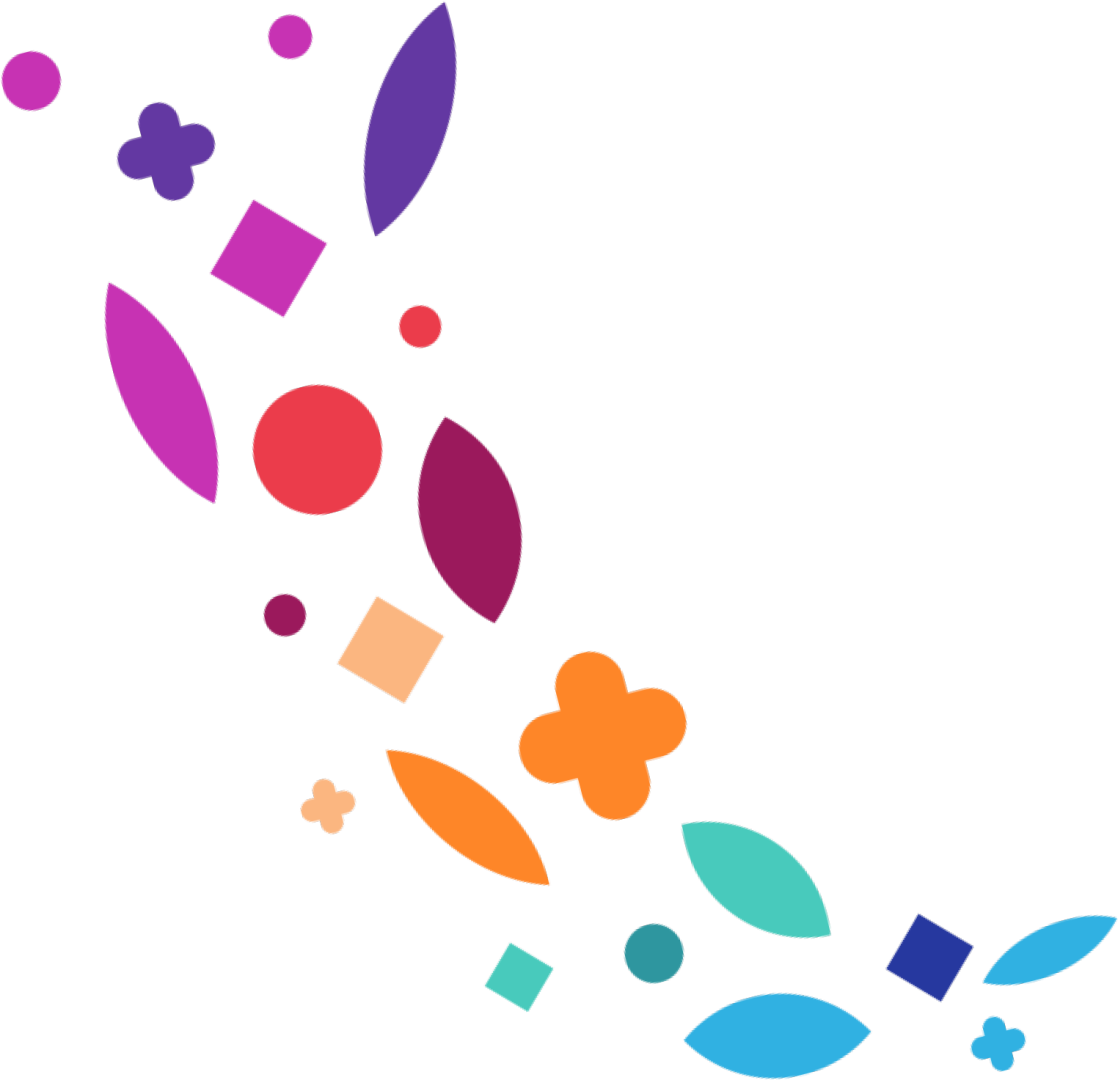 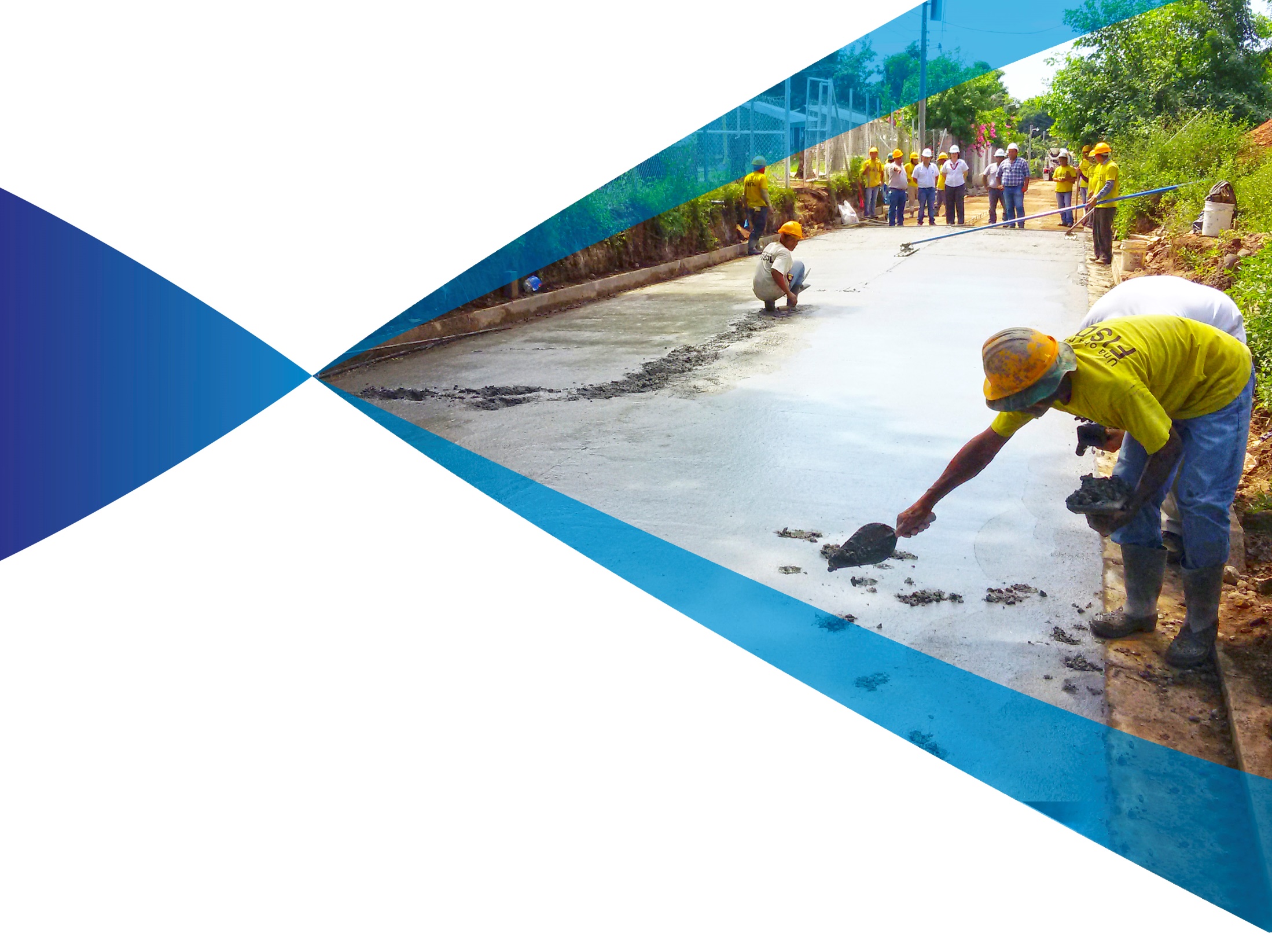 Infraestructura productiva,caminos y puentesjunio 2014 –mayo 2017
US$ 548 mil invertidos
Más de 6 mil personas beneficiadas con 1.21 km de caminos mejorados y la adecuación de una agencia CENTA
Infraestructura productiva, caminosy puentes - junio 2014 –mayo 2017
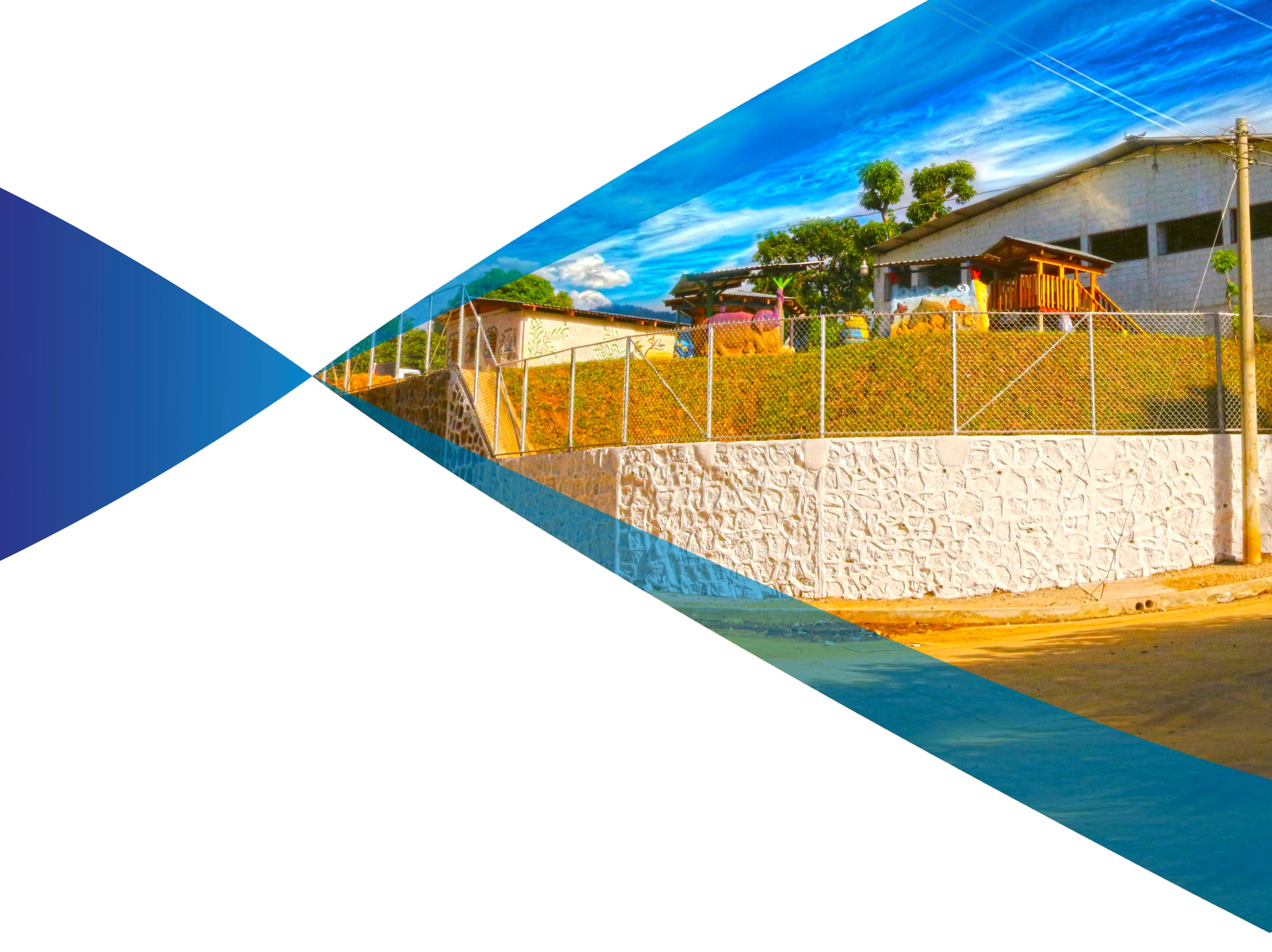 Infraestructura parael desarrollo socialjunio 2014 –mayo 2017
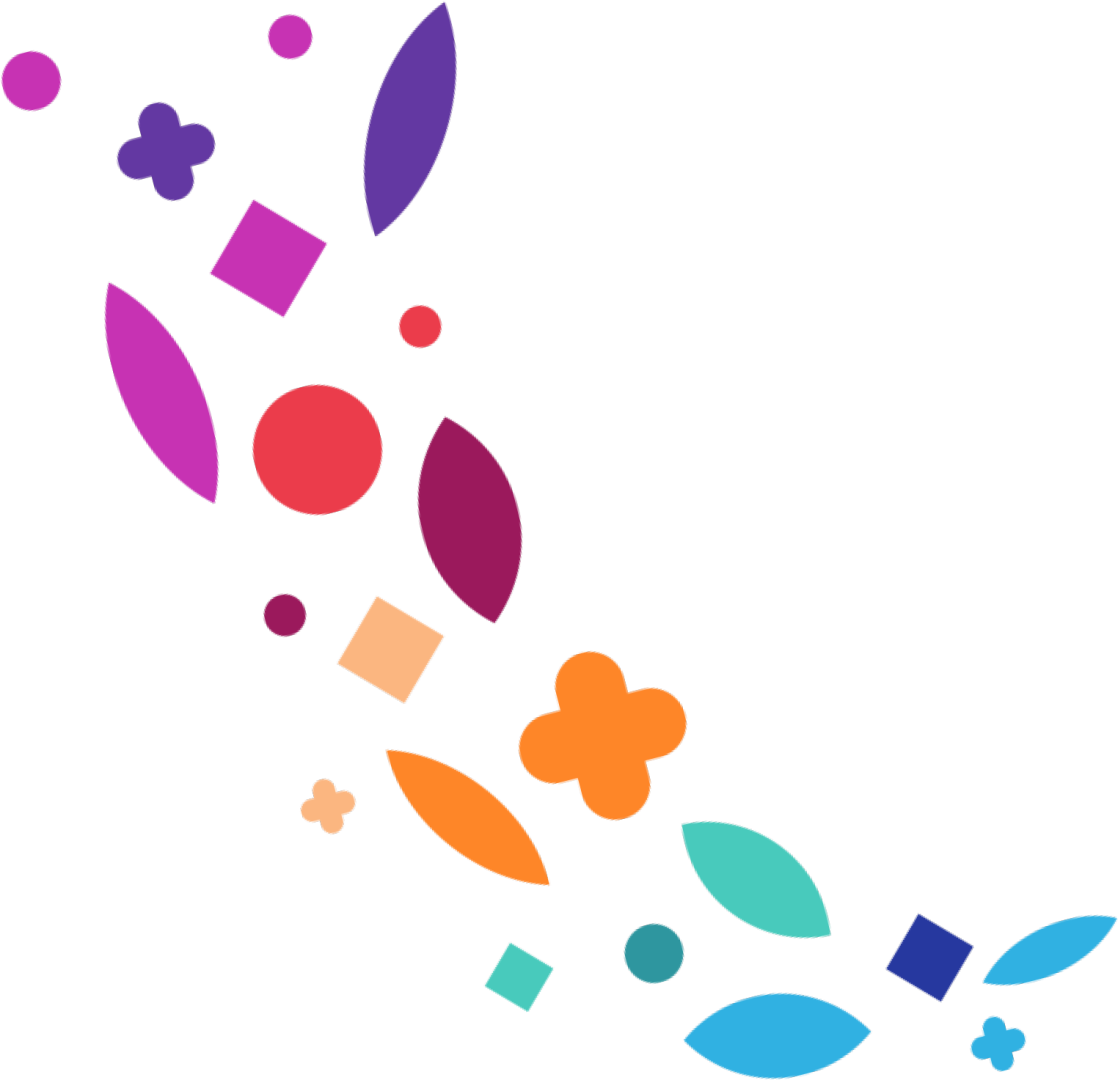 US$492 
mil invertidos
Más de 60 mil personas beneficiadas
Infraestructura para el desarrollo social - junio 2014 –mayo 2017
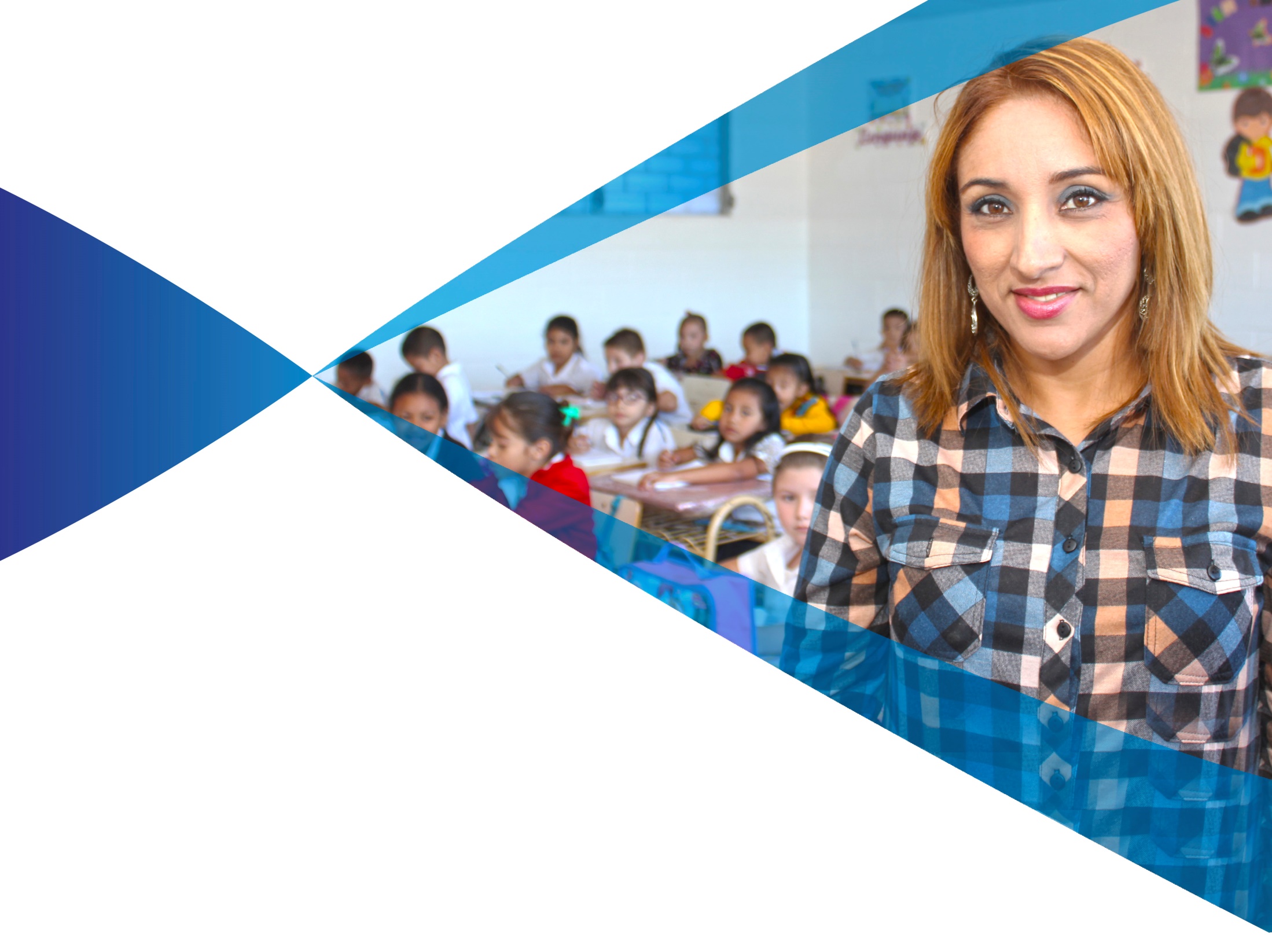 Infraestructuraen educación junio 2014 –mayo 2017
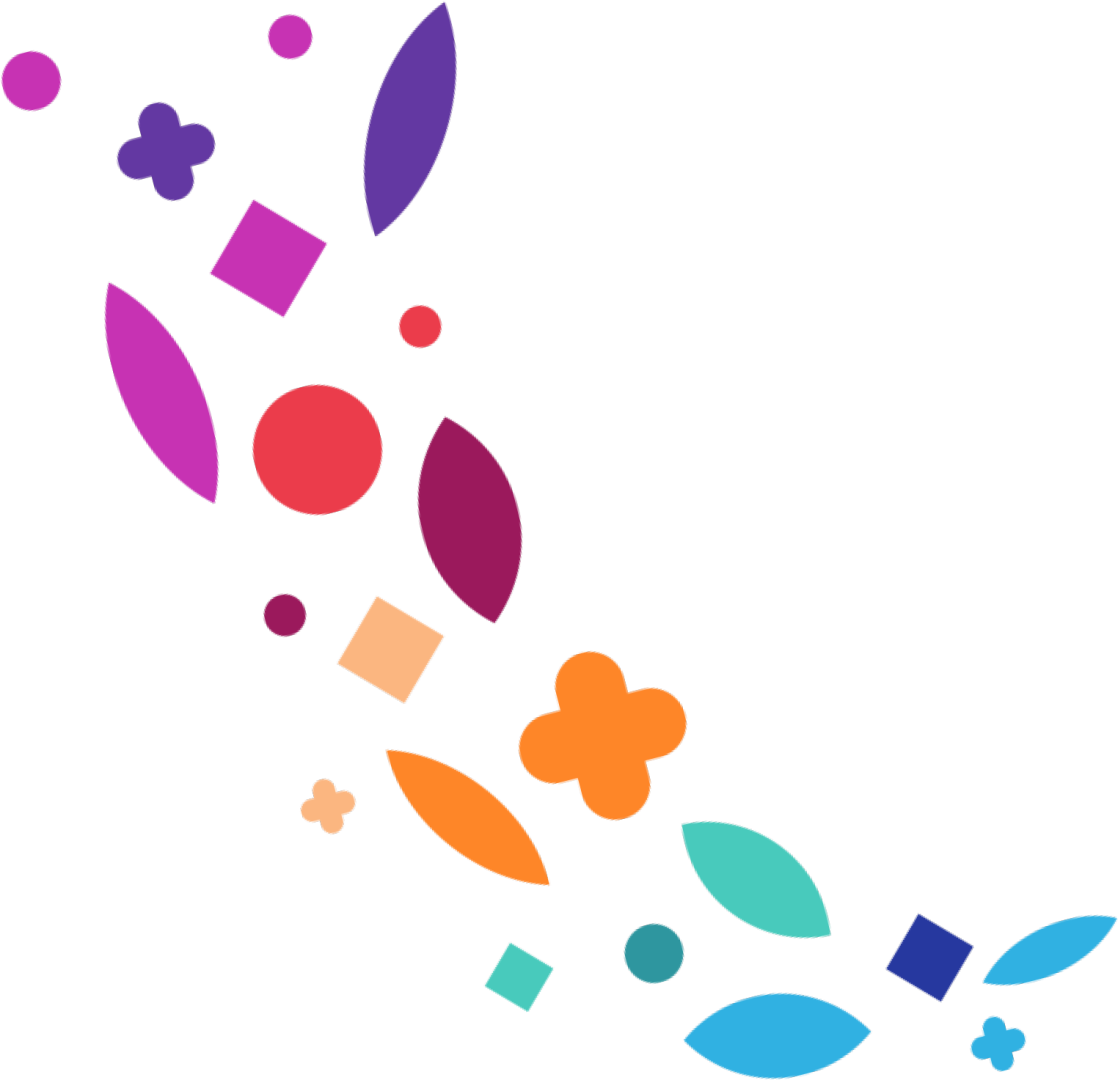 US$1.63 millones invertidos
Más de 5 mil personas beneficiadas con 10 centros escolares mejorados  y/o ampliados
Infraestructura en educación junio 2014 –mayo 2017
* Liquidado en septiembre de 2014
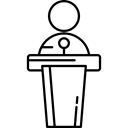 Testimonio
Infraestructura en educación
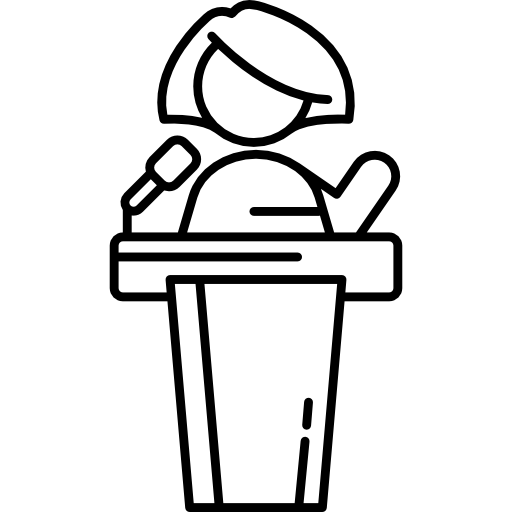 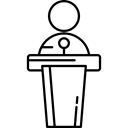 1
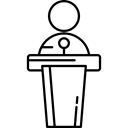 1
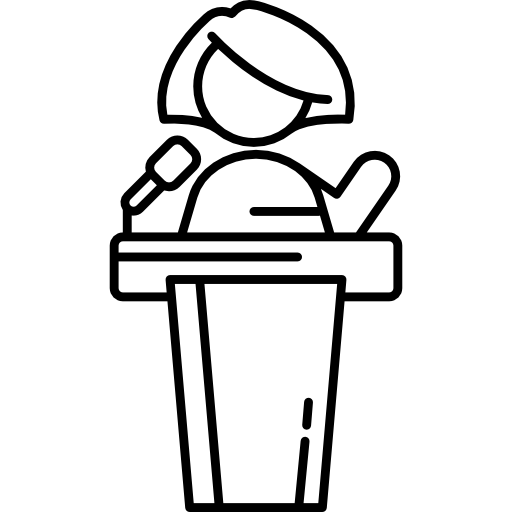 Ángela Echeverría
Centro Escolar
San Antonio de La Cruz
Reina Griselda Mejía
Bono Educación y SaludSan Miguel Tepezontes
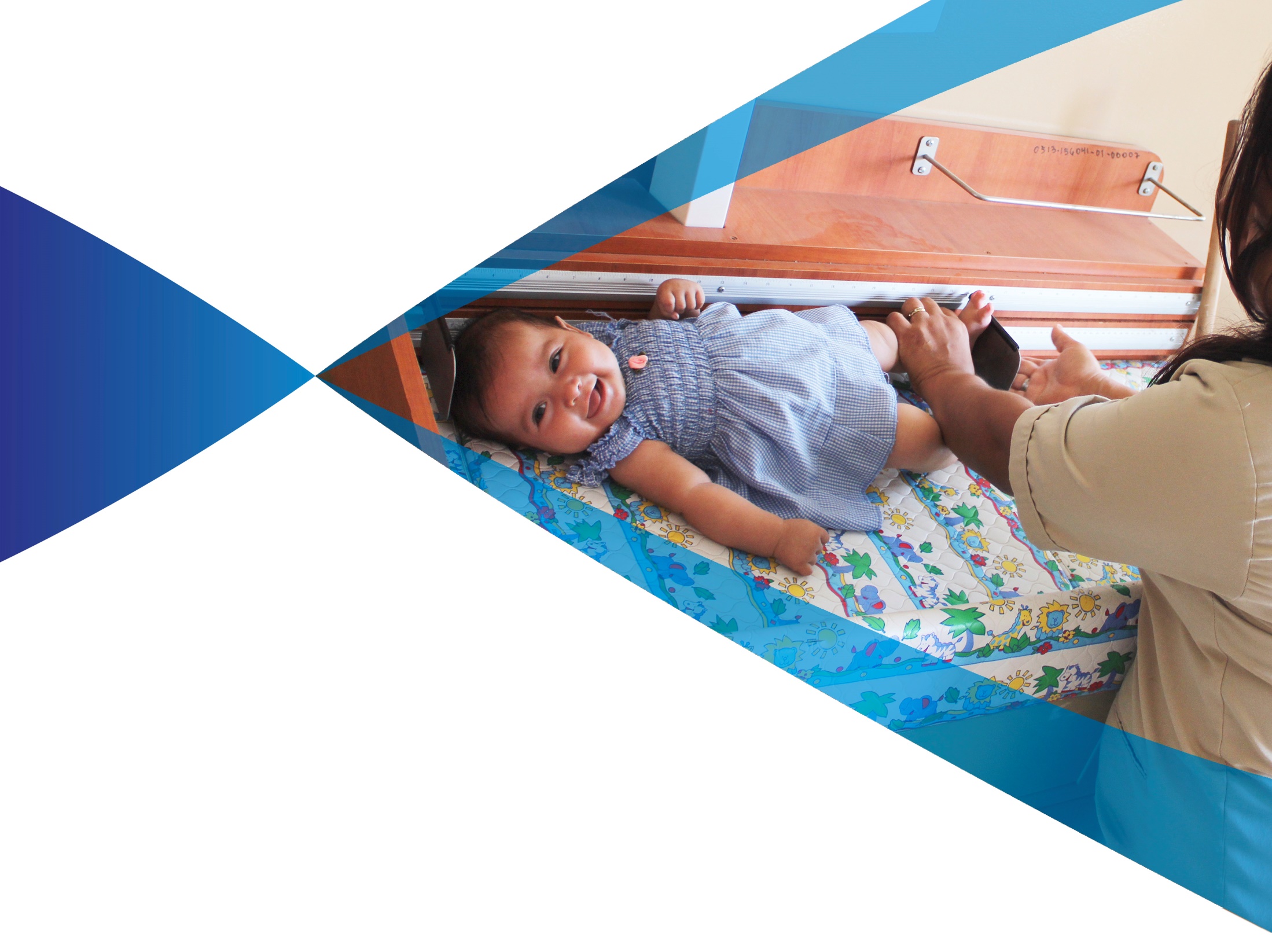 Equipamiento en salud junio 2014 –mayo 2017
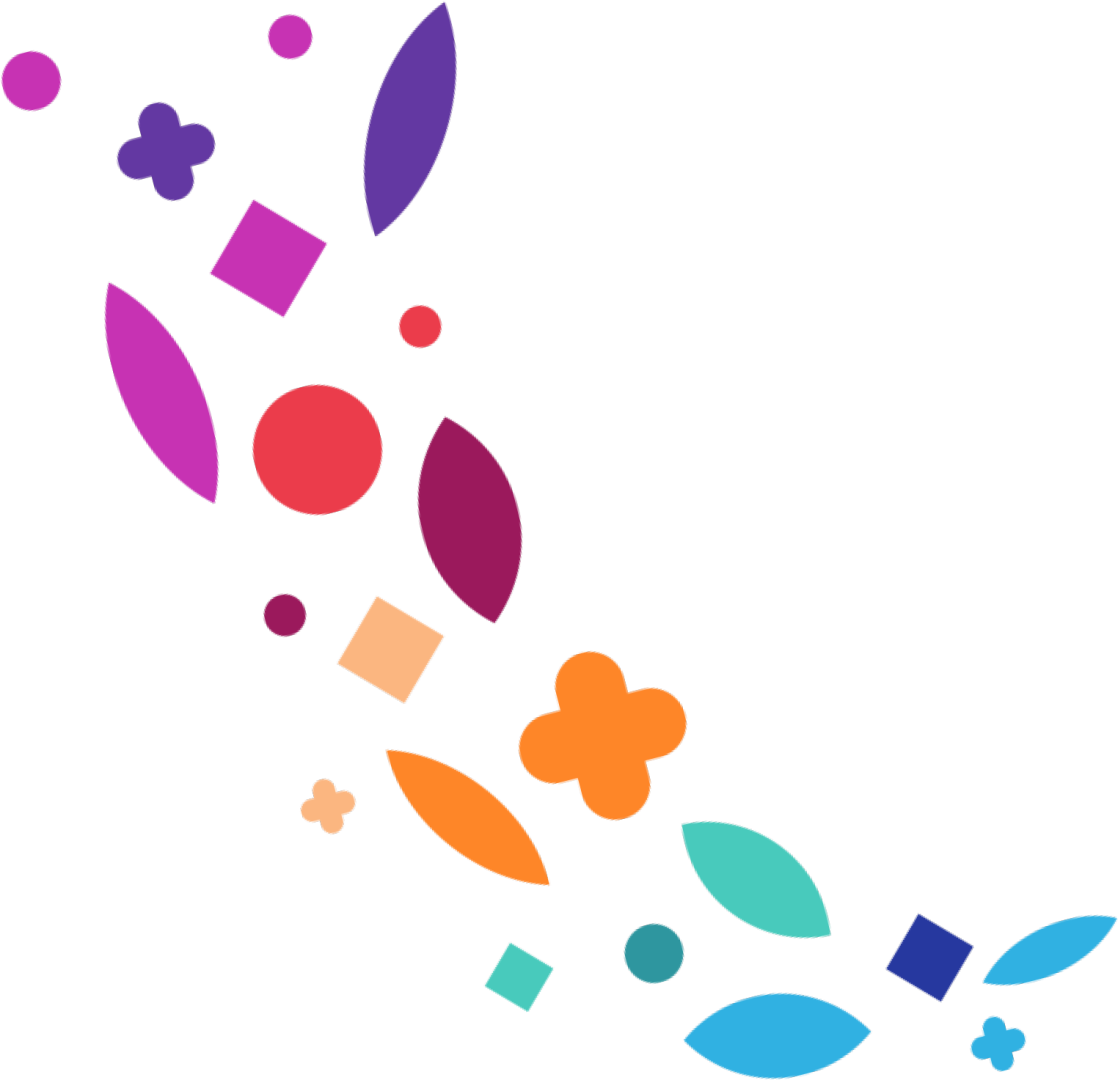 US$767 
mil invertidos
Más de 20 mil personas beneficiadas con adquisición de papilla nutricional y 3 unidades  comunitarias de salud familiar construidas
Infraestructura en salud junio 2014 –mayo 2017
Equipamiento en Salud
21 municipios beneficiados con la adquisición de la papilla nutricional, invirtiendo $283,500 y beneficiando a más de 7 mil personas
Unidades de salud construidas
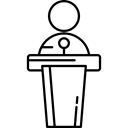 Testimonio
Infraestructura en salud
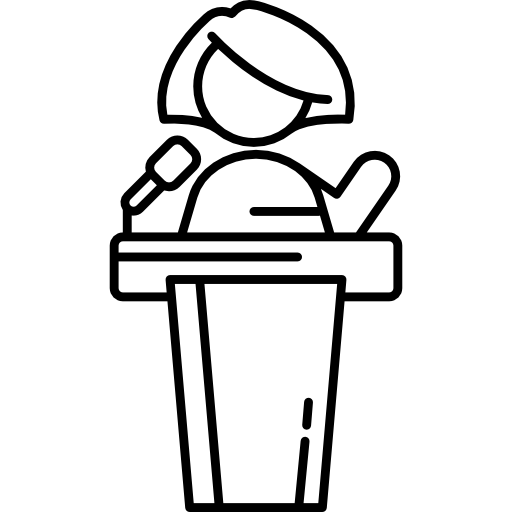 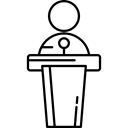 1
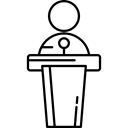 1
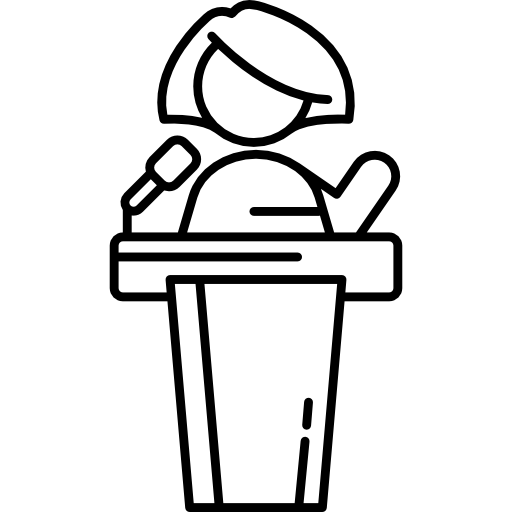 Doris Ardón
Unidad de Salud
Comalapa
Reina Griselda Mejía
Bono Educación y SaludSan Miguel Tepezontes
Desafíos Enfrentados
Desafíos enfrentadosjunio 2014 –mayo 2017
Restricciones fiscales de carácter coyuntural.

Inseguridad en las áreas de ejecución de proyectos.

Demora en la liquidación de fondos transferidos, por parte de las municipalidades.

Dificultades de coordinación con las instituciones en el territorio.

Demora en la presentación de carpetas técnicas, por parte de los formuladores.
Proyecciones
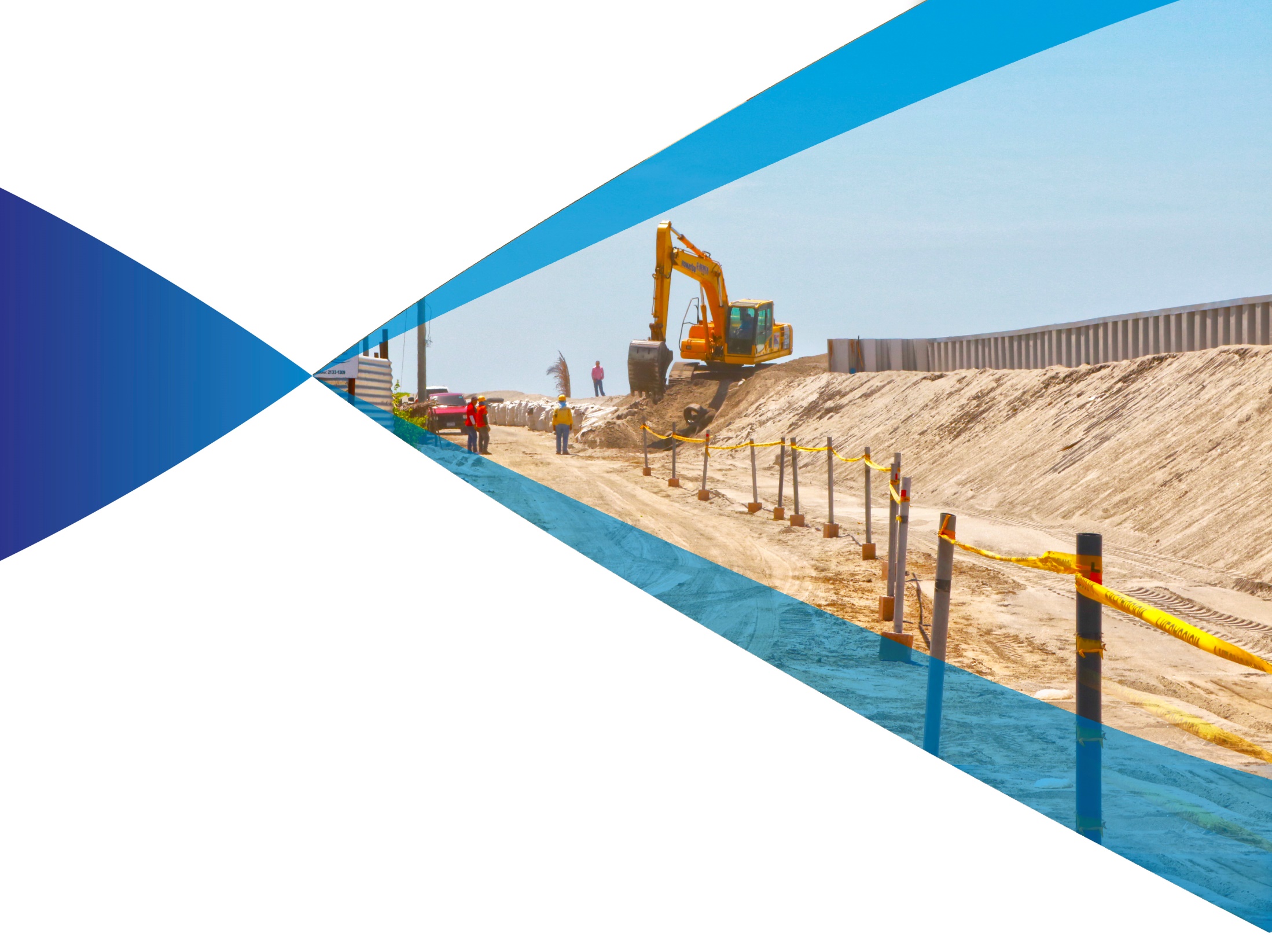 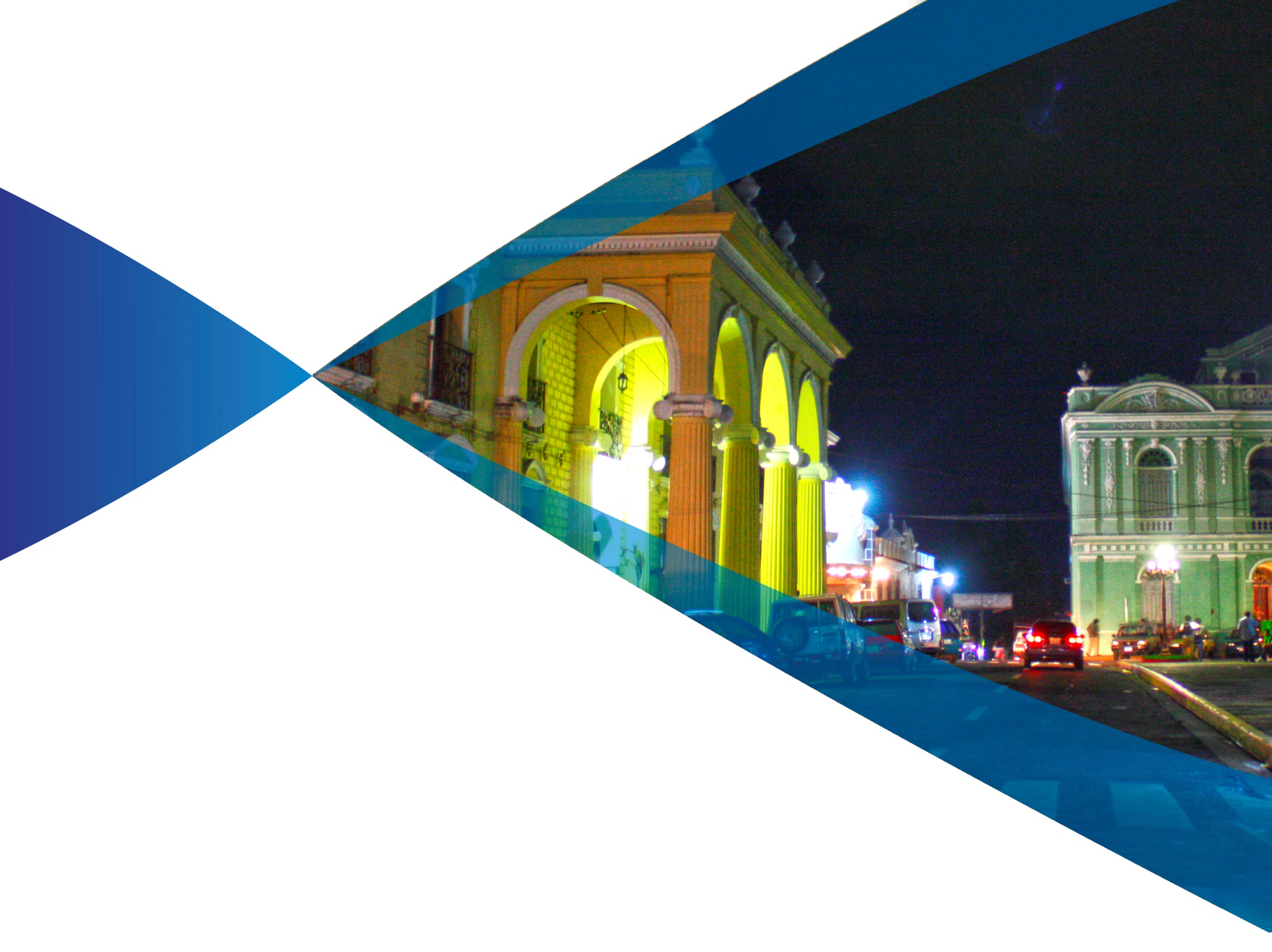 Proyección
junio – diciembre 2017
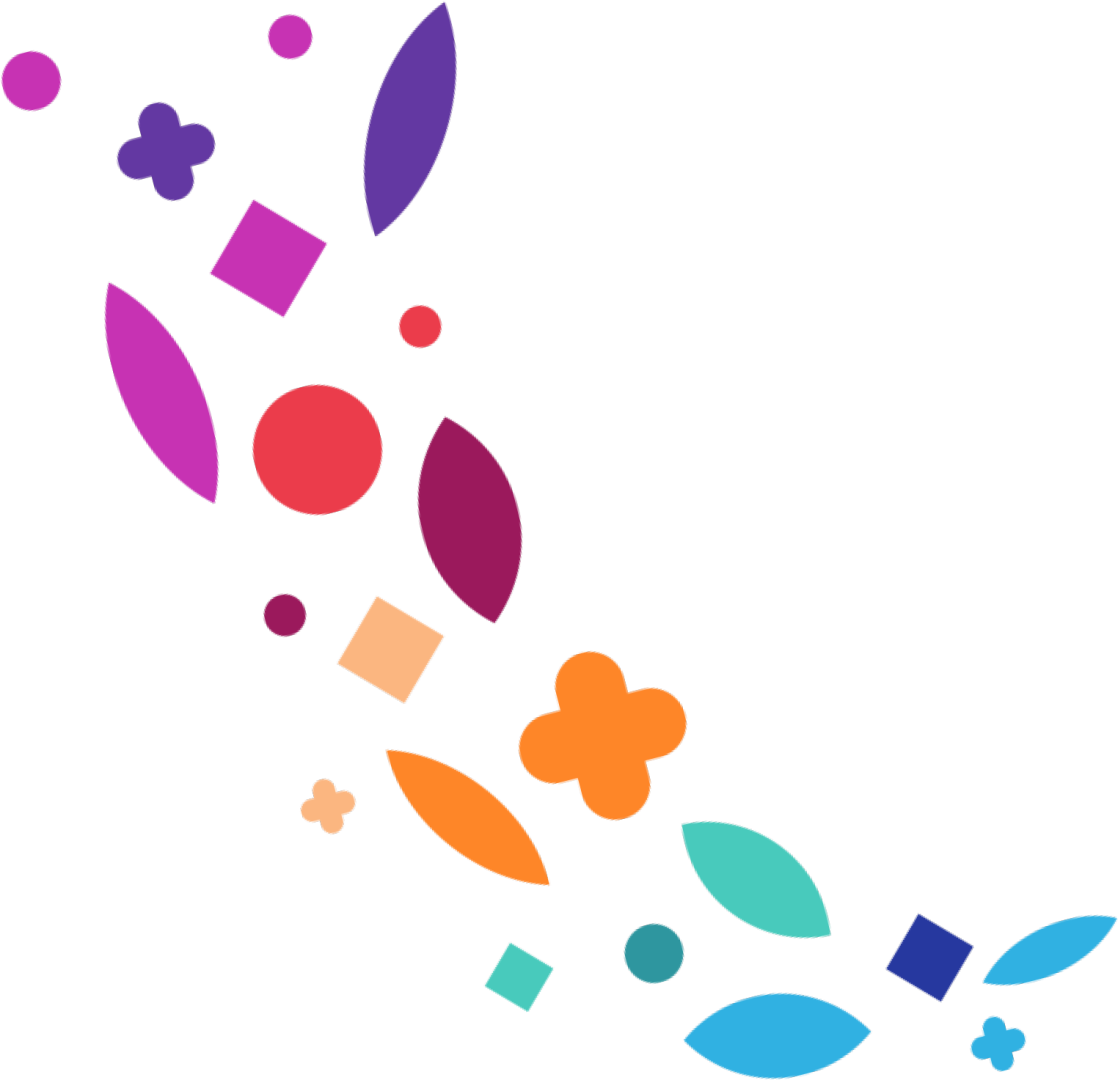 US$1.41
millones
Infraestructura
social básica
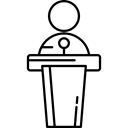 Testimonios
Proyecciones
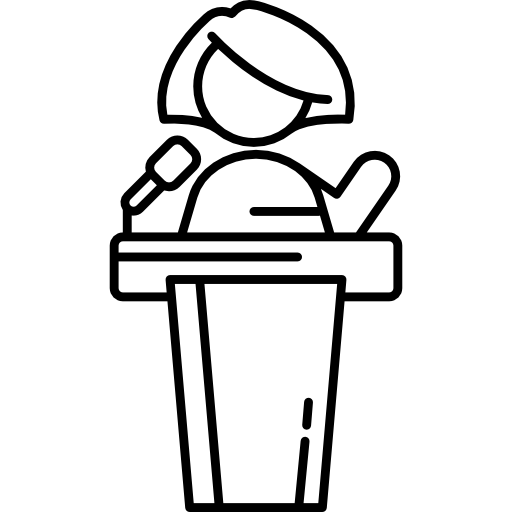 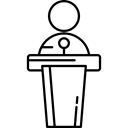 2
1
1
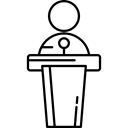 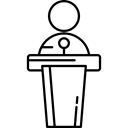 Óscar Rodríguez 
Mejoramiento infraestructura
Instituto NacionalNombre de Jesús
Julio Córdoba
Mejoramiento calle
caserío El ZapoteNueva Trinidad
Fernanda Martínez
Pensión Básica Universal
Arcatao
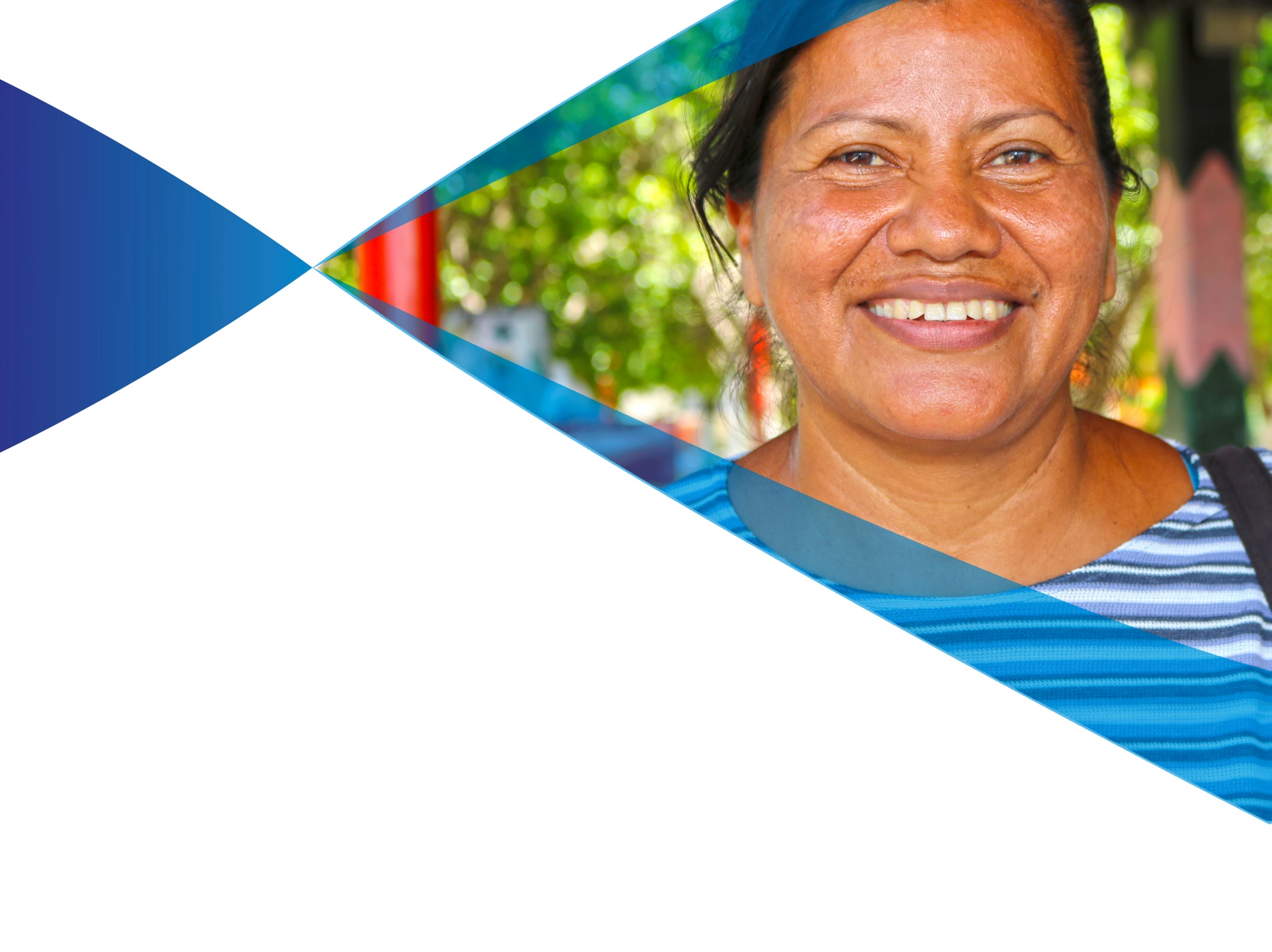 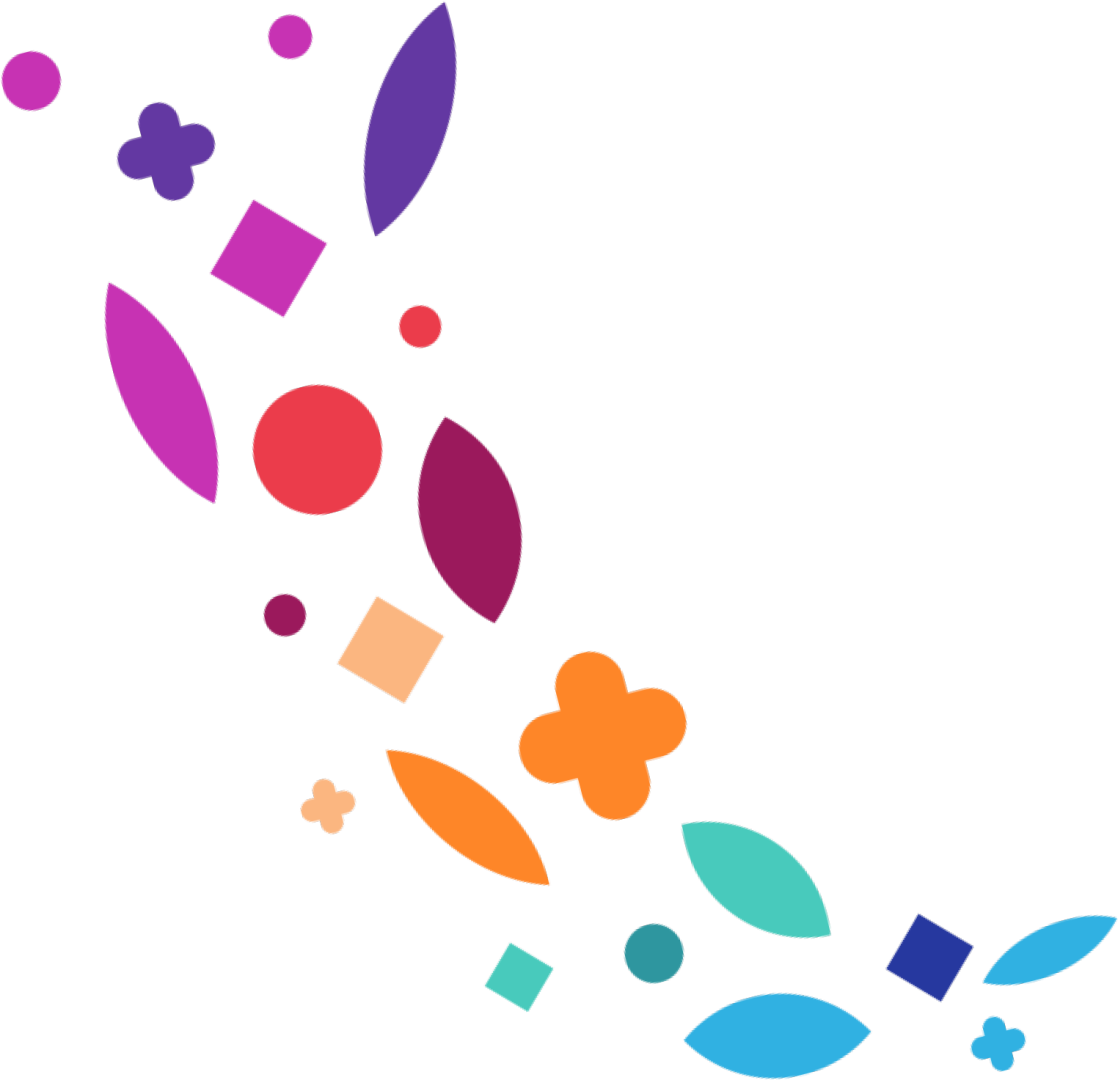 De Comunidades Solidarias a la Estrategia de Erradicación de la Pobreza
Decreto Ejecutivo No. 28
Art. 4.- En cuanto al componente de infraestructura social, la priorización de acciones será determinada por la Secretaría Técnica y de Planificación de la Presidencia, tanto en los municipios que se incorporan a la Estrategia, como en los municipios donde continúa implementándose el Programa Comunidades Solidarias, las cuales contemplarán mejoras al sistema de agua potable, protección de fuentes de agua, saneamiento, acceso a energía, mejoramiento de infraestructura educativa y de salud y mejoramiento de vivienda y hábitat…
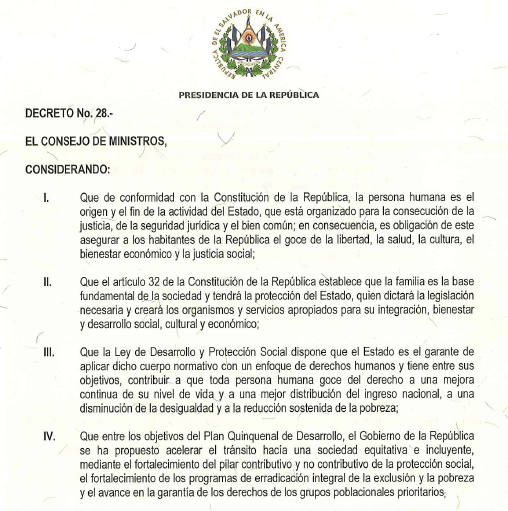 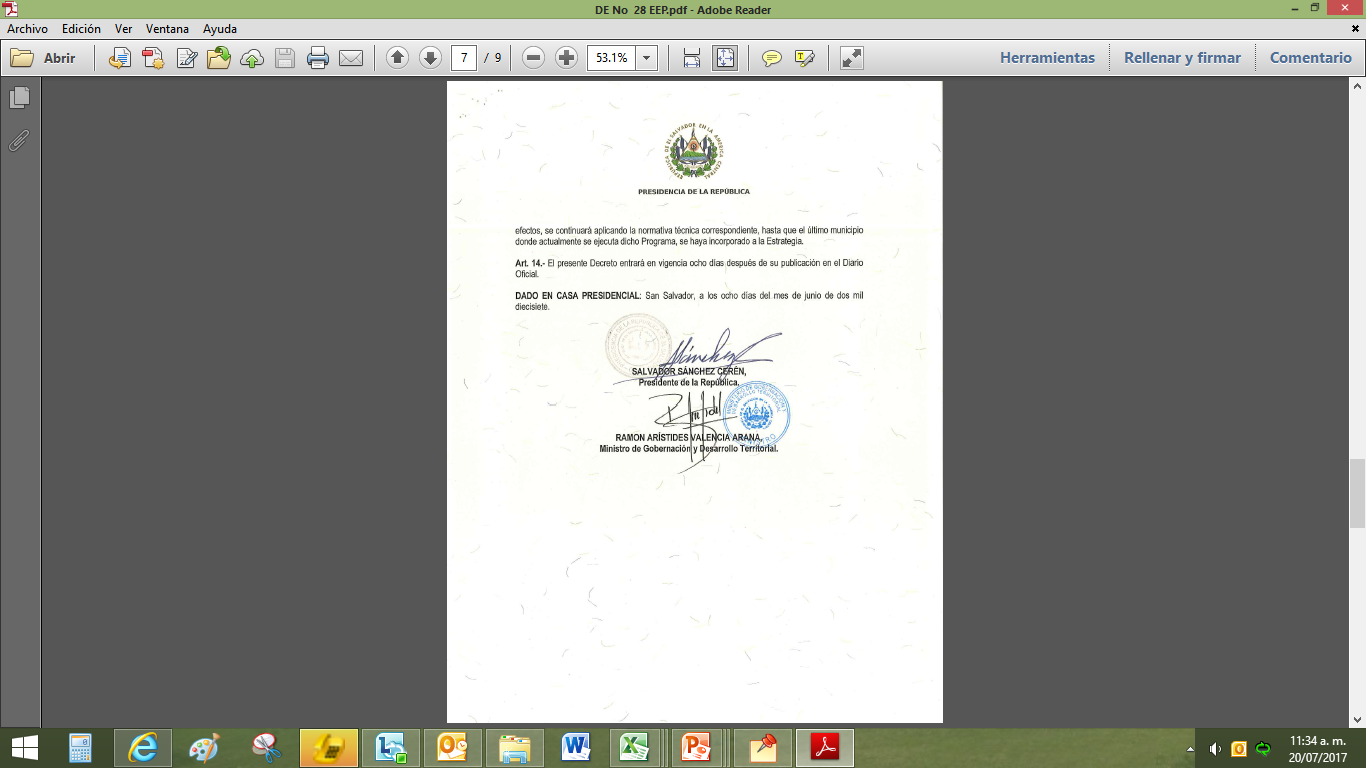 Art. 2.- La Estrategia sustituirá gradualmente al Programa Comunidades Solidarias, de acuerdo a la priorización de municipios definida por el Registro Único de Beneficiarios o participantes de los programas sociales. Los municipios de Comunidades Solidarias, donde no se esté implementando la Estrategia, continuarán con la entrega de transferencias monetarias y el seguimiento de corresponsabilidades a los beneficiarios que ya están participando. No se realizarán nuevas incorporaciones de beneficiarios, con excepción de las personas adultas mayores, que cumplan con los criterios establecidos, hasta que la Estrategia se implemente en dichos municipios.
¿Qué es la Estrategia de Erradicación de la Pobreza?
Un punto de partida…
- Aún hay 7.9% de hogares en extrema pobreza. Lo que implica cerca de 600,000 personas.
 
- Alrededor de 1,900,000 de personas (32.7%) viven en pobreza relativa.
De Comunidades Solidarias a la 
Estrategia de Erradicación de la Pobreza
Es un conjunto de acciones interinstitucionales e intersectoriales de política pública para la atención prioritaria de las familias en pobreza.
De un programa hacia una Estrategia para los 262 municipios
Objetivo de la Estrategia
Contribuir progresivamente a la erradicación de la pobreza, especialmente la pobreza extrema, a través del desarrollo de capacidades y mejora del ingreso a las personas en condición de pobreza en 262 municipios.
La Estrategia está orientada a:

Atender derechos humanos fundamentales: salud, alimentación,  educación principalmente.
Crear medios de vida sostenibles y fortalecer los activos productivos y humanos.
Aumentar capacidades para enfrentar la vulnerabilidad.
Población objetivo
Familias en condición de pobreza y mayor vulnerabilidad de los 262 municipios
Proceso de incorporación a partir de información del Registro Único de Participantes (RUP)
Proceso de implementación de la Estrategia a partir de 2017
Fases de implementación
Fases de implementación según la disponibilidad presupuestaria:
Primeros 30 municipios priorizados para 2017
30 municipios priorizados para 2018
Rendición deCuentas FISDLjunio 2014 - mayo 2017
¡MUCHAS GRACIAS!
Ingeniera Gladis Eugenia Schmidt de Serpas
Presidenta